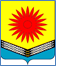 Отчет
 главы Михайловского сельского поселения 
за первое полугодие 2021 года
Доходы 
бюджет поселения
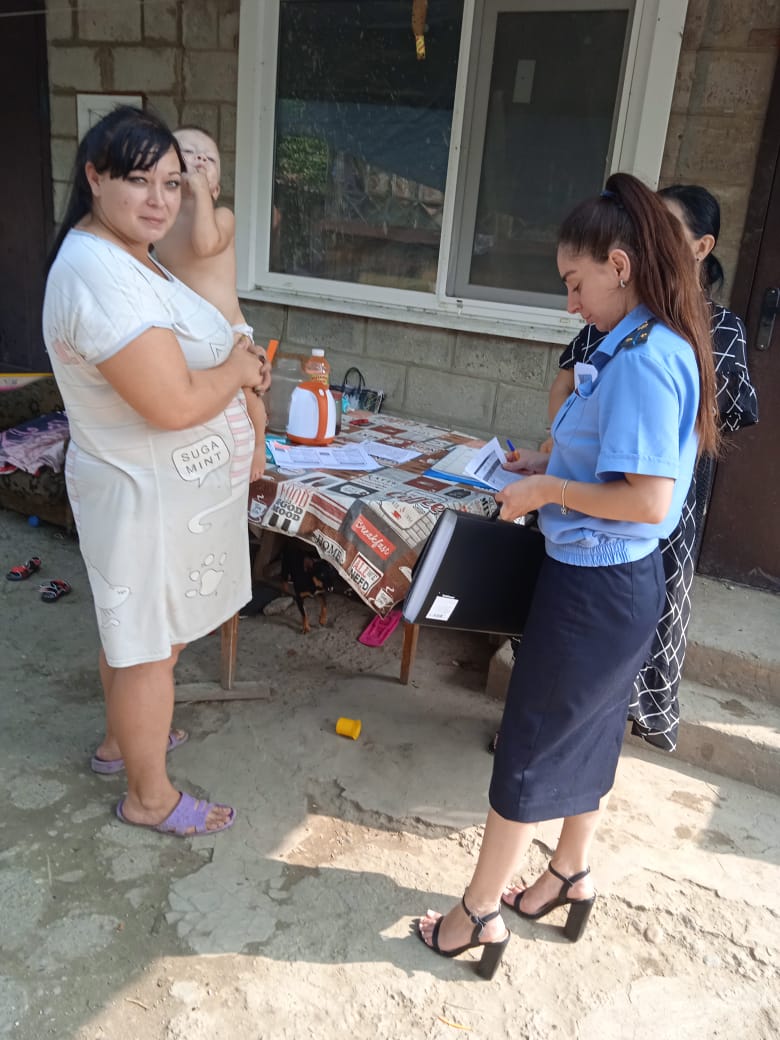 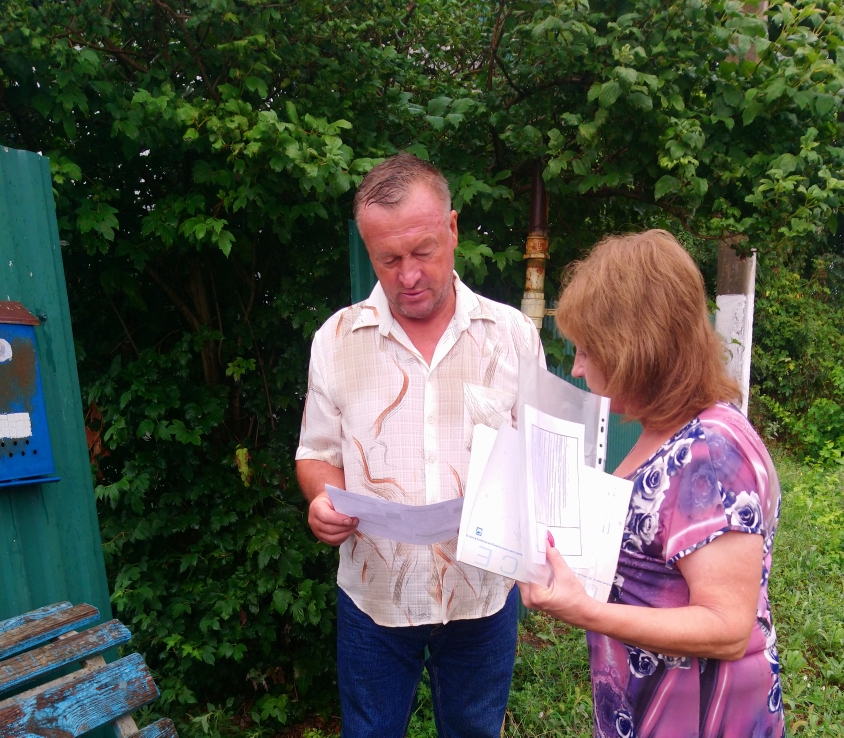 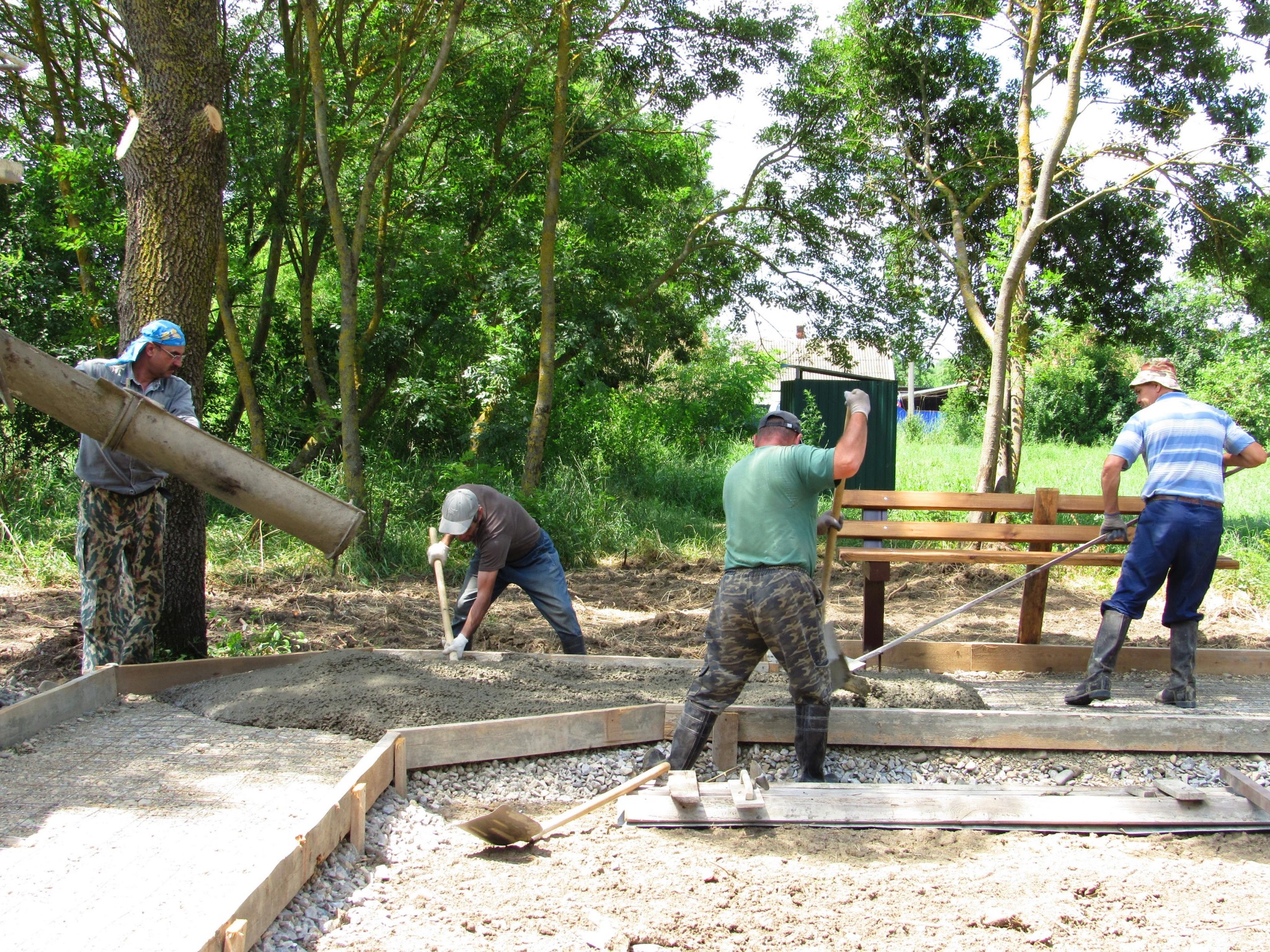 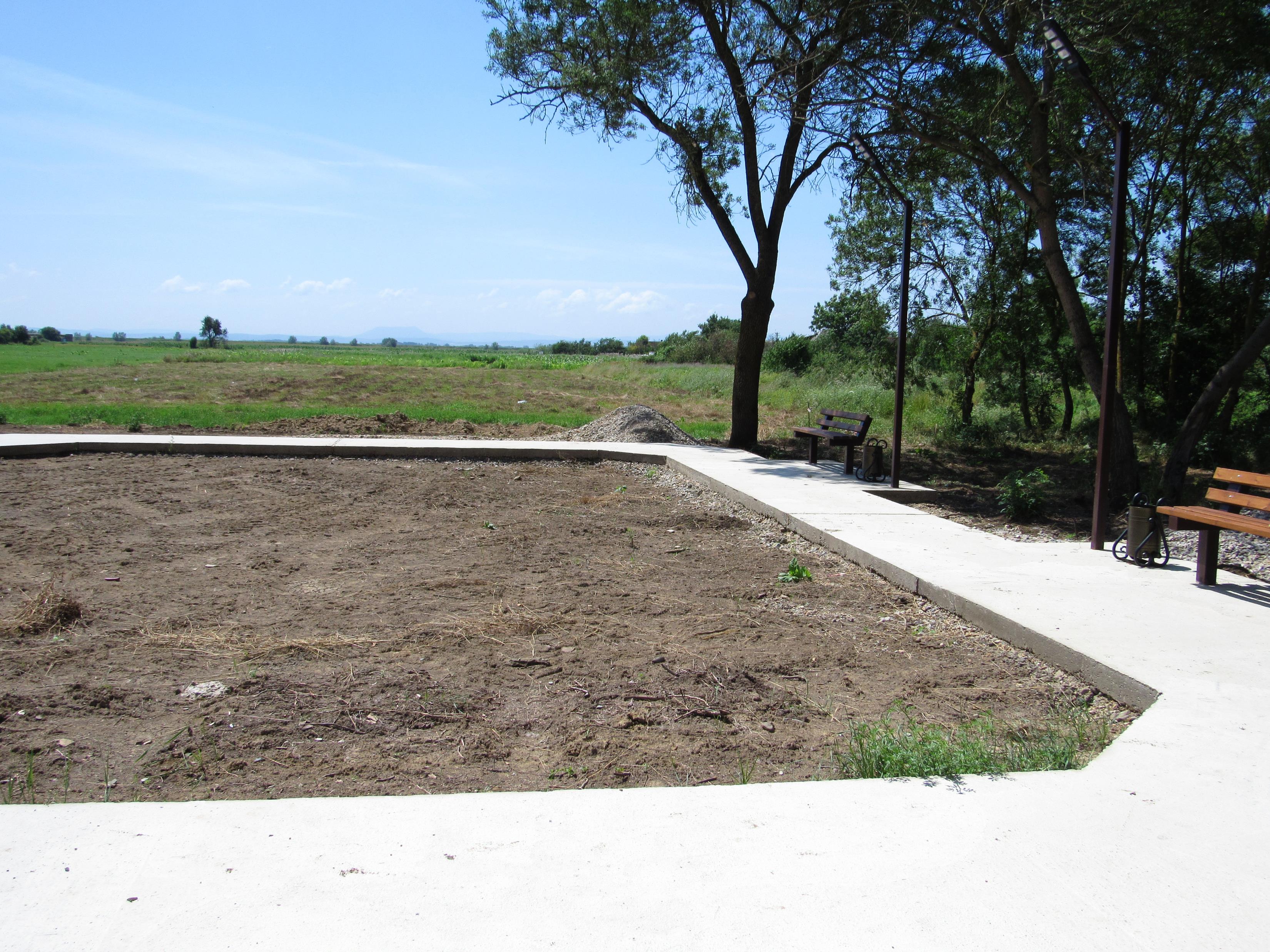 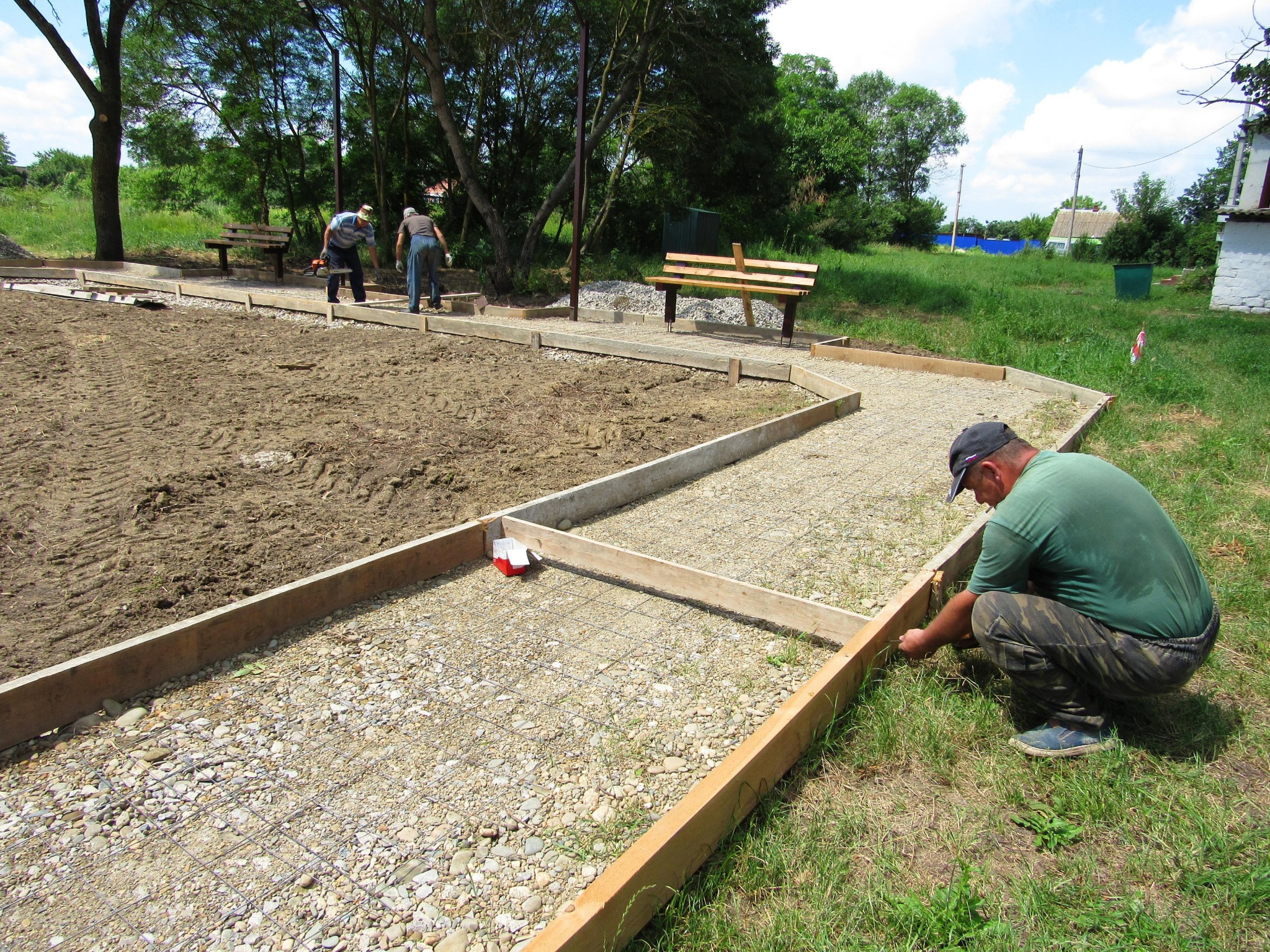 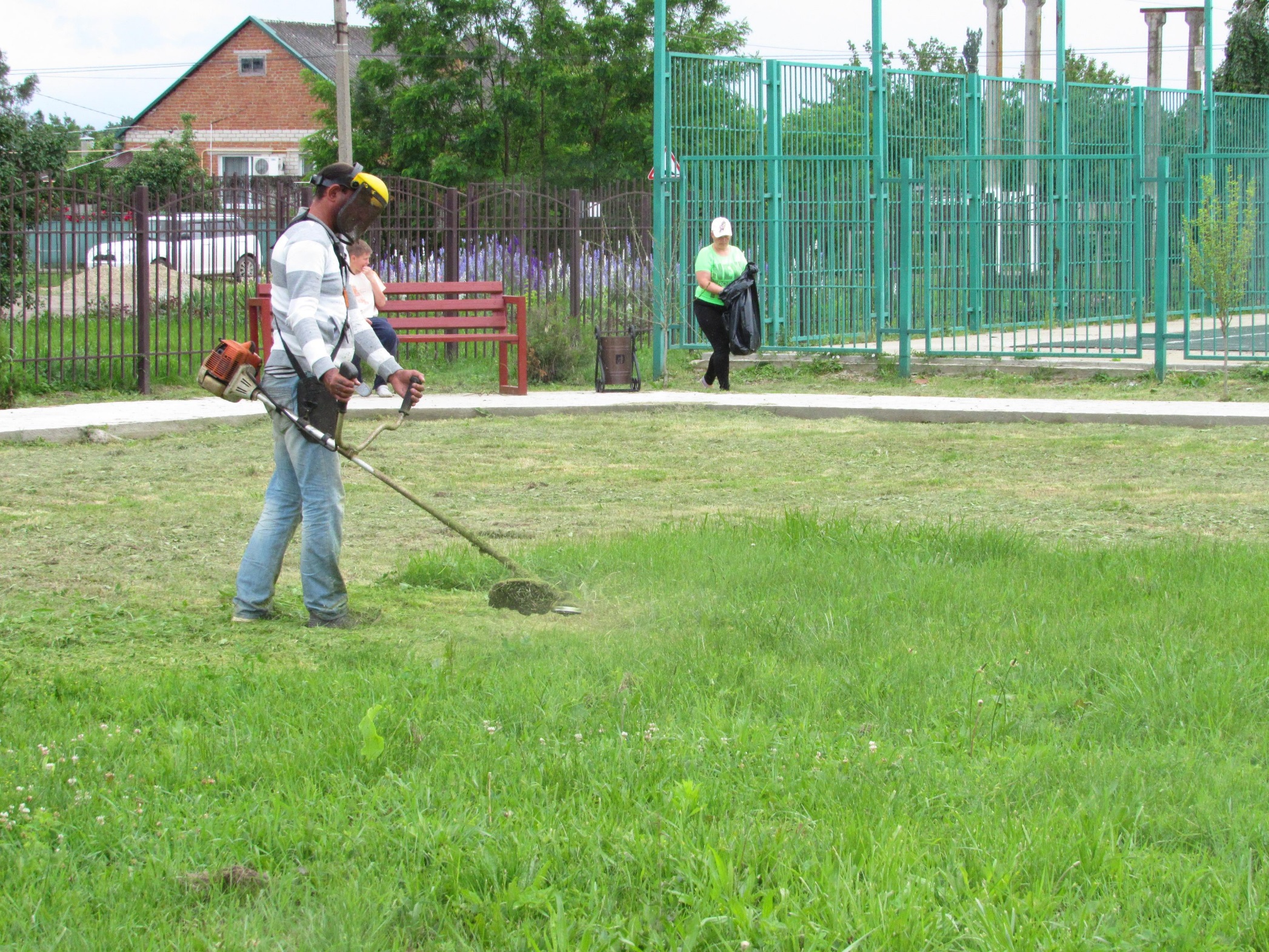 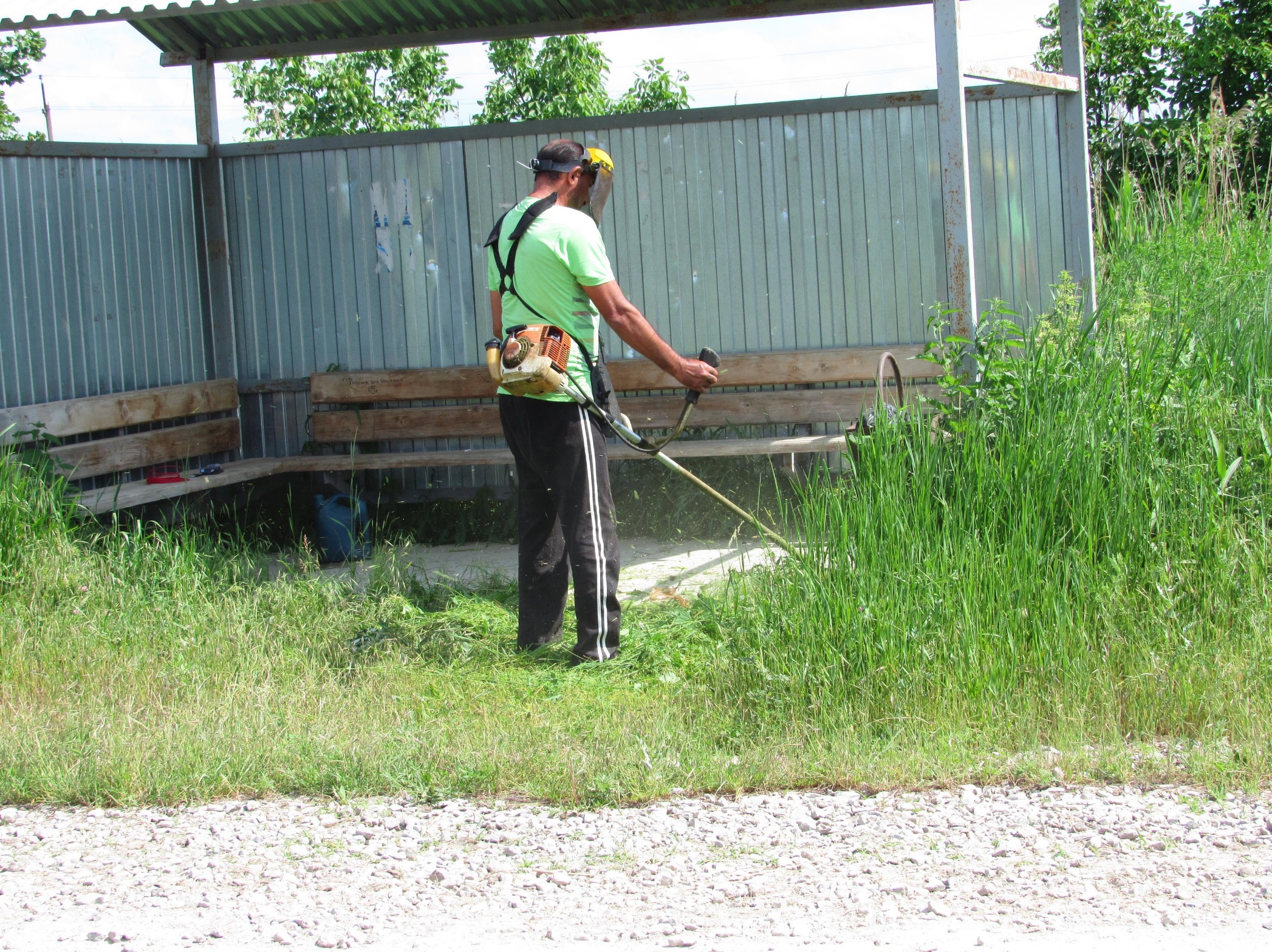 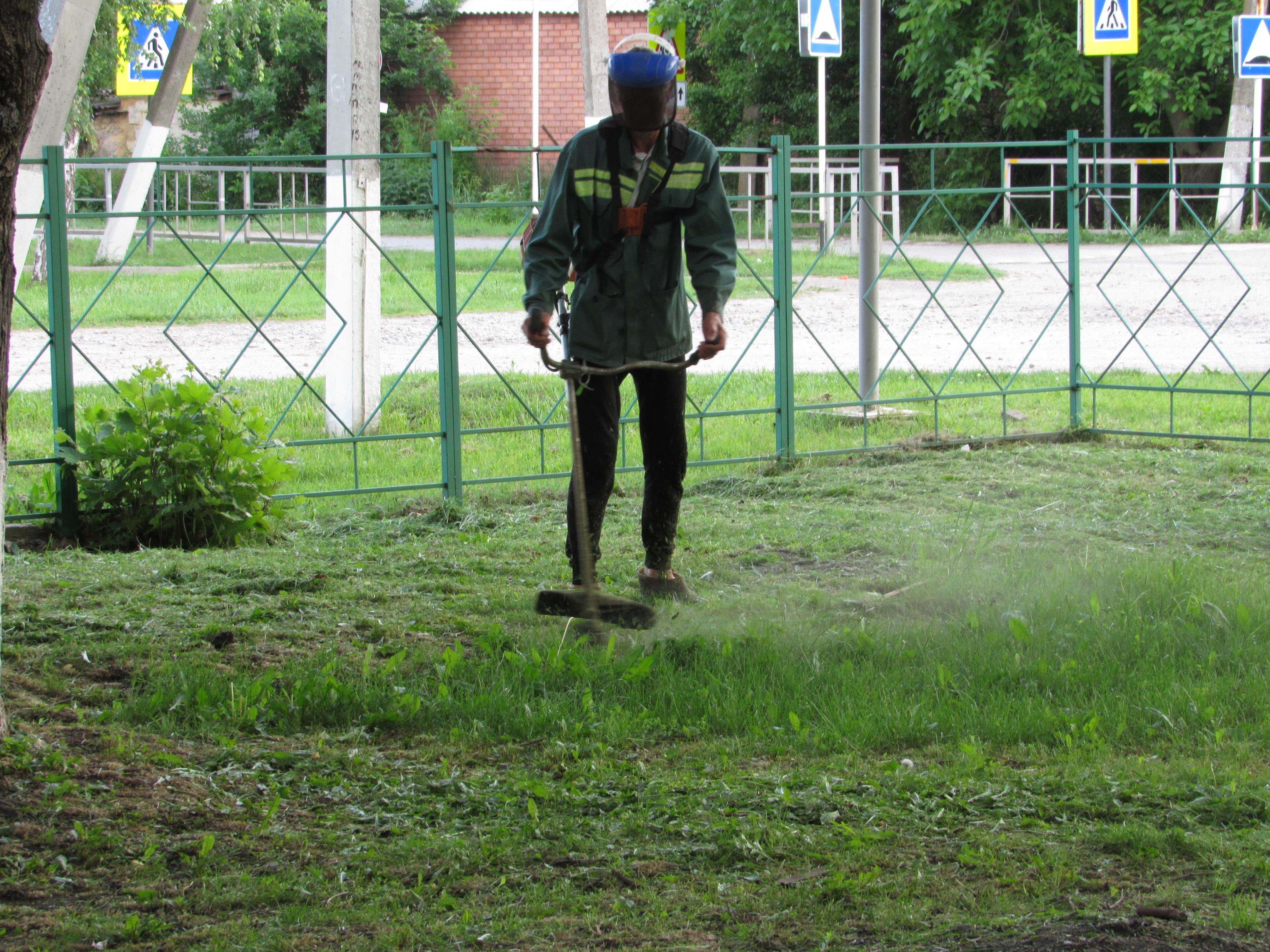 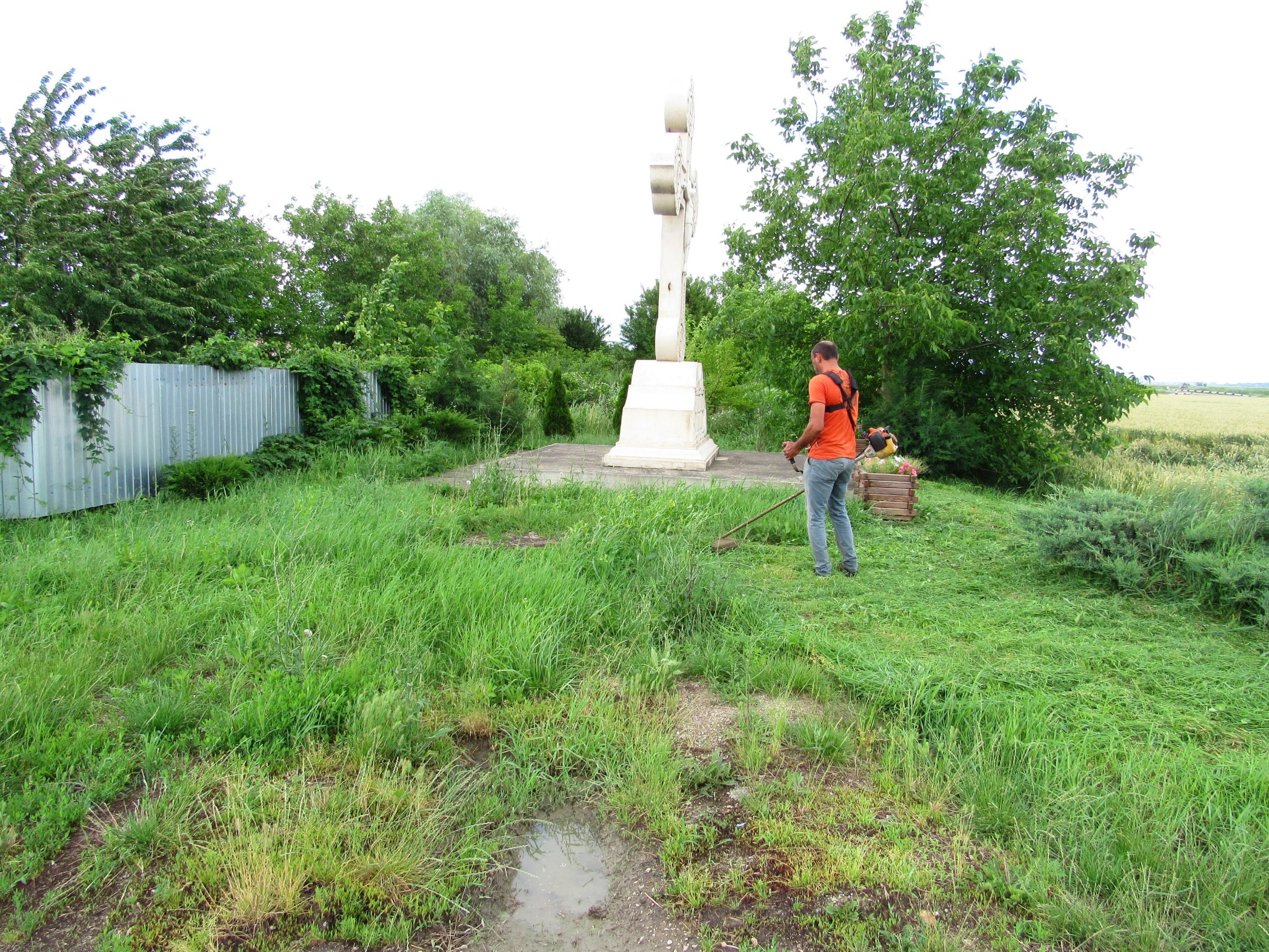 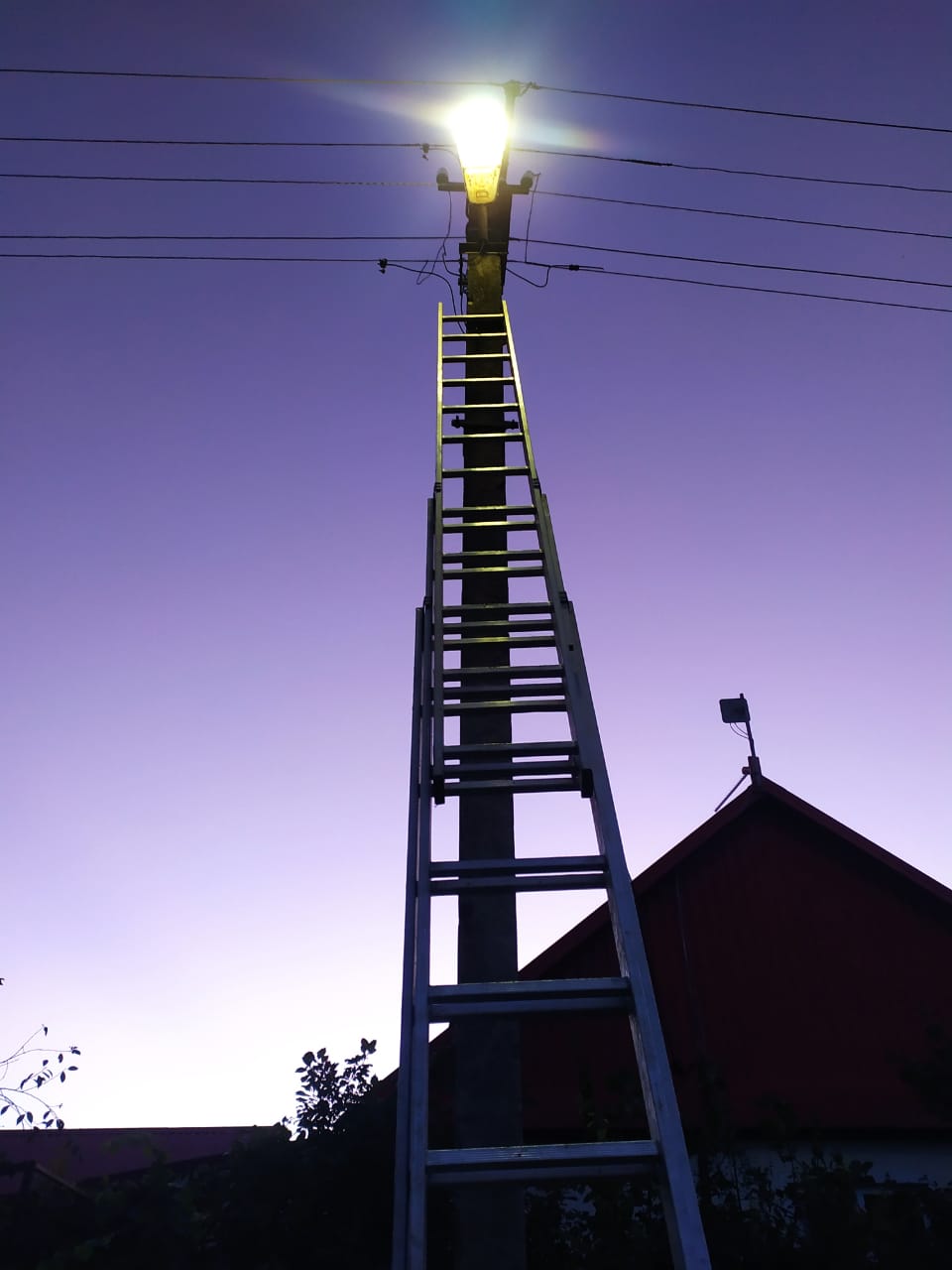 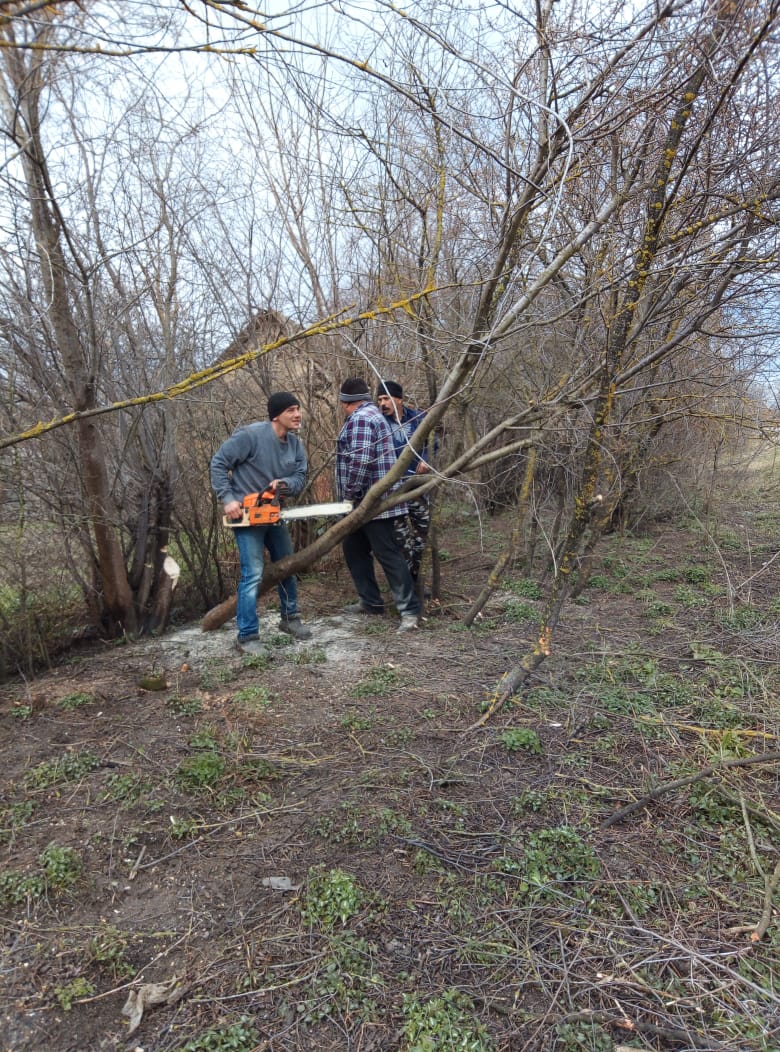 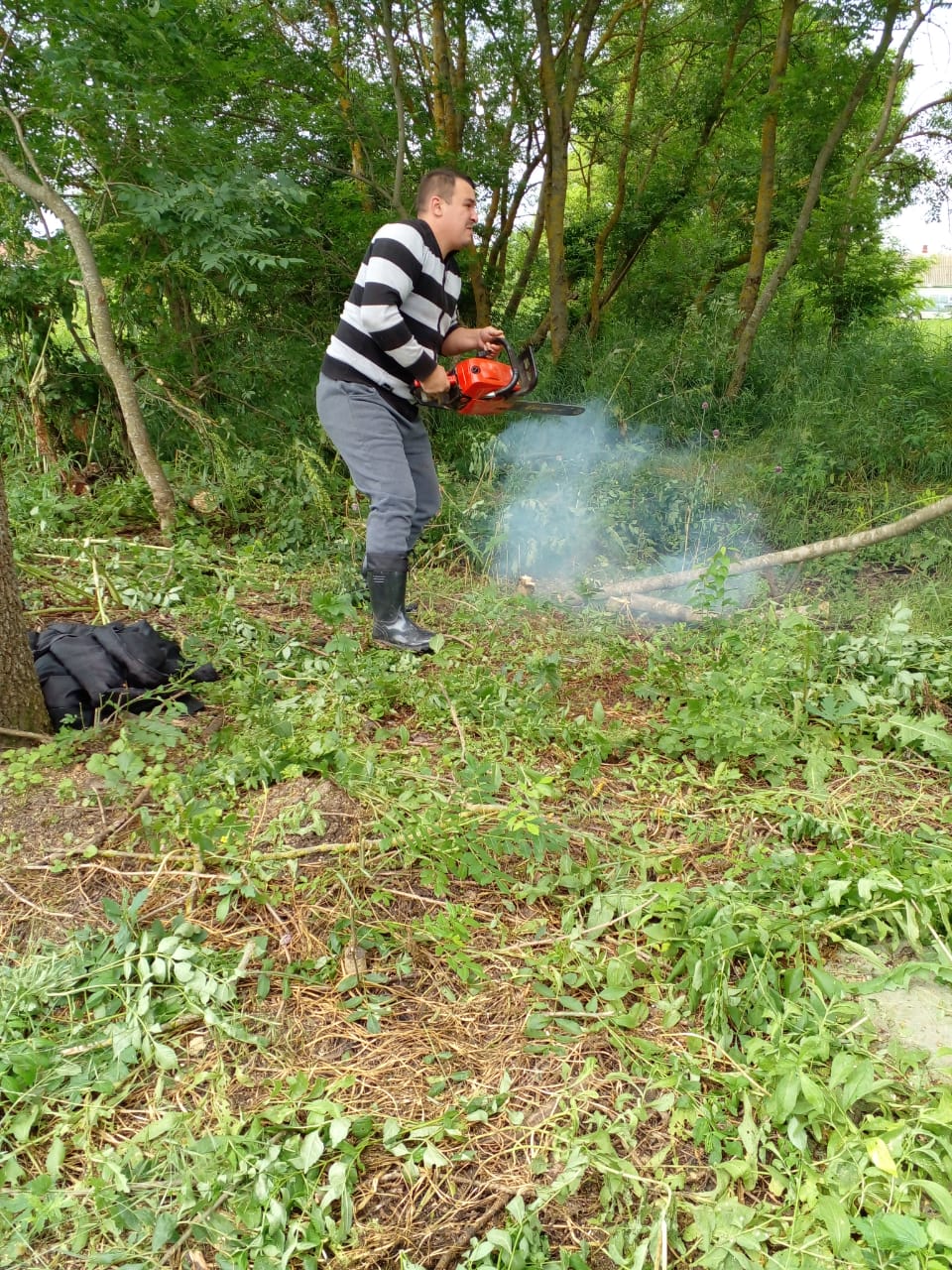 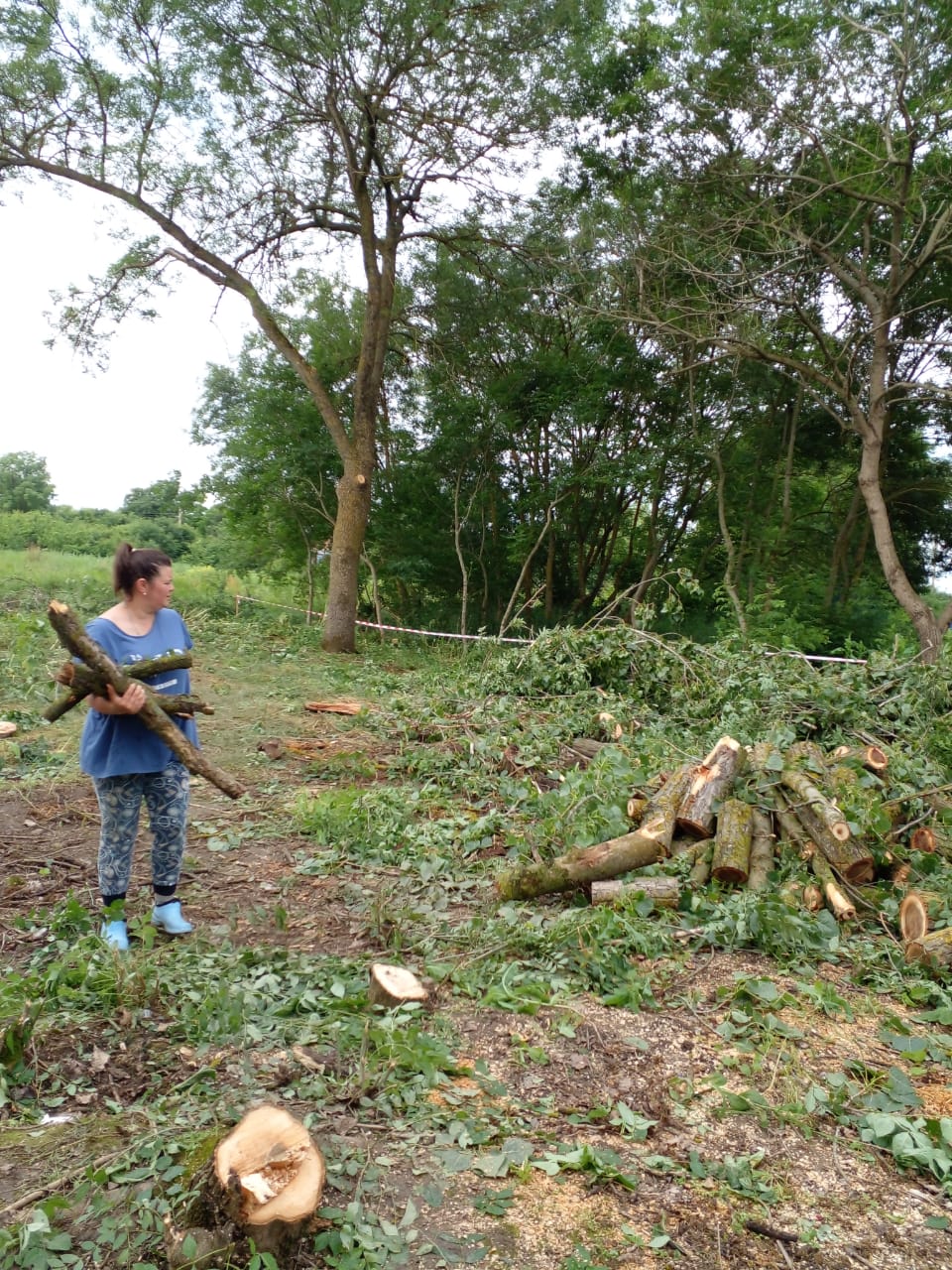 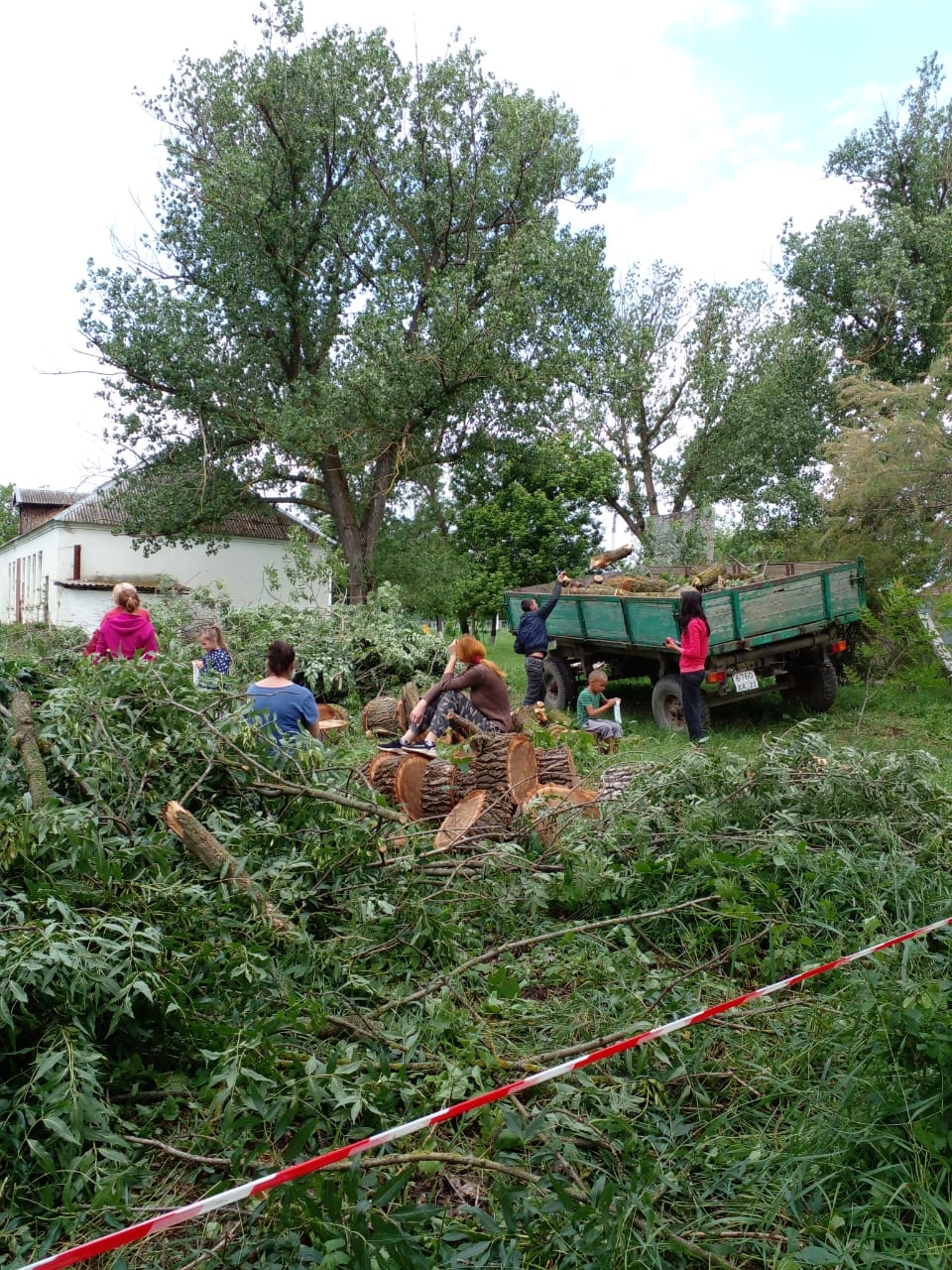 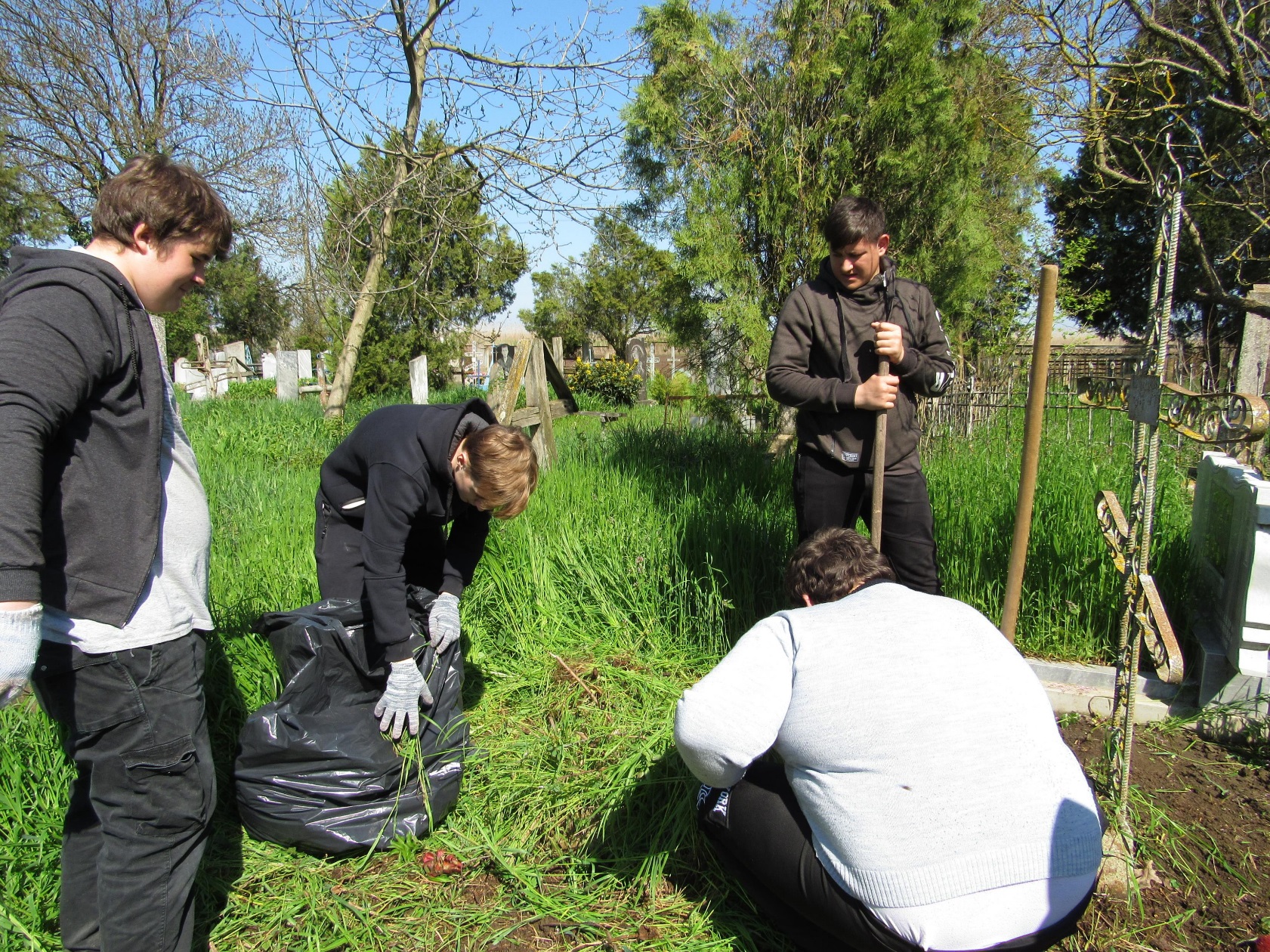 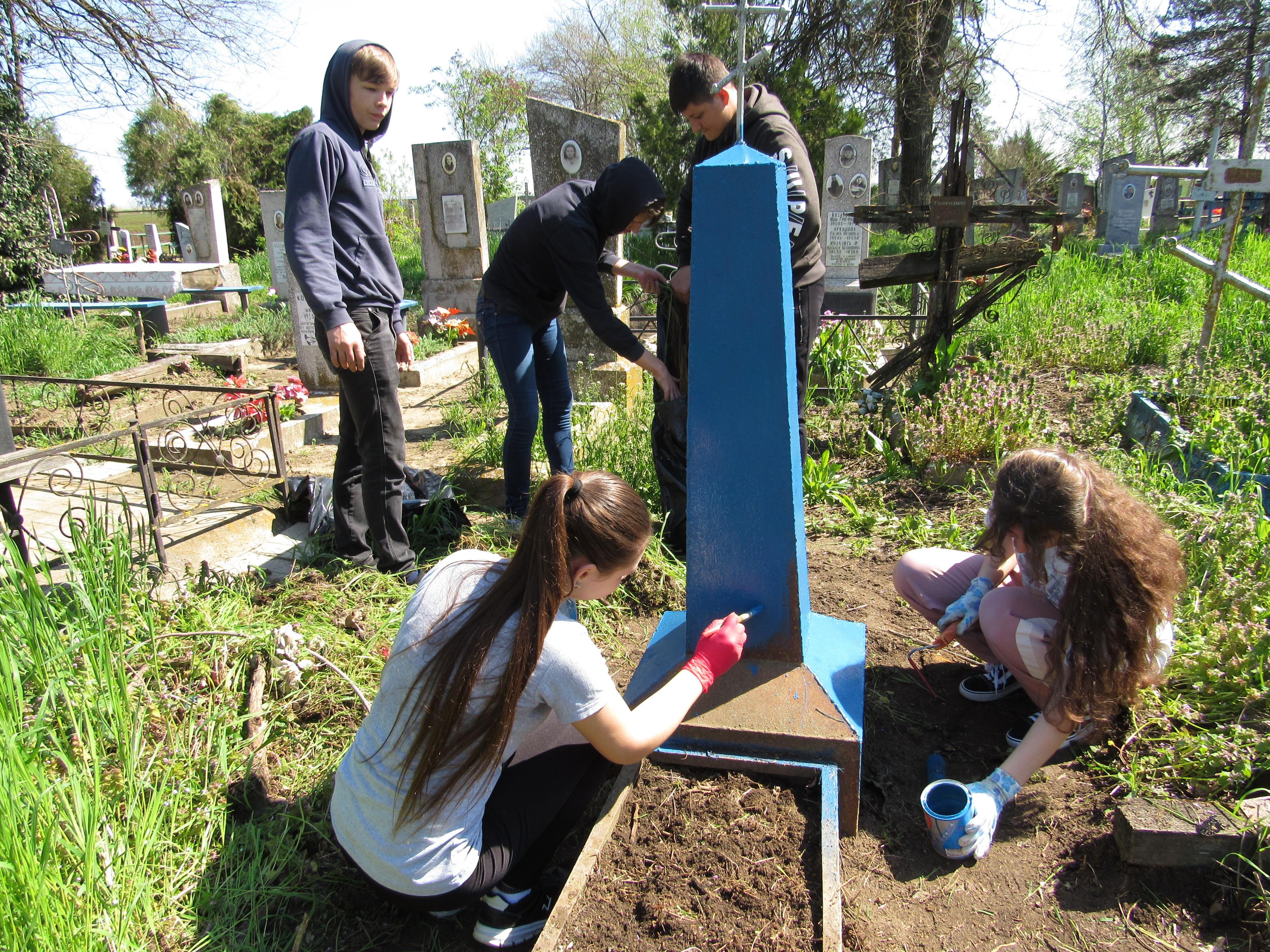 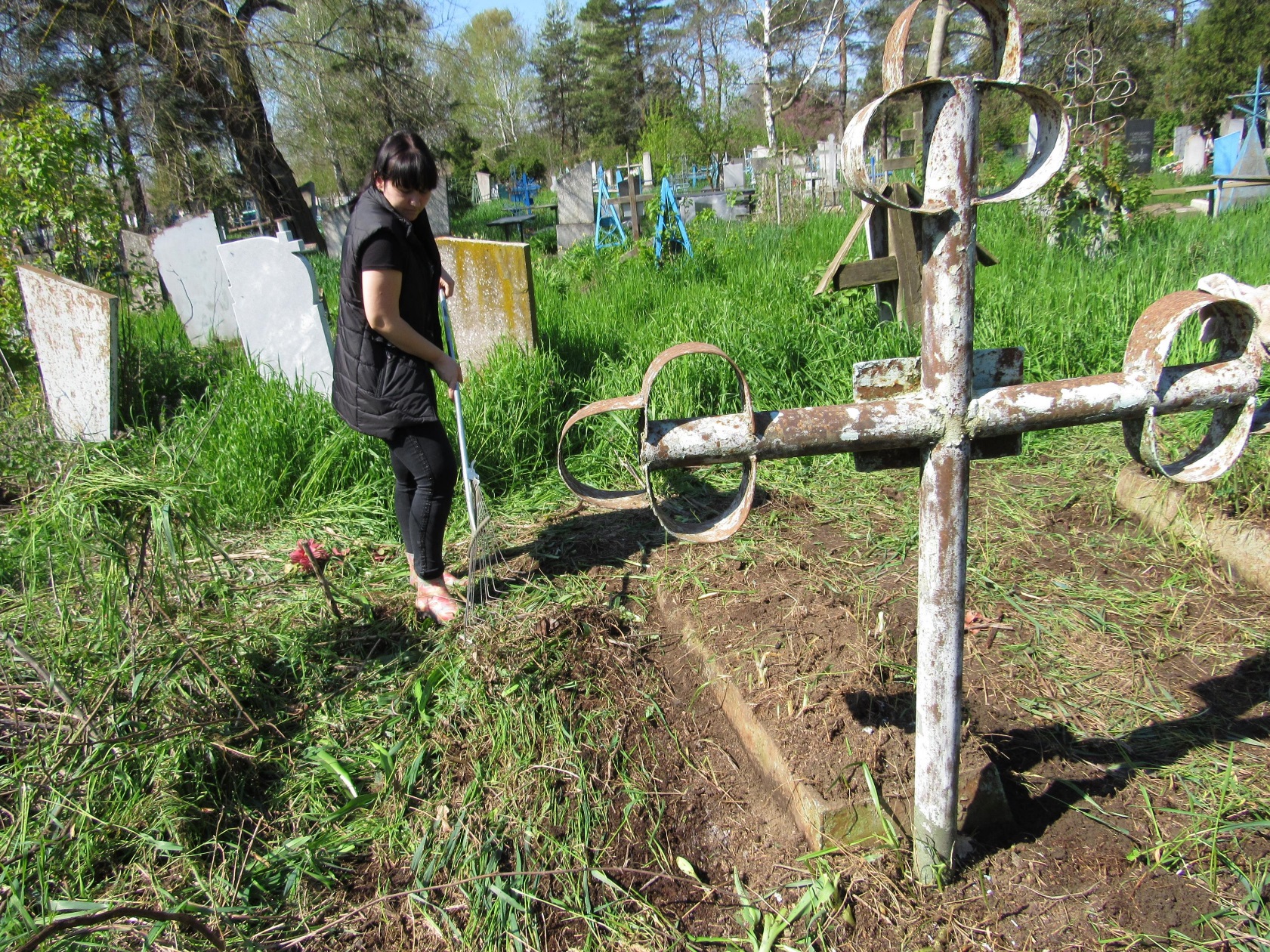 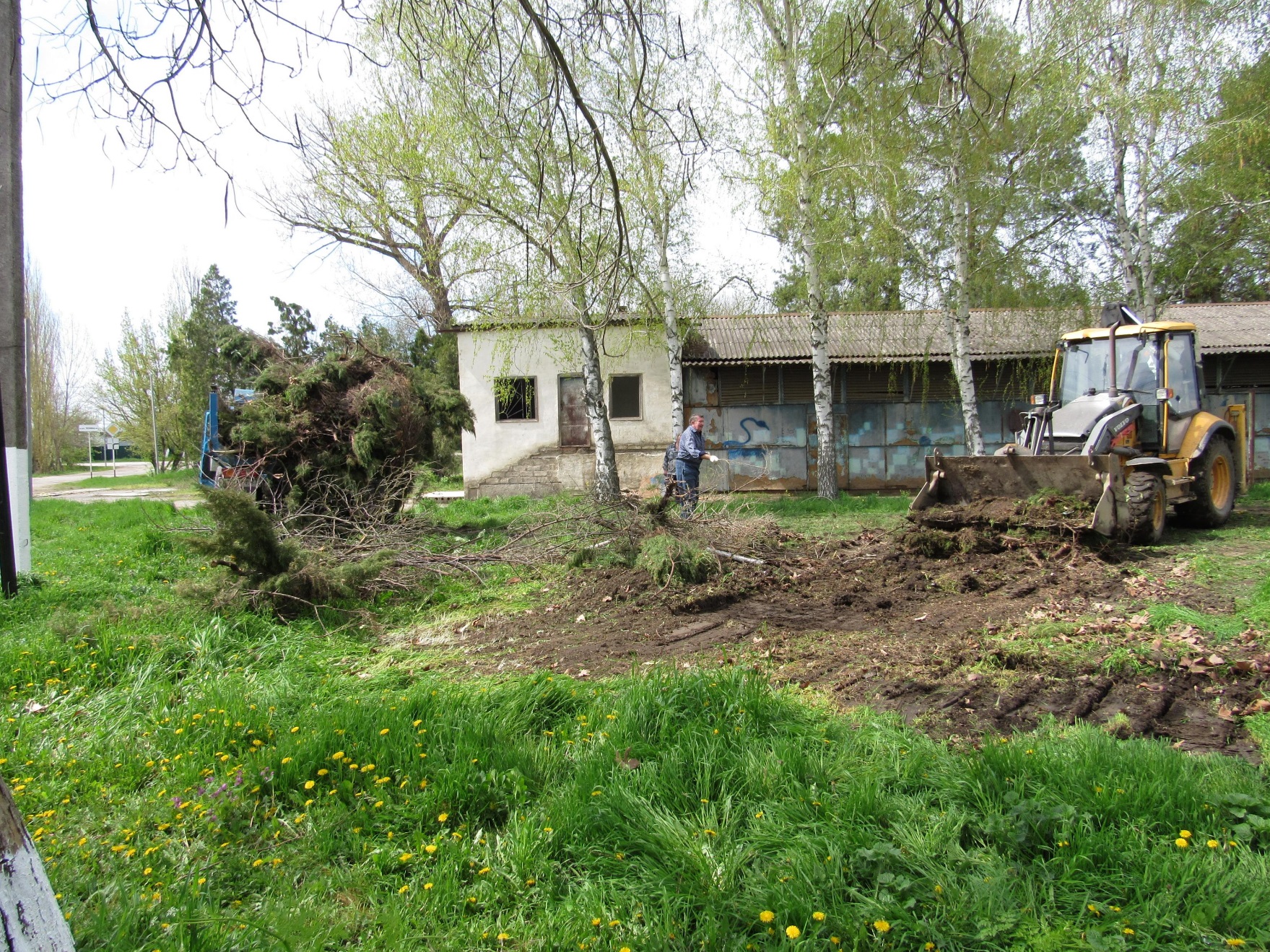 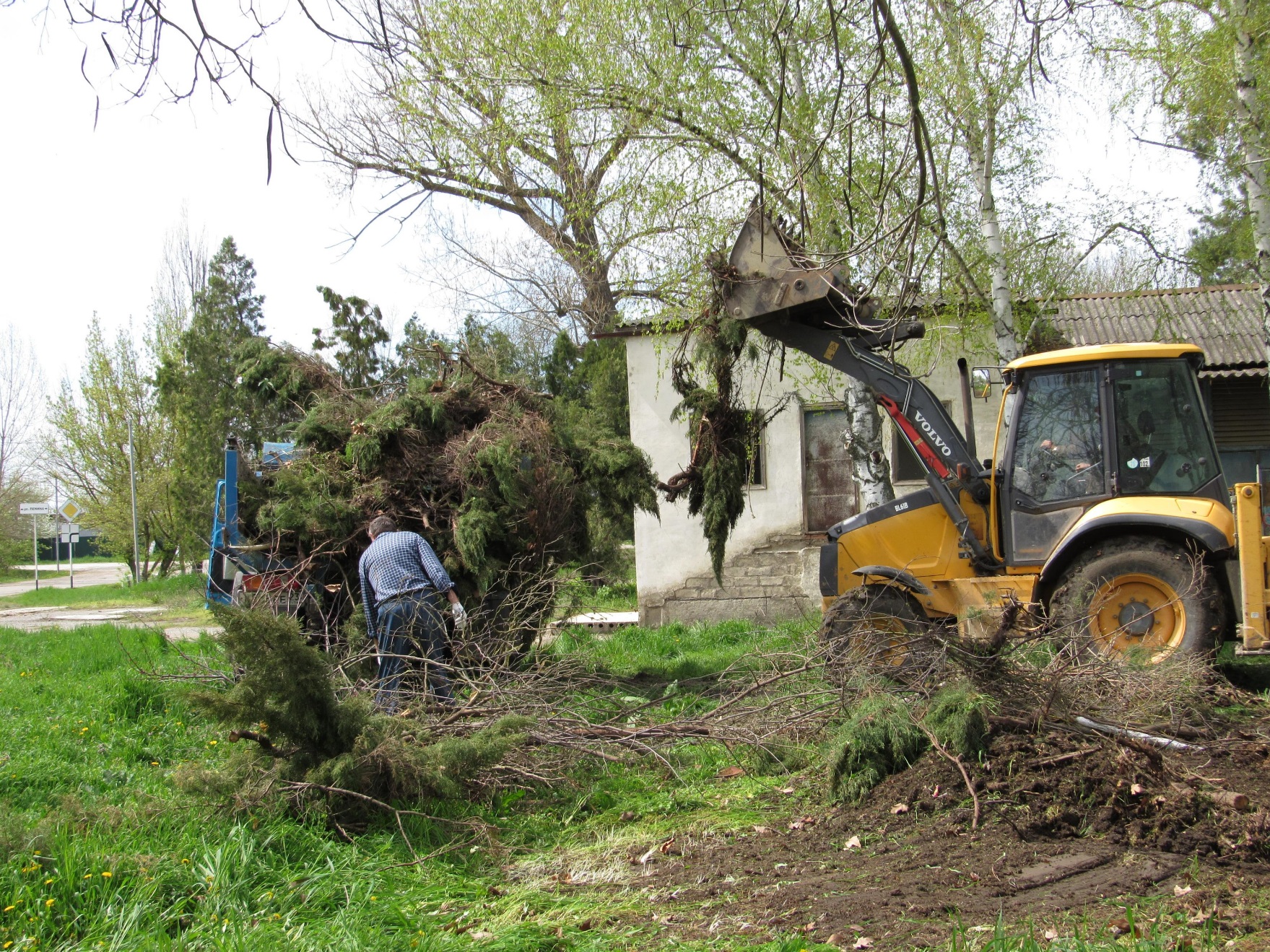 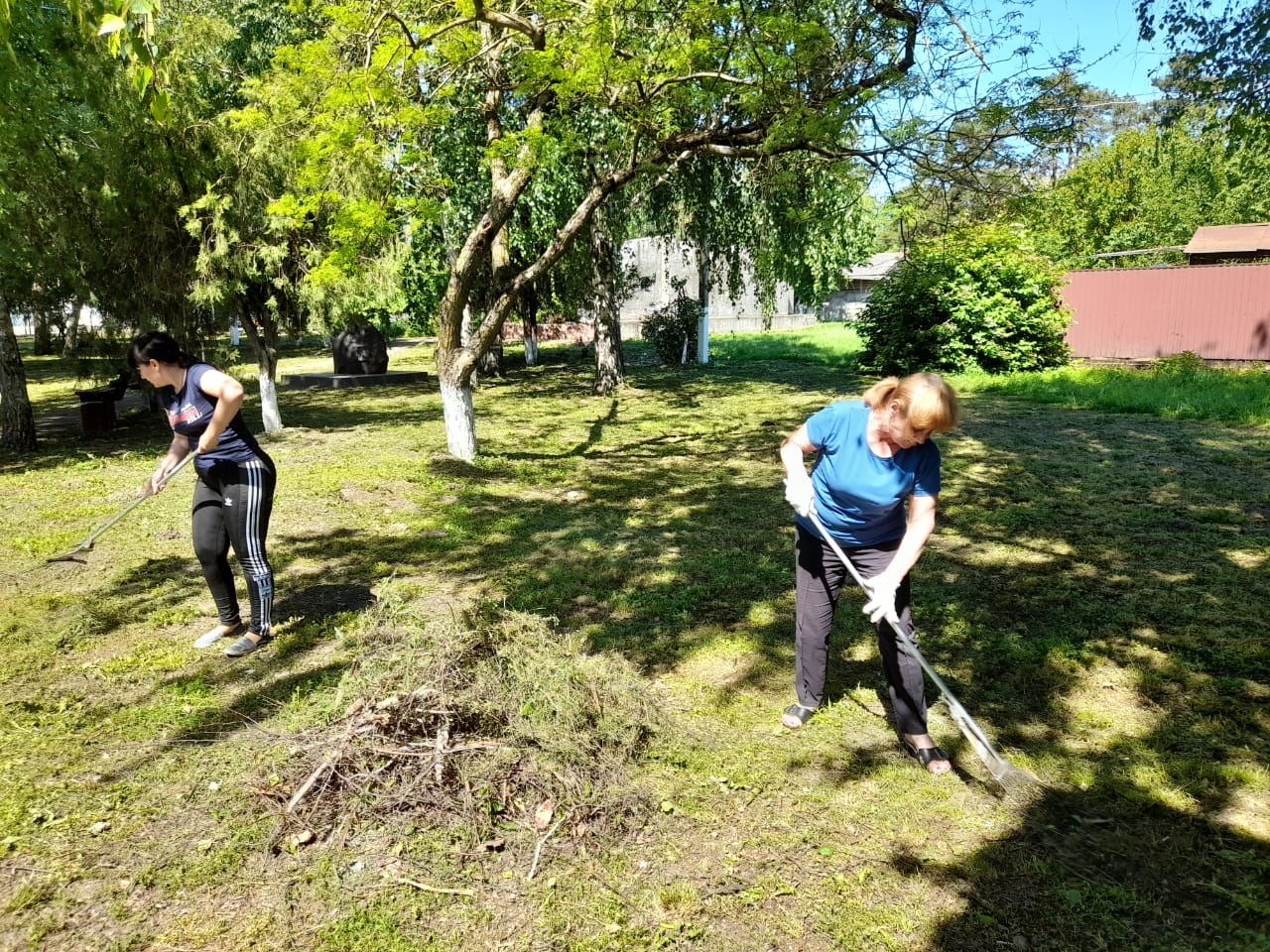 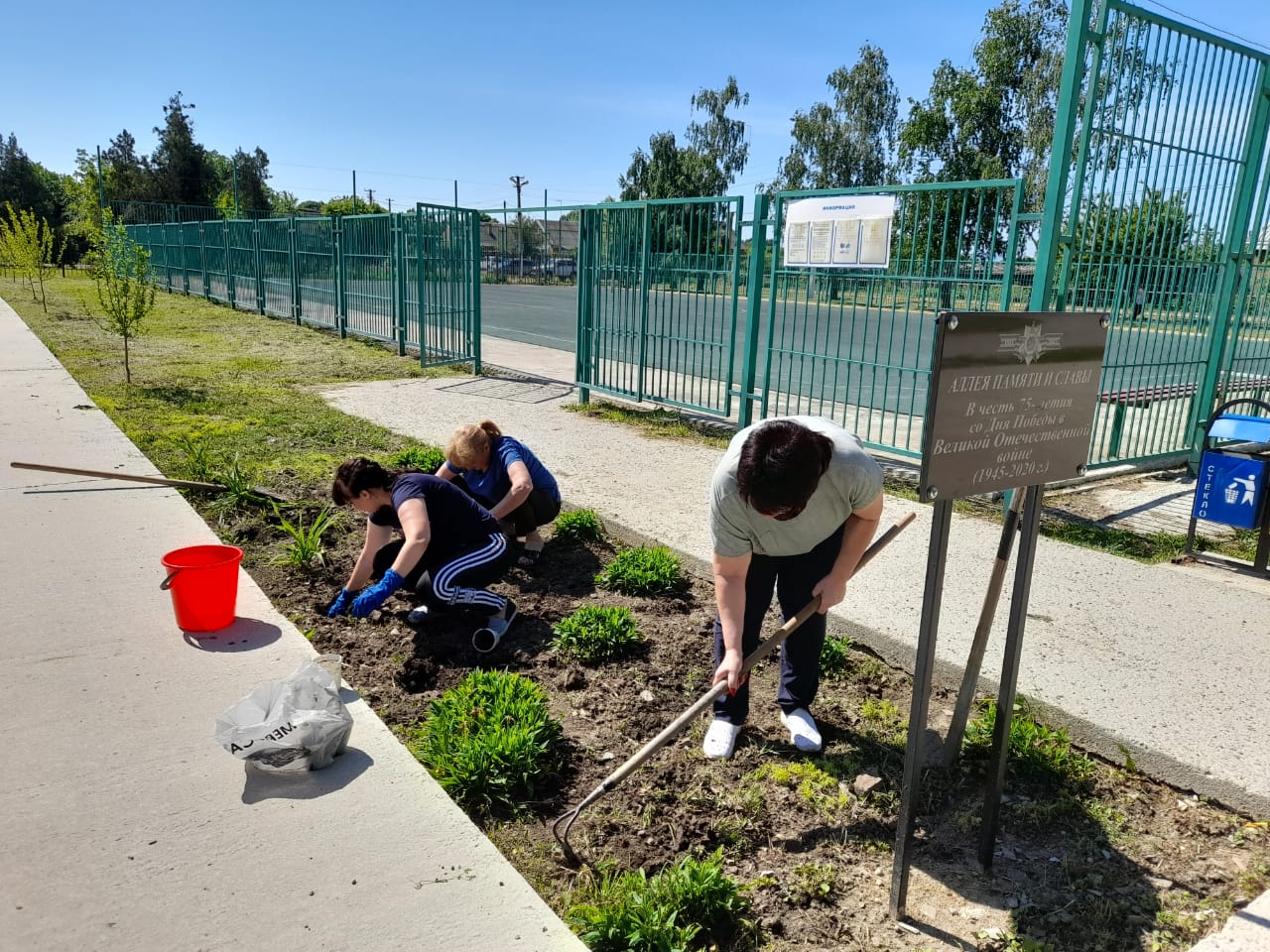 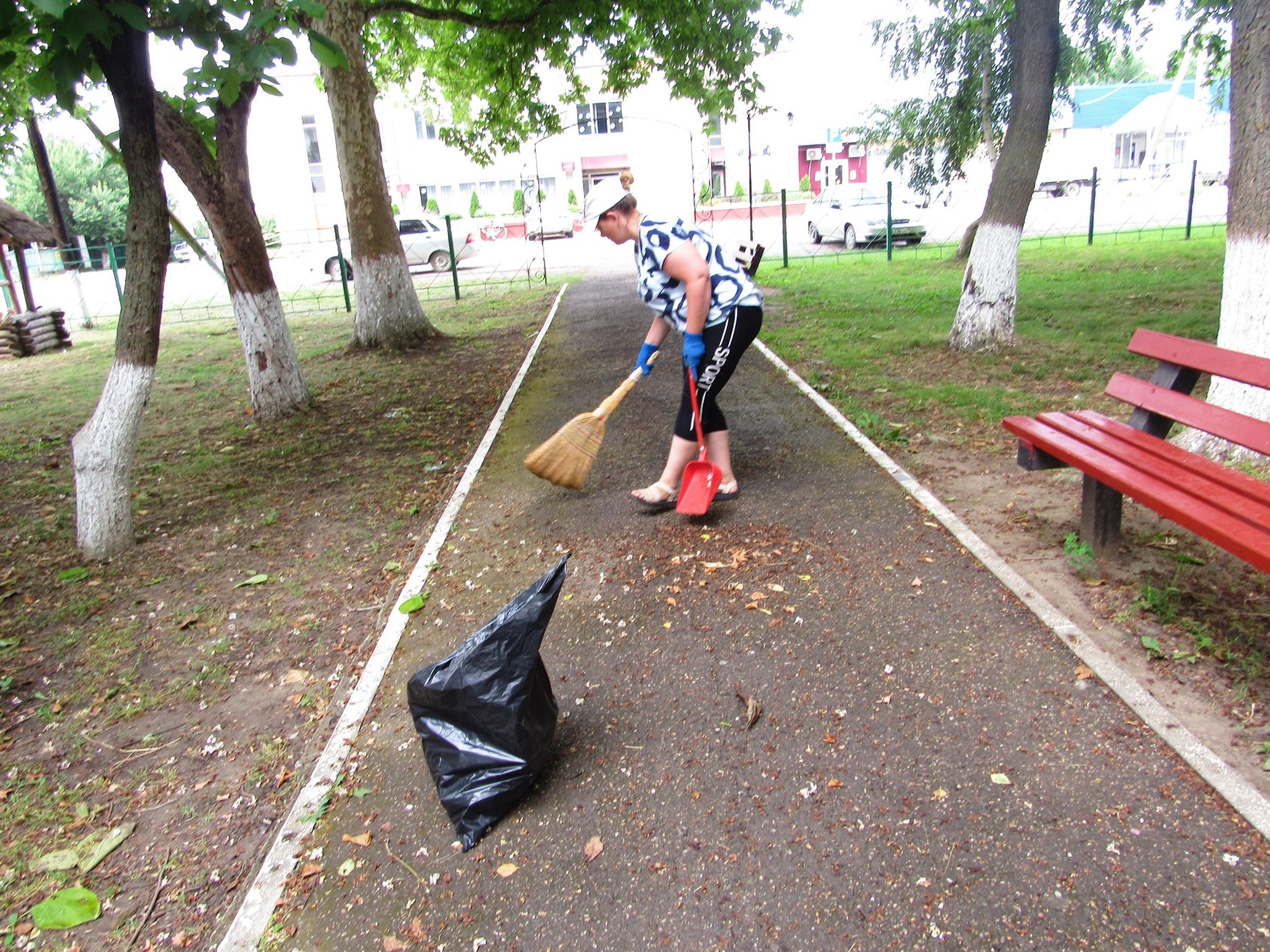 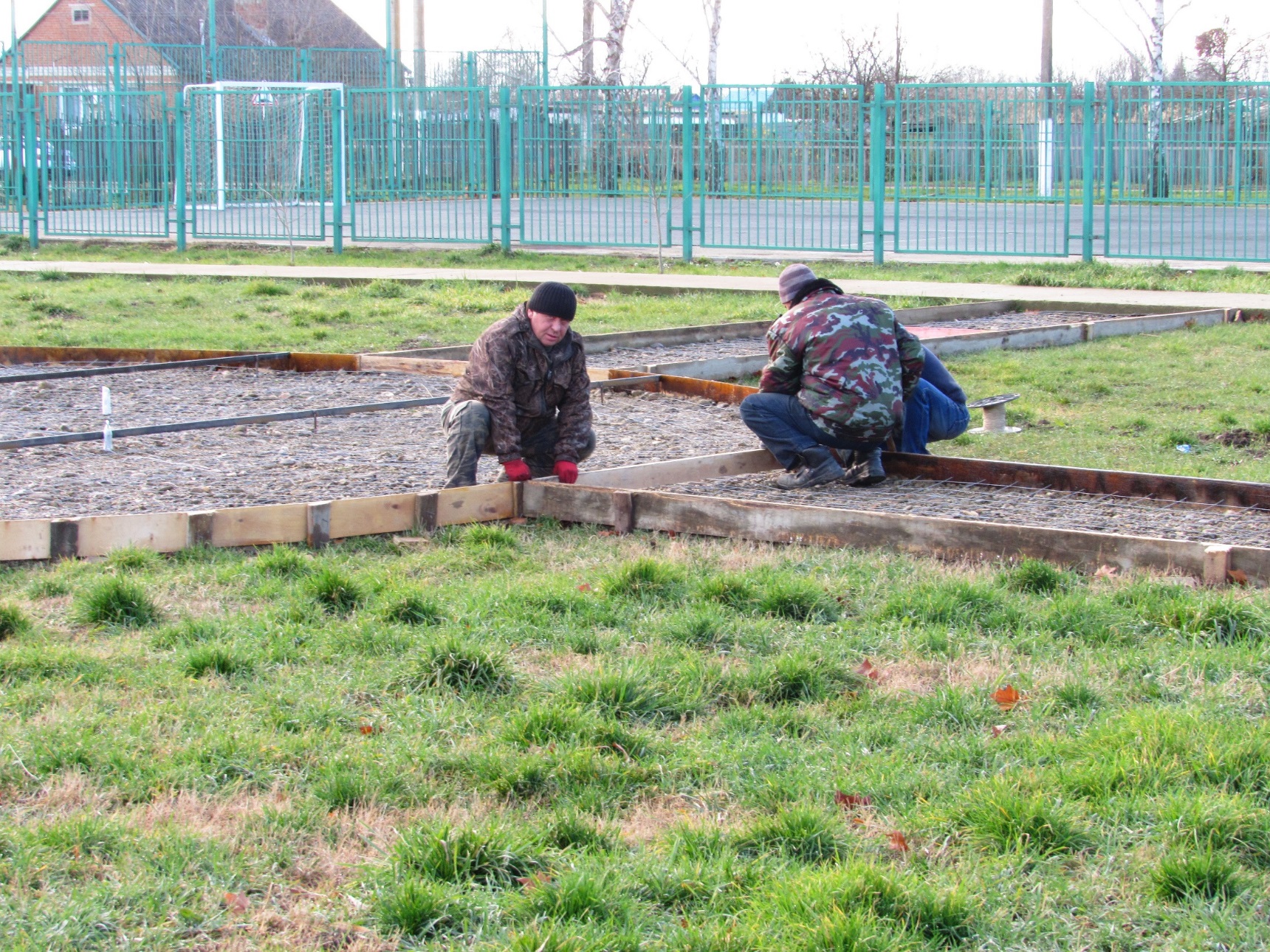 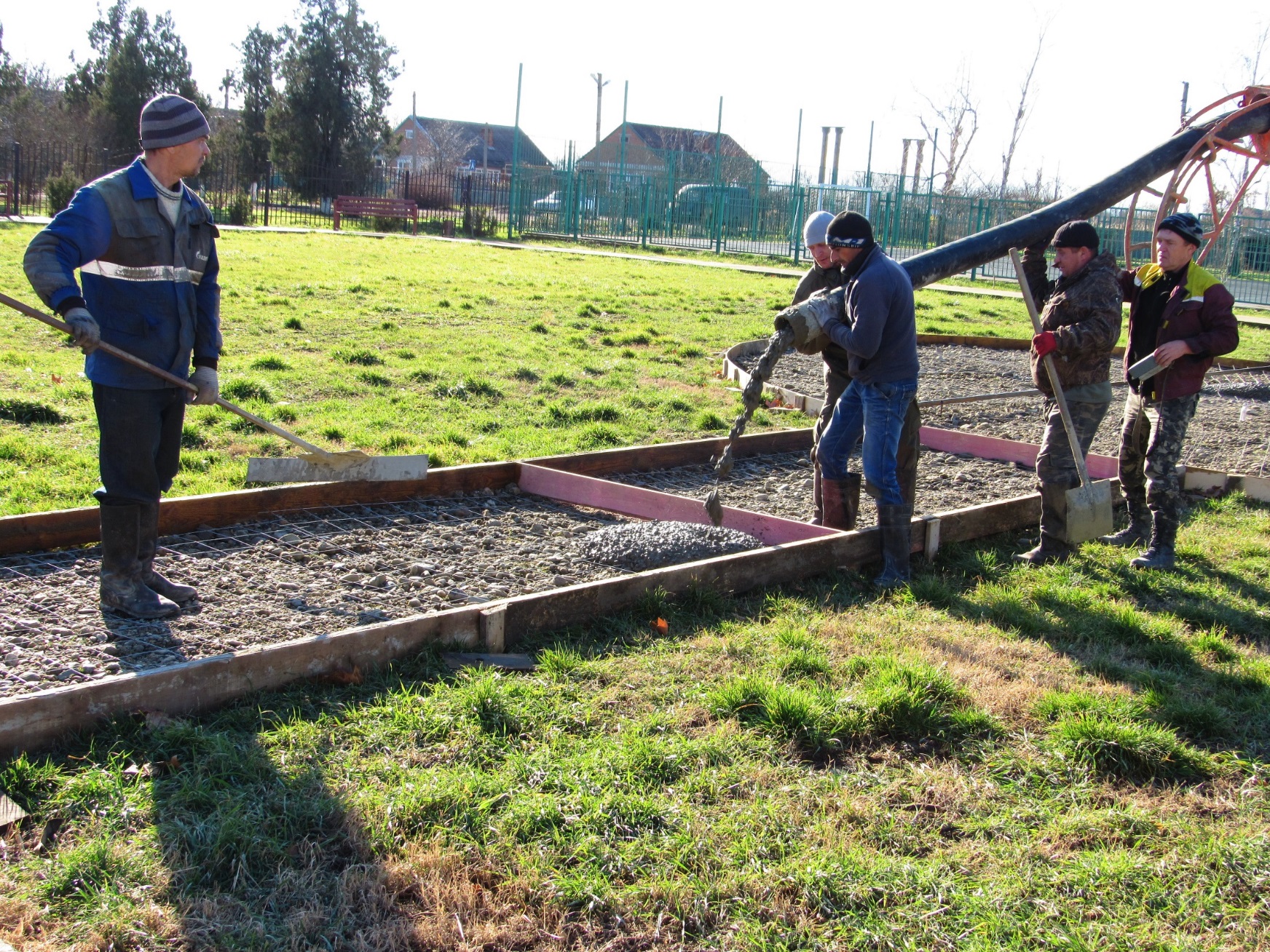 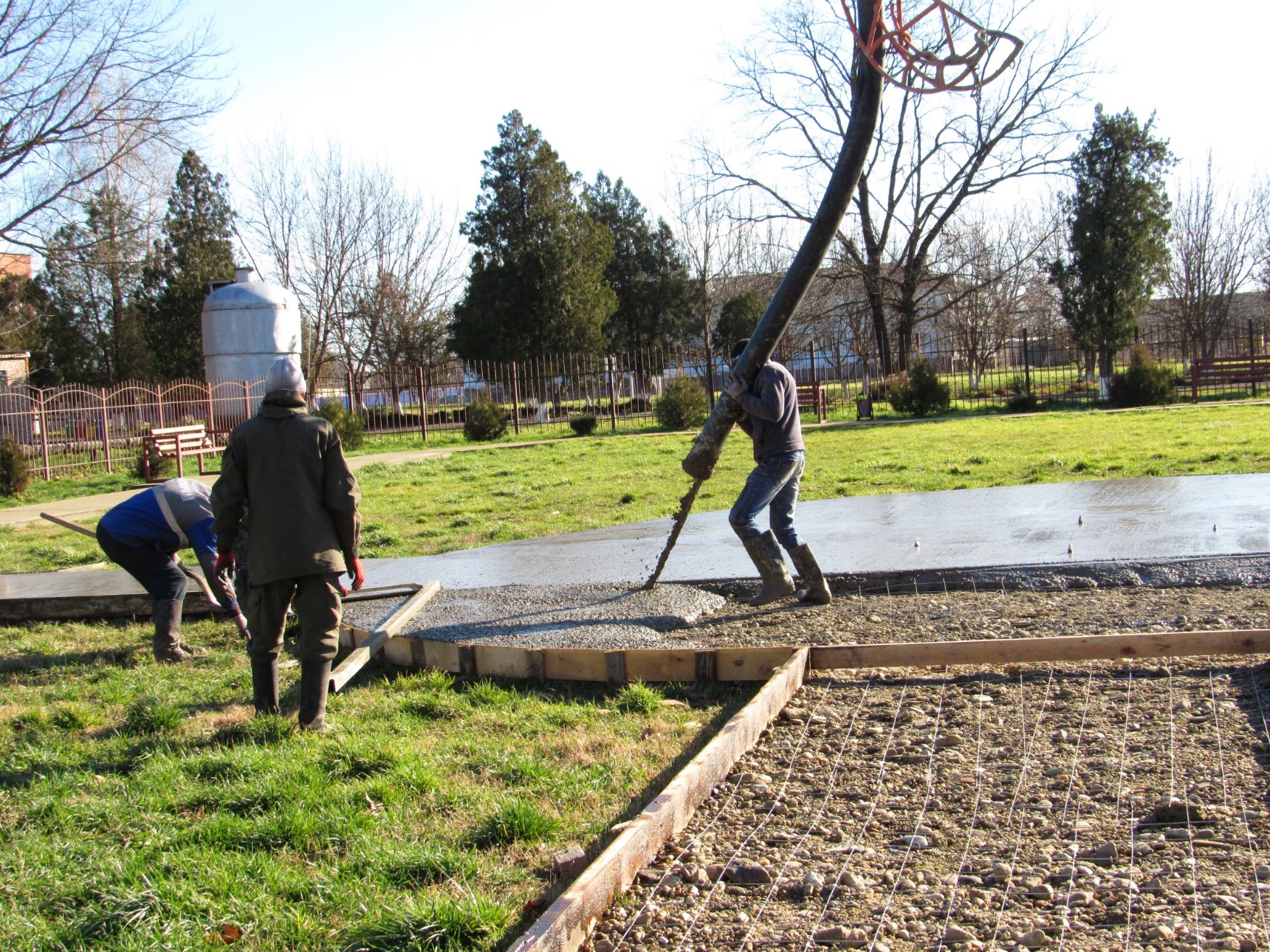 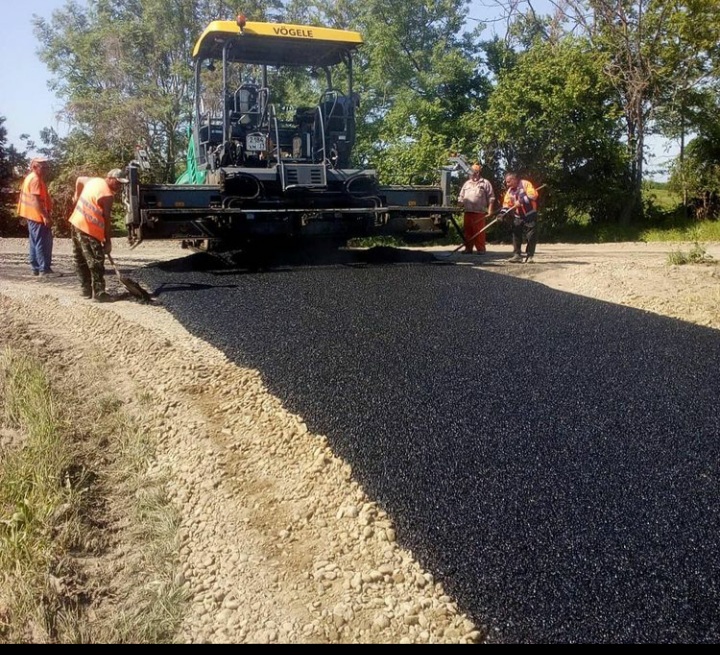 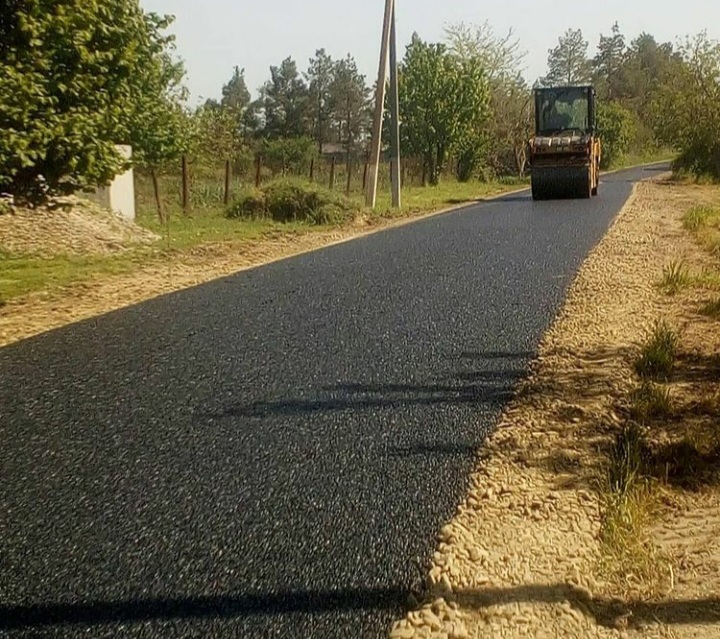 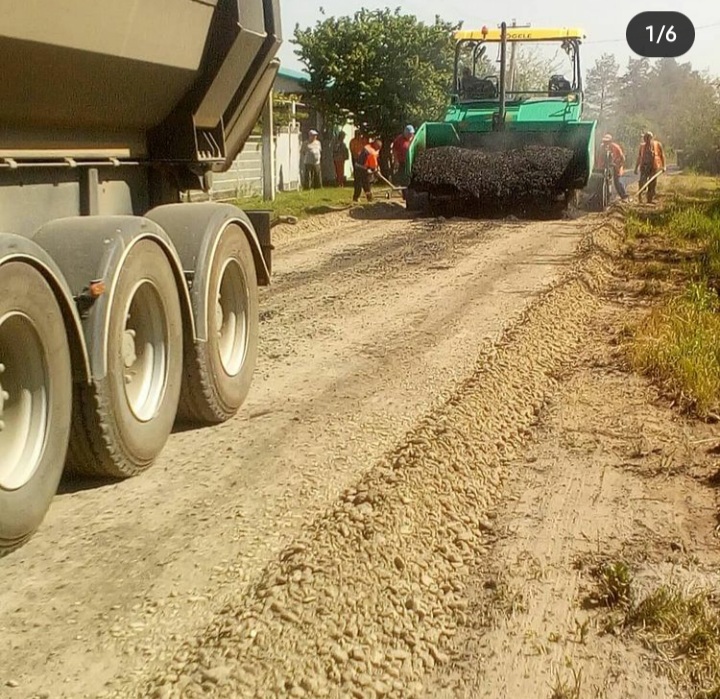 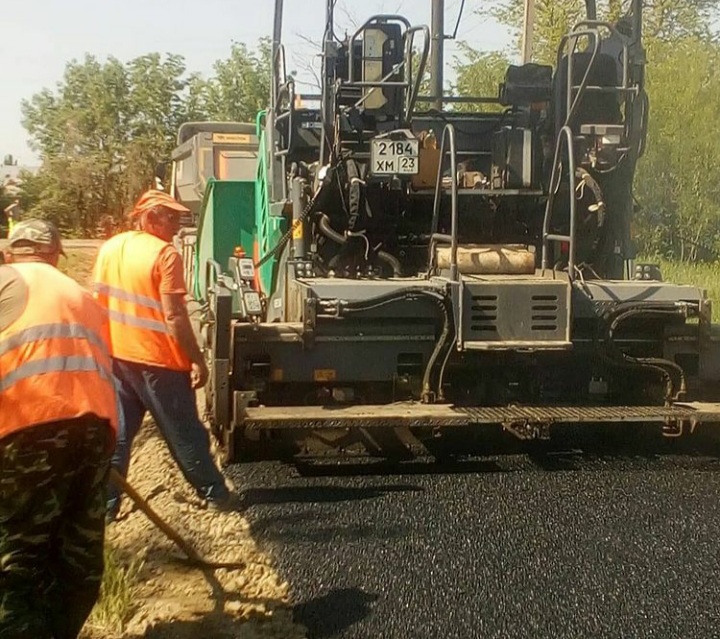 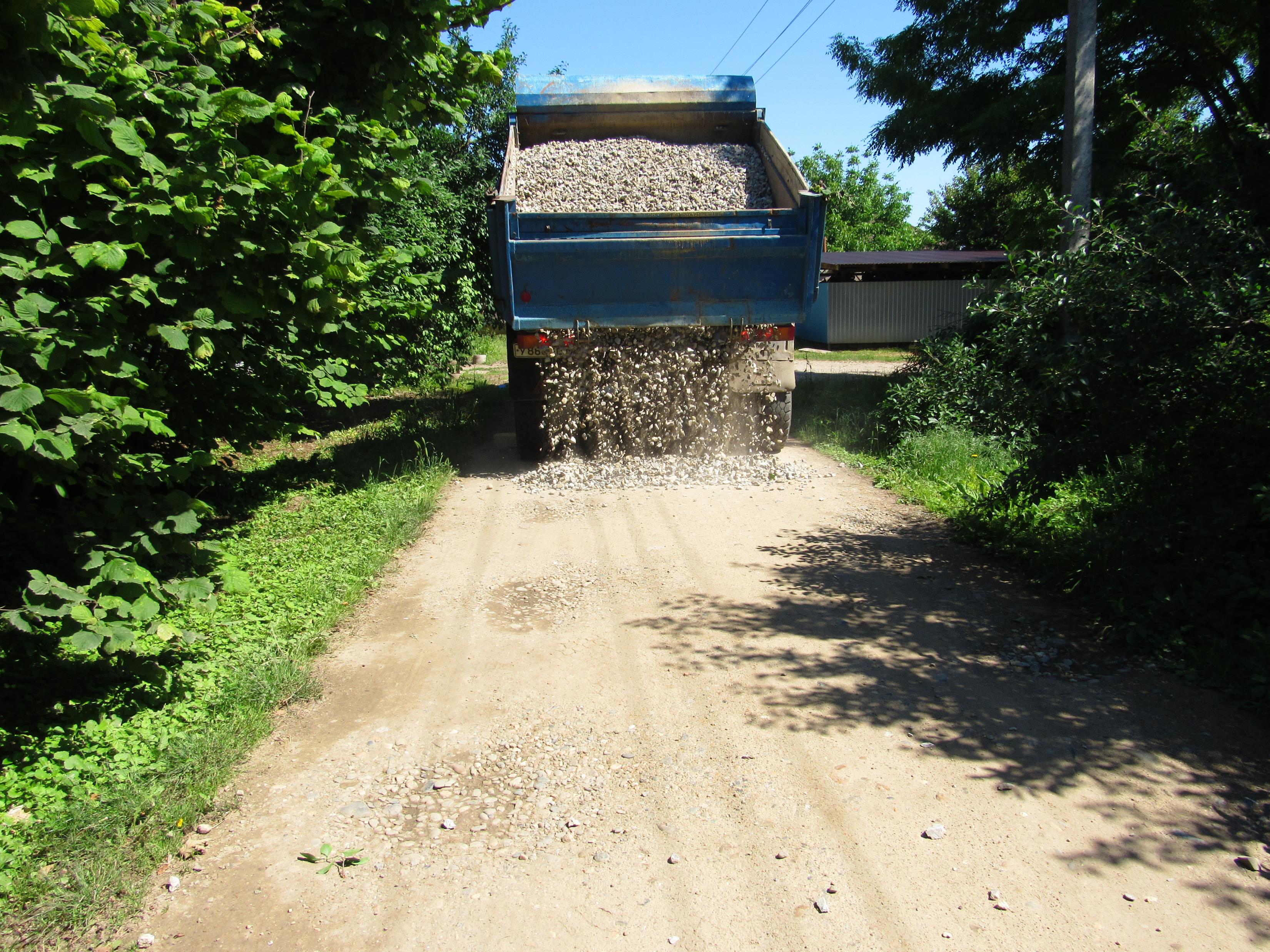 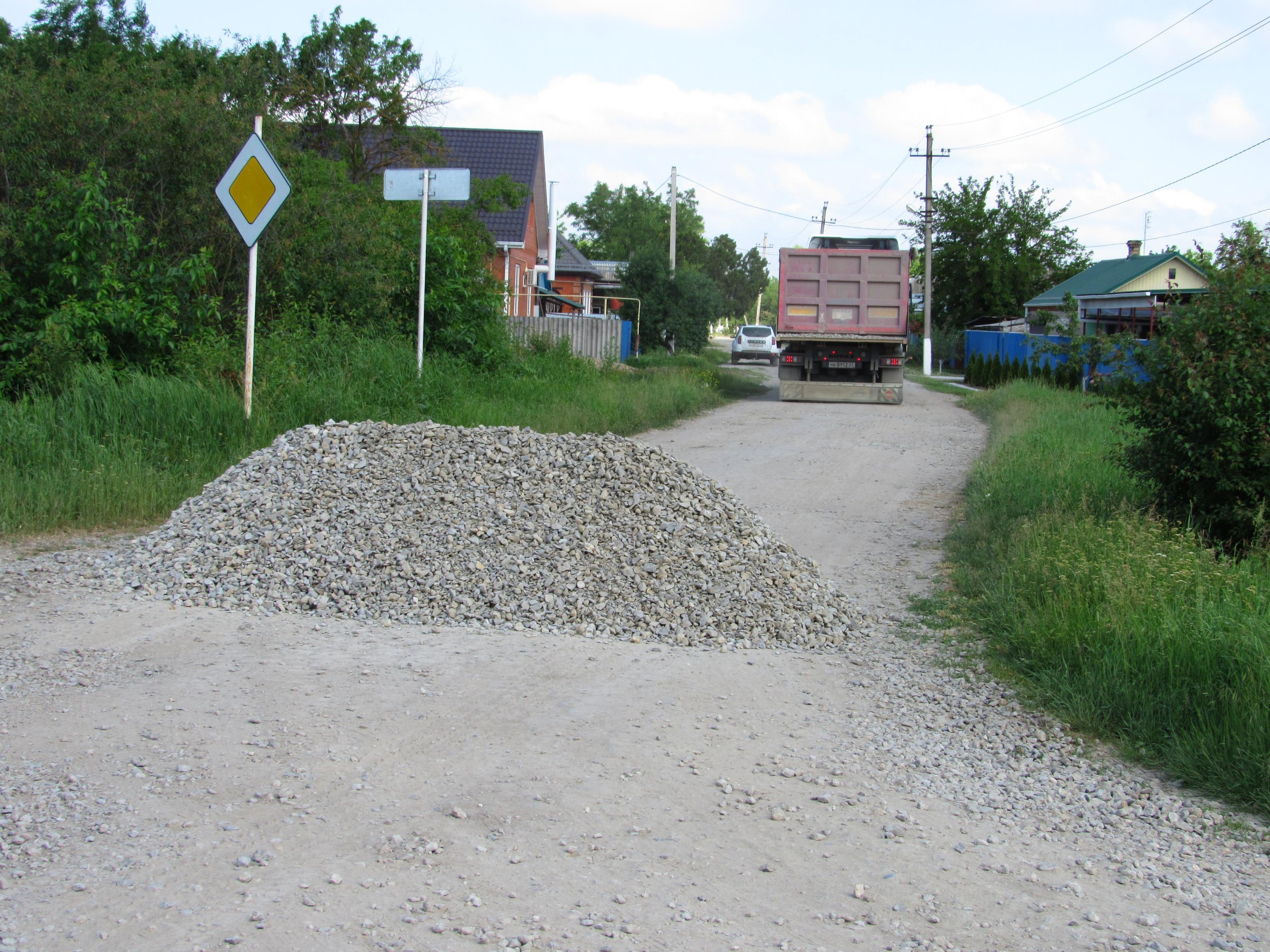 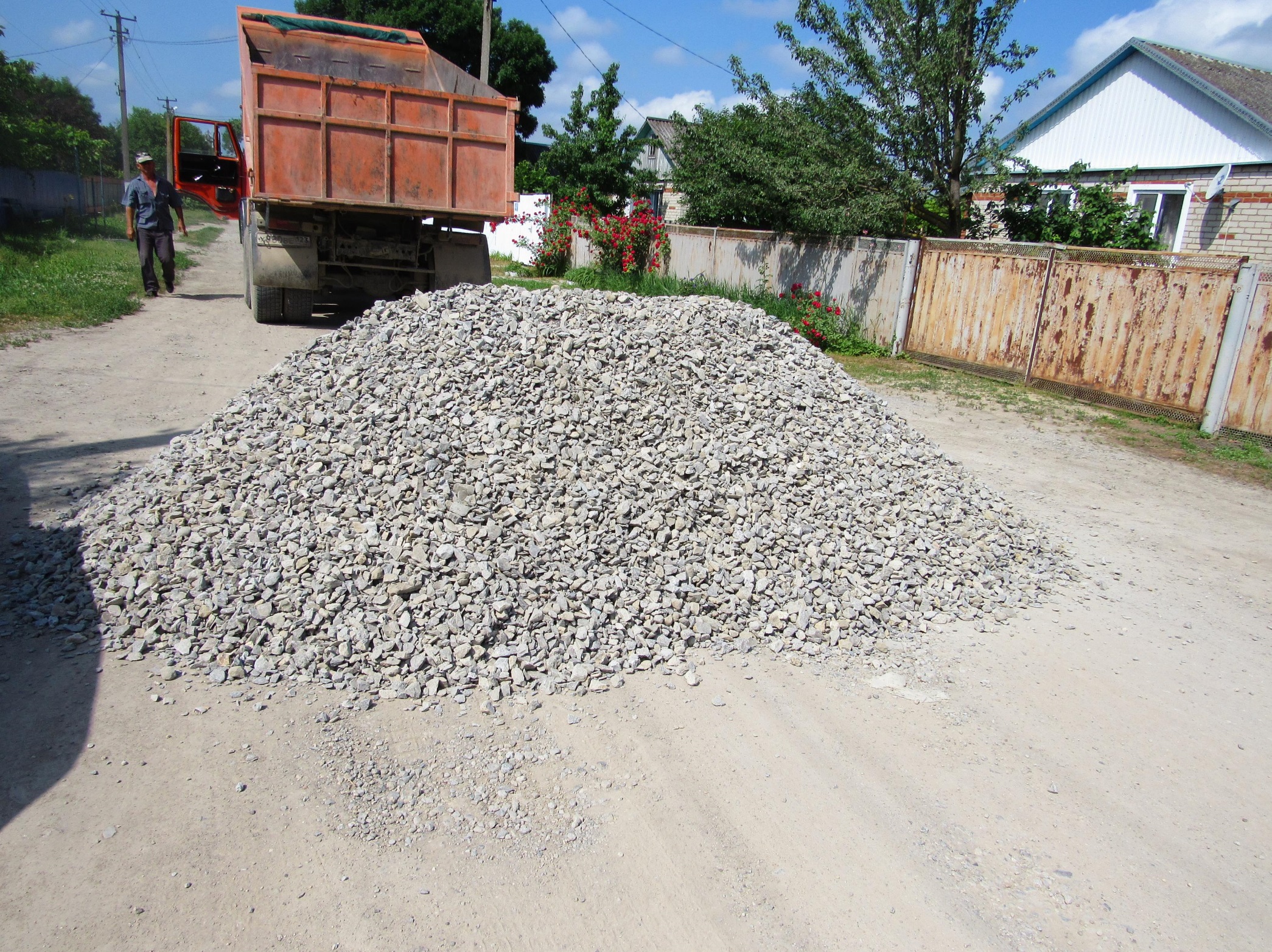 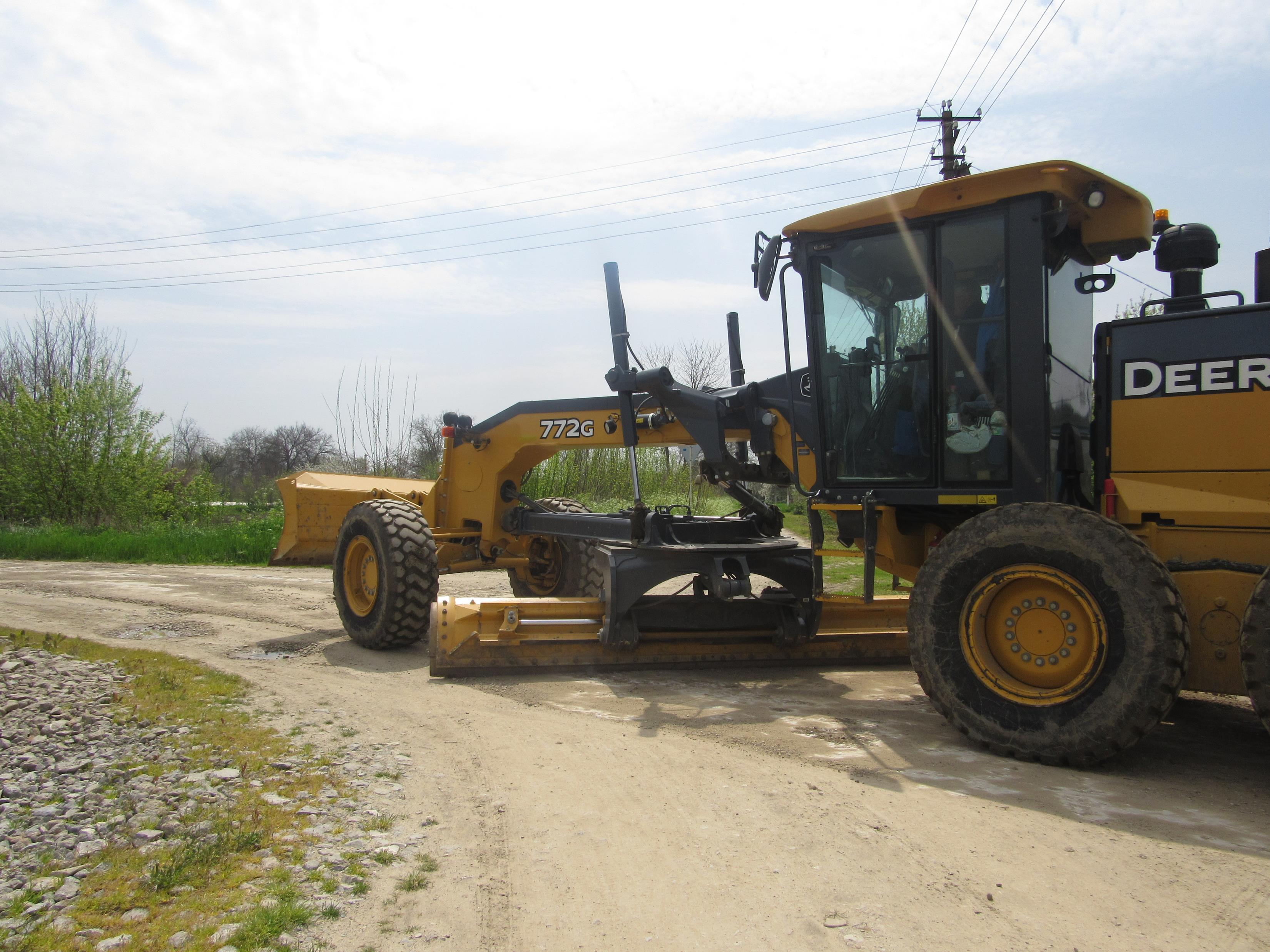 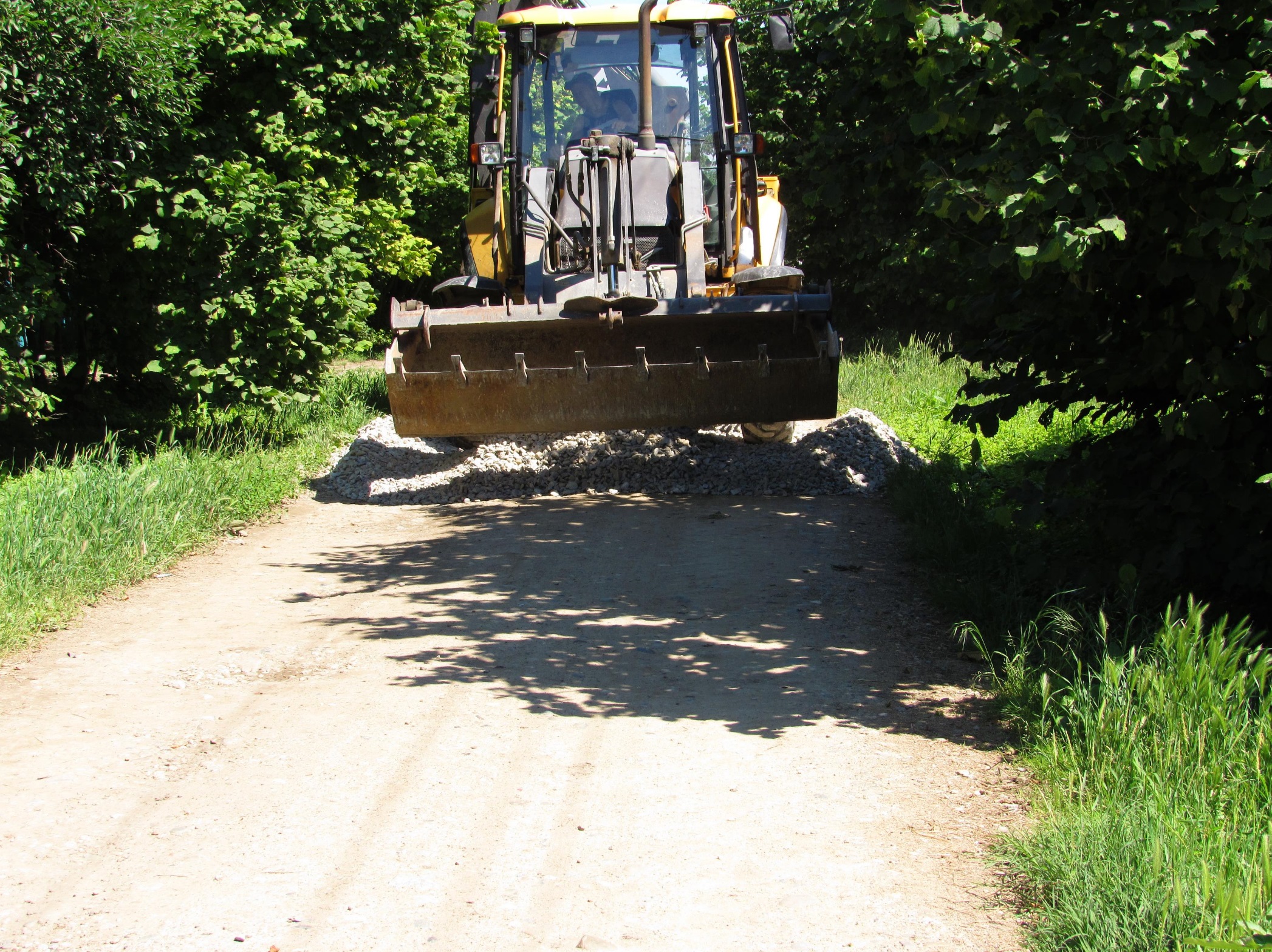 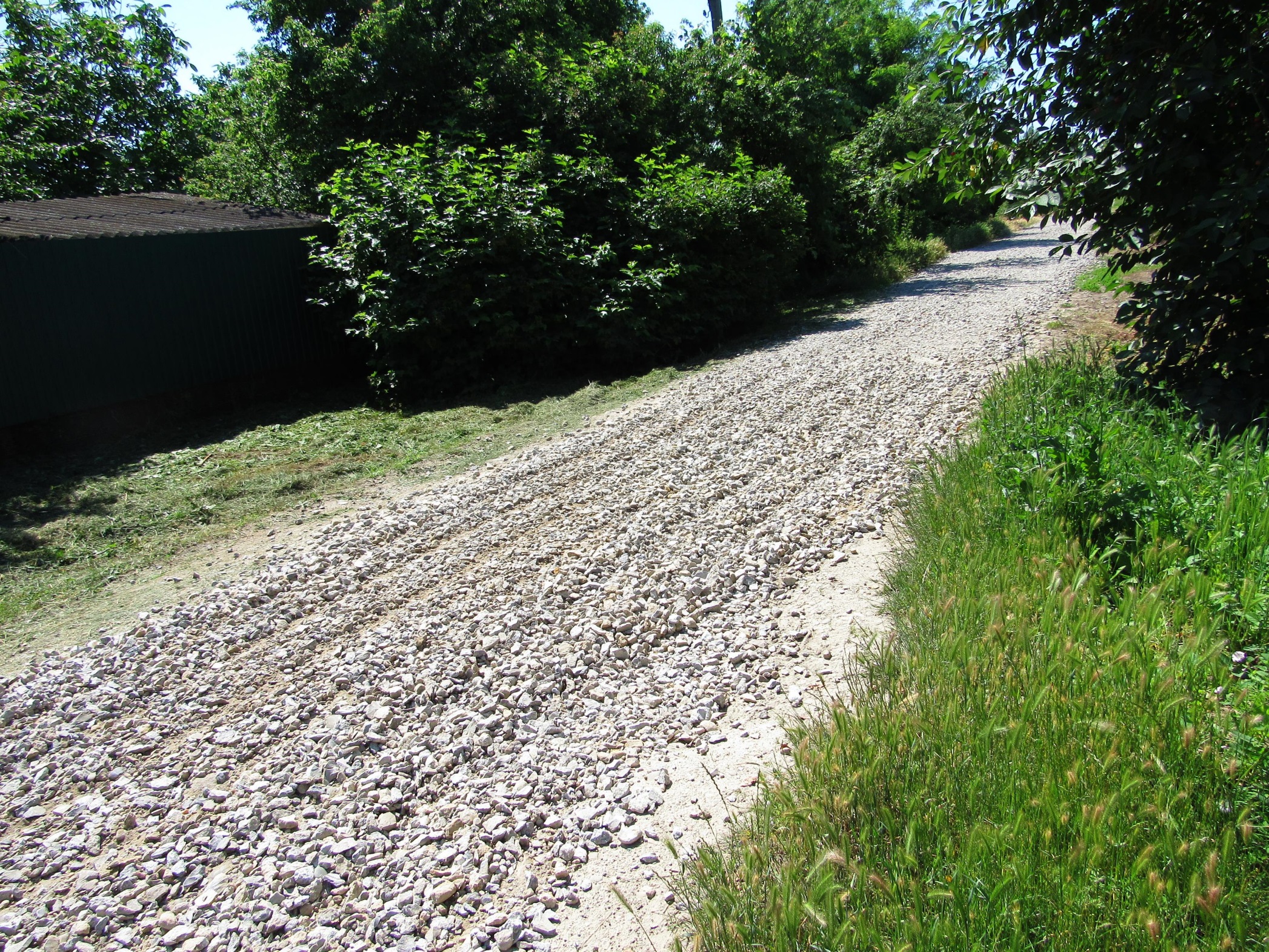 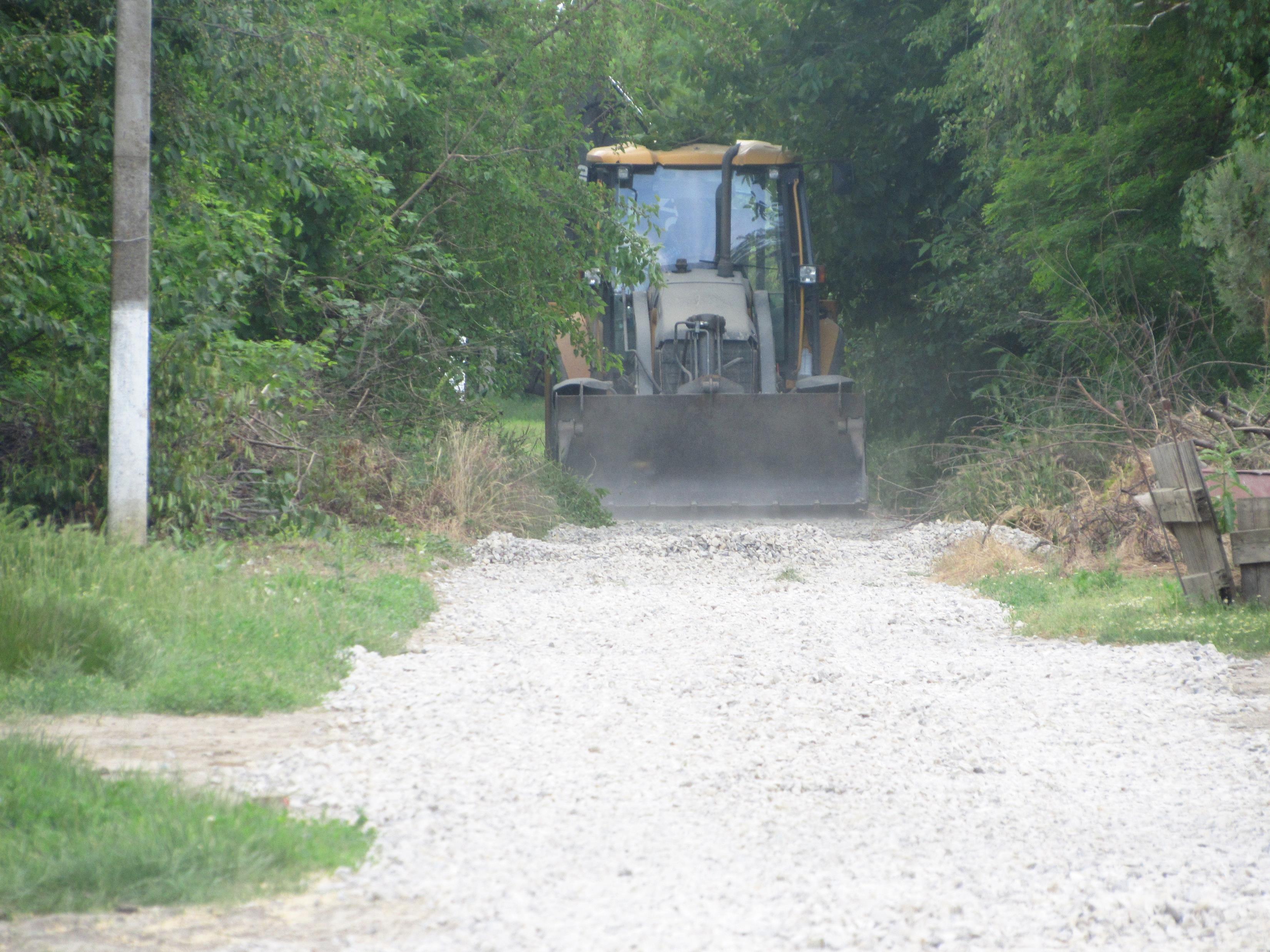 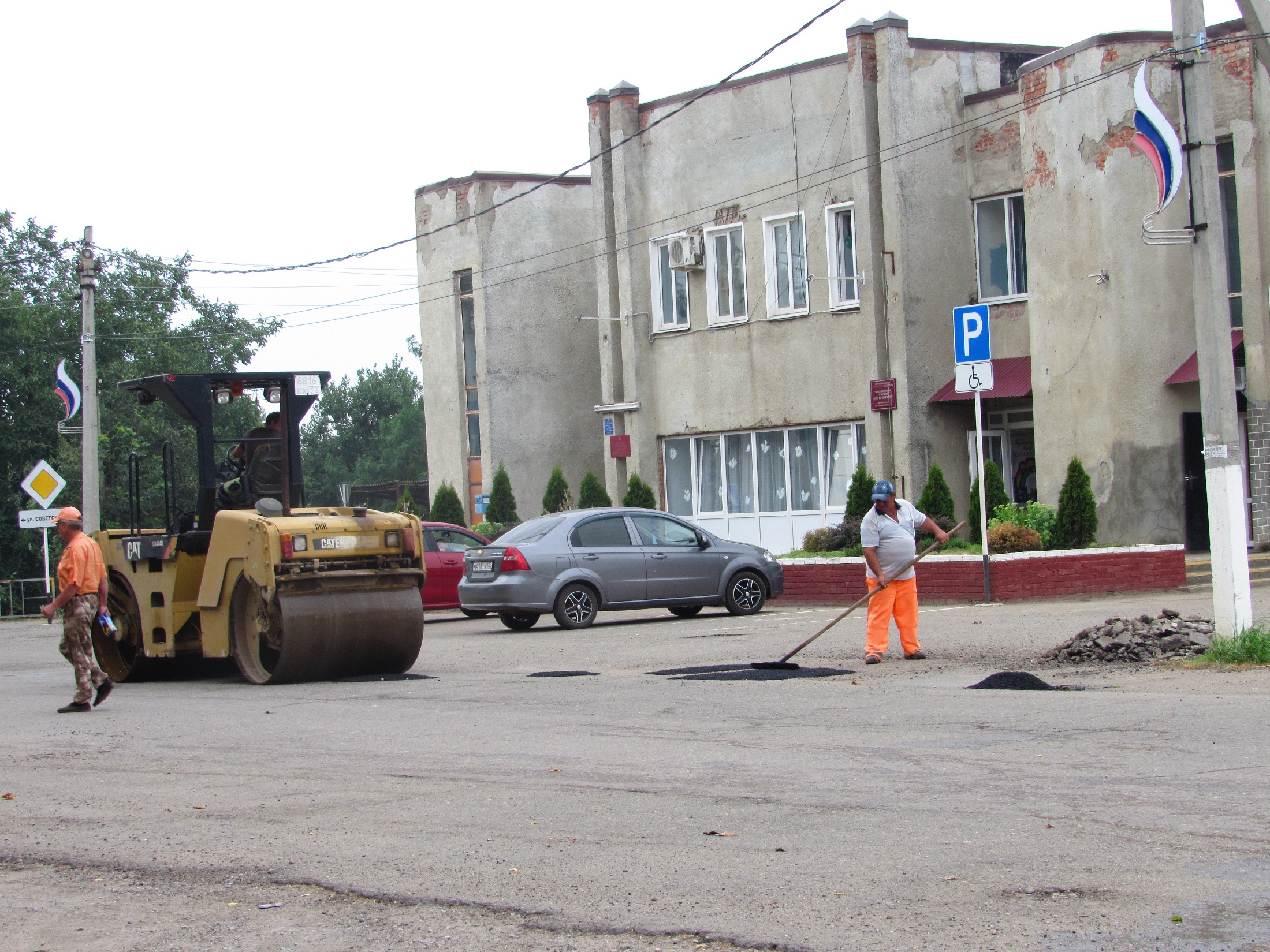 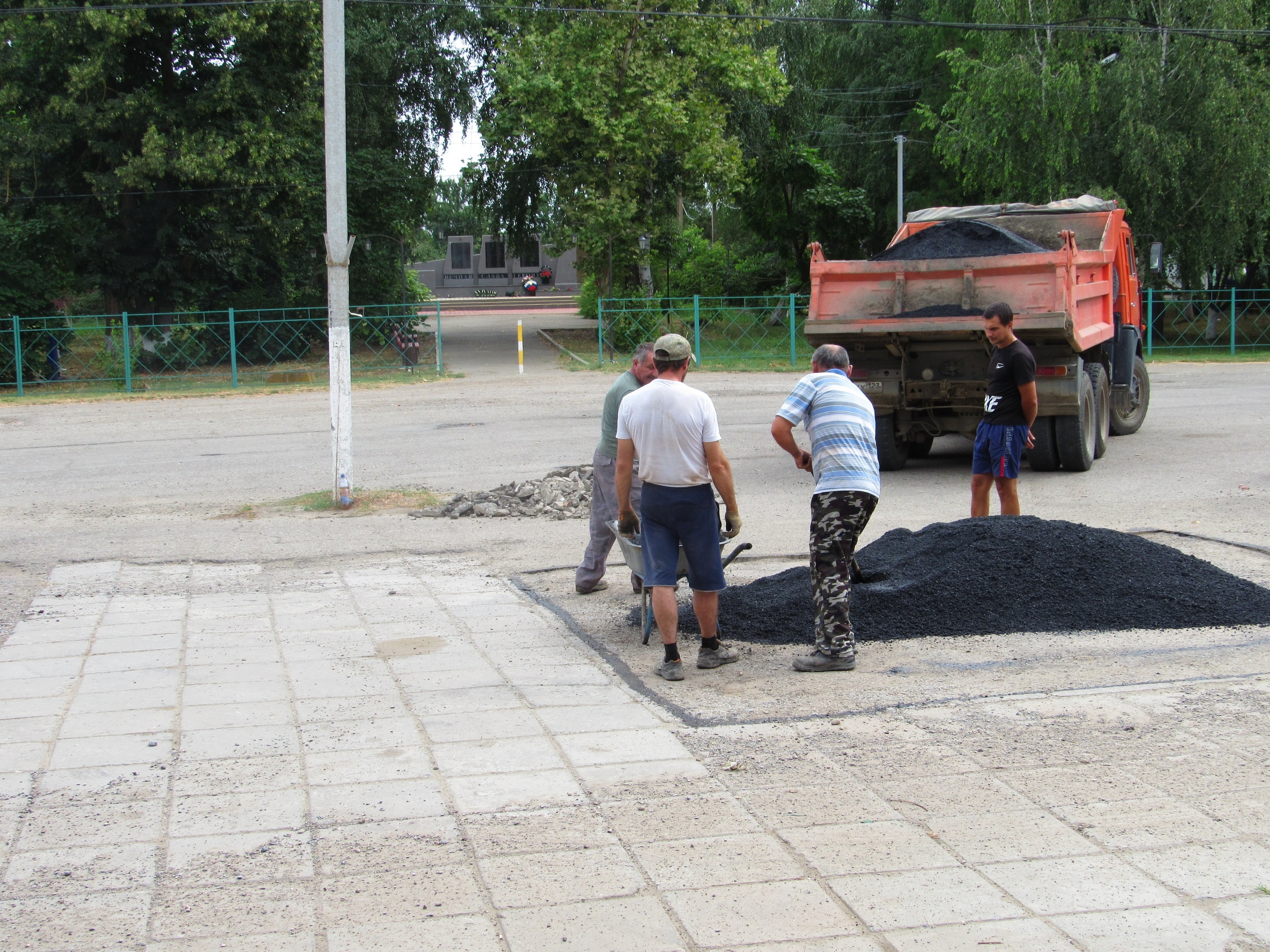 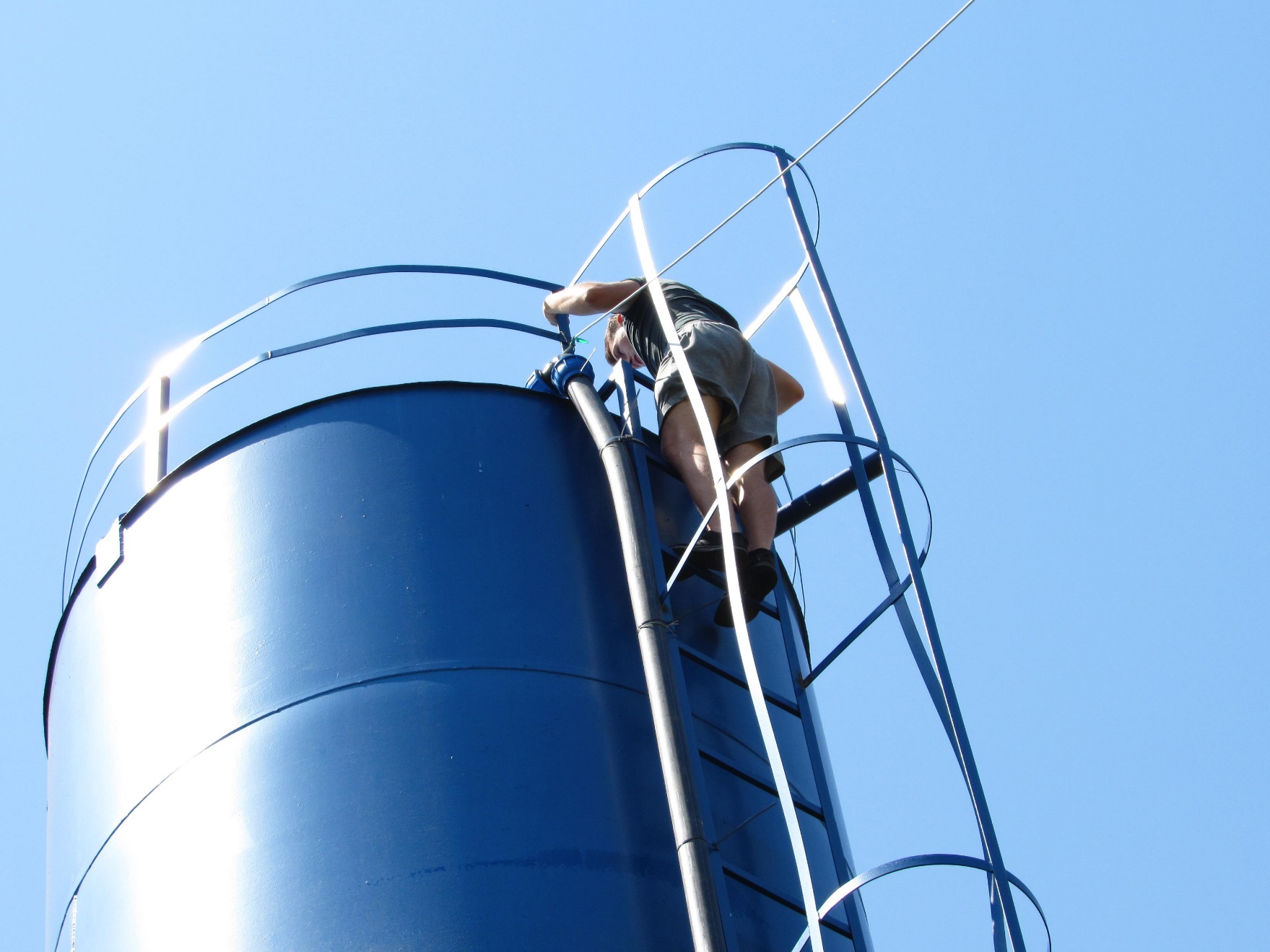 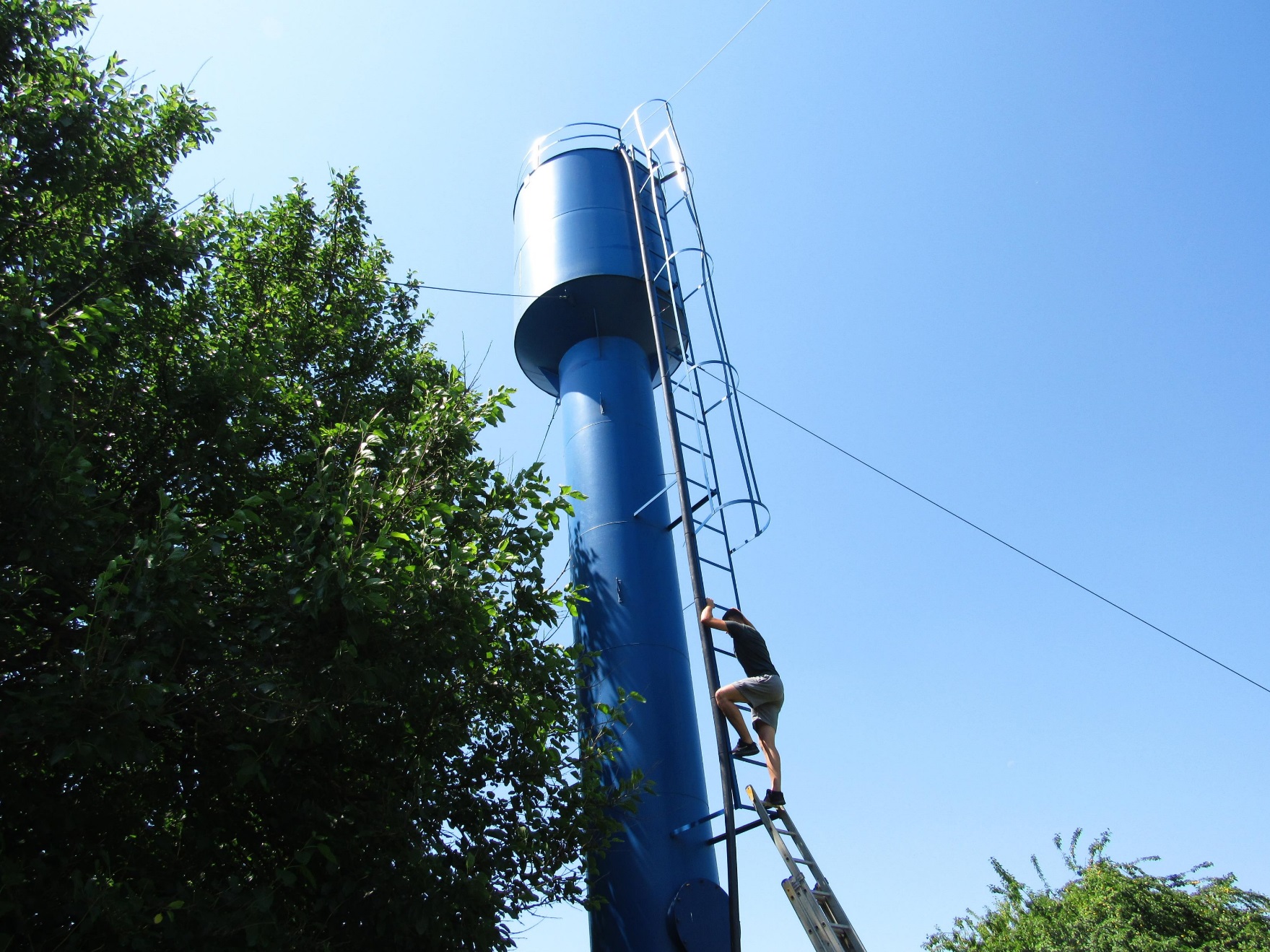 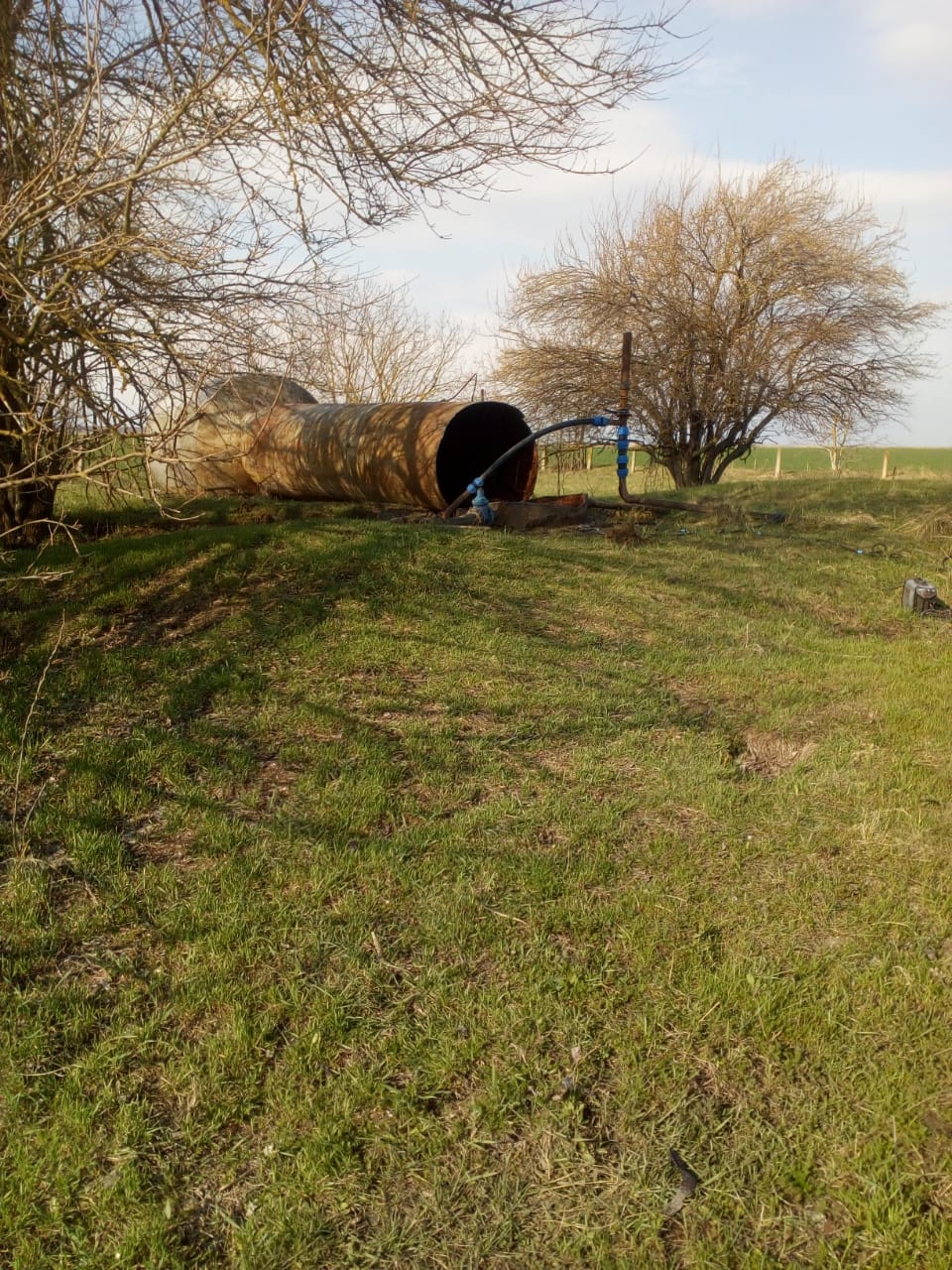 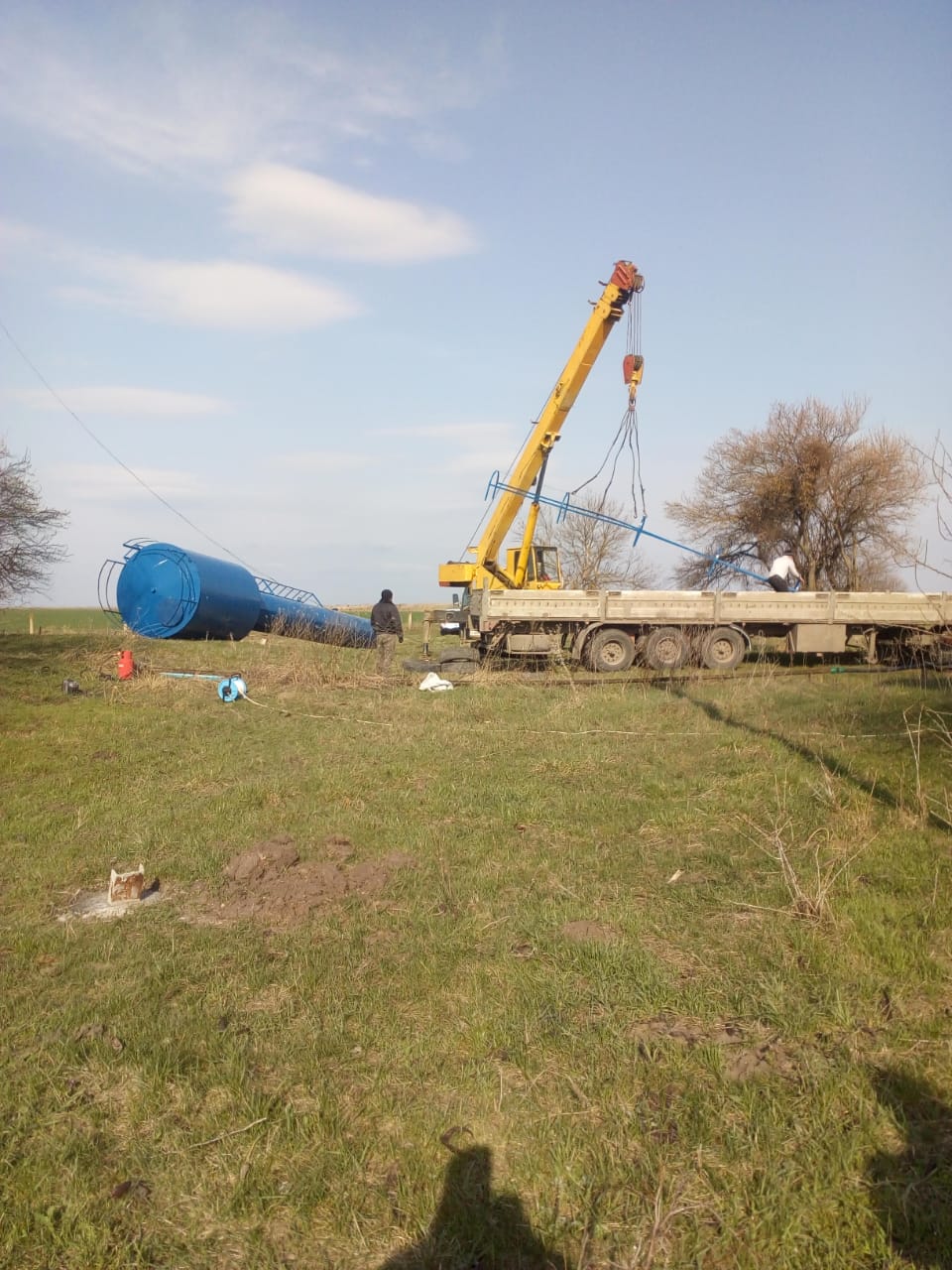 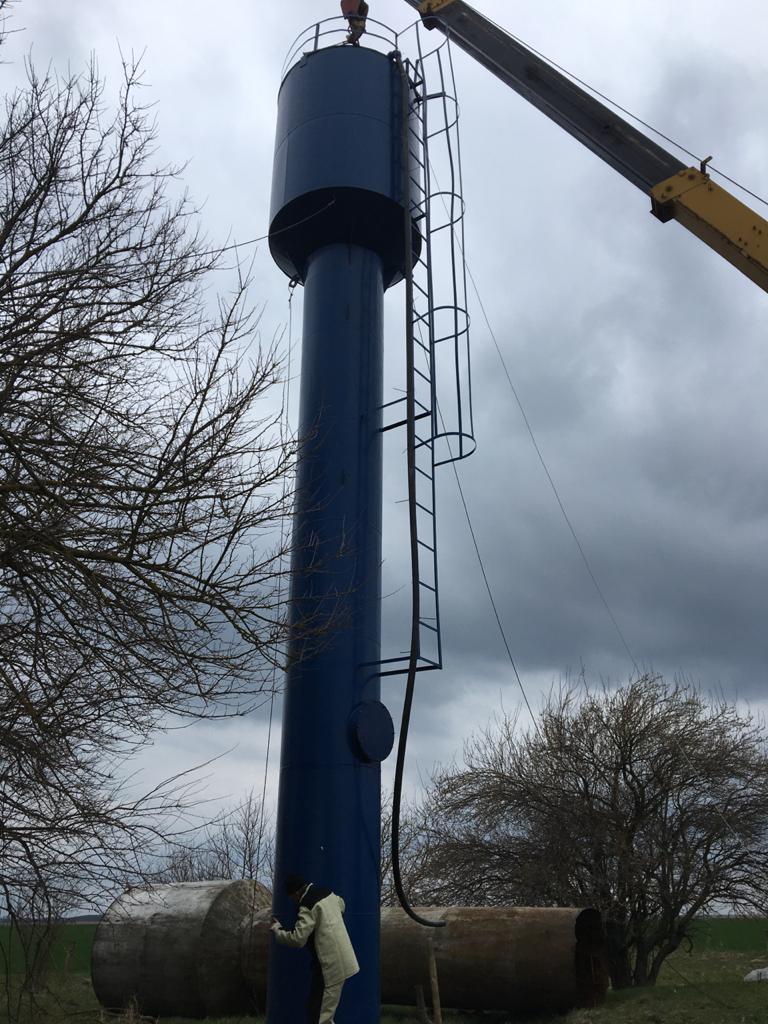 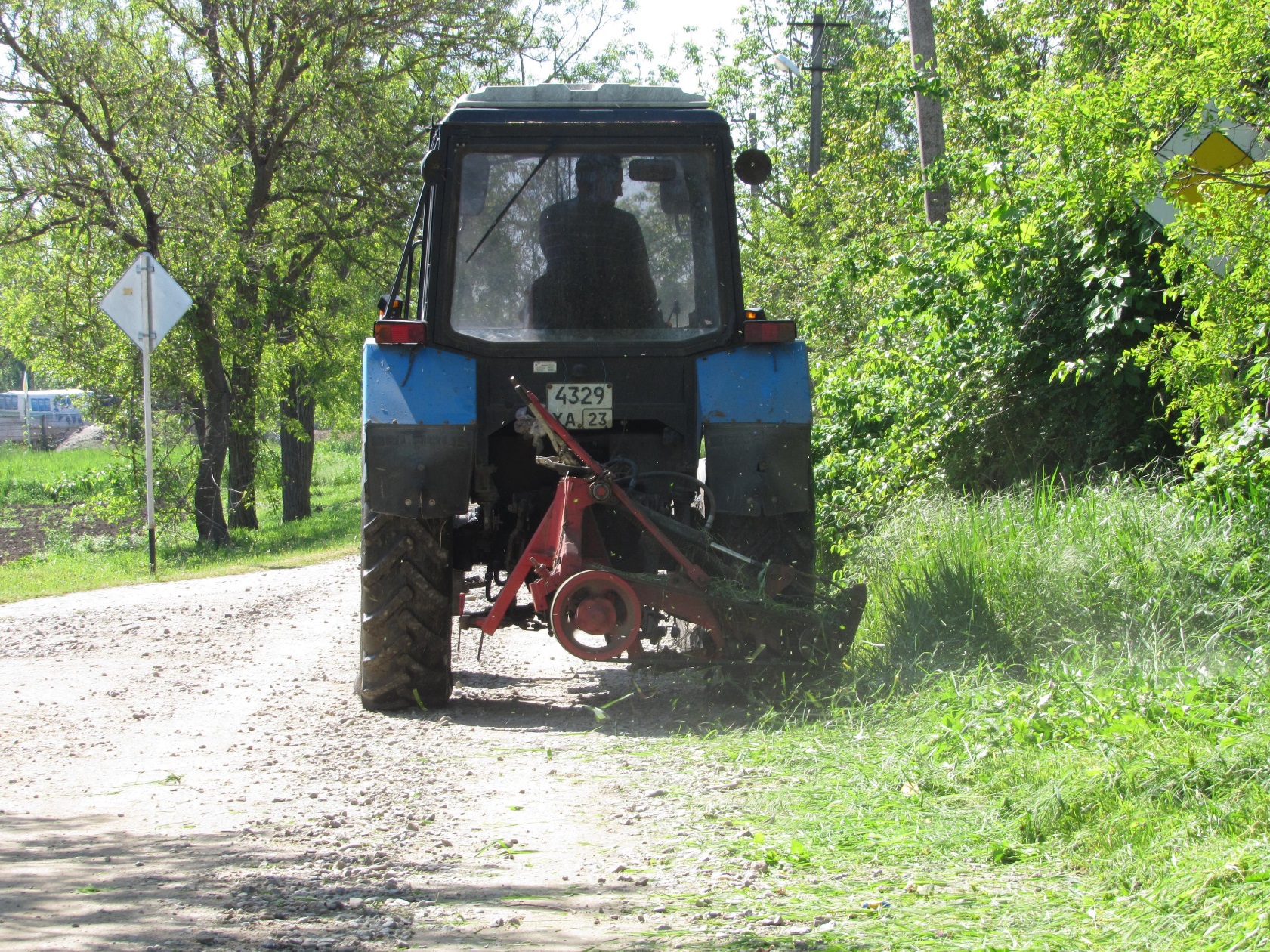 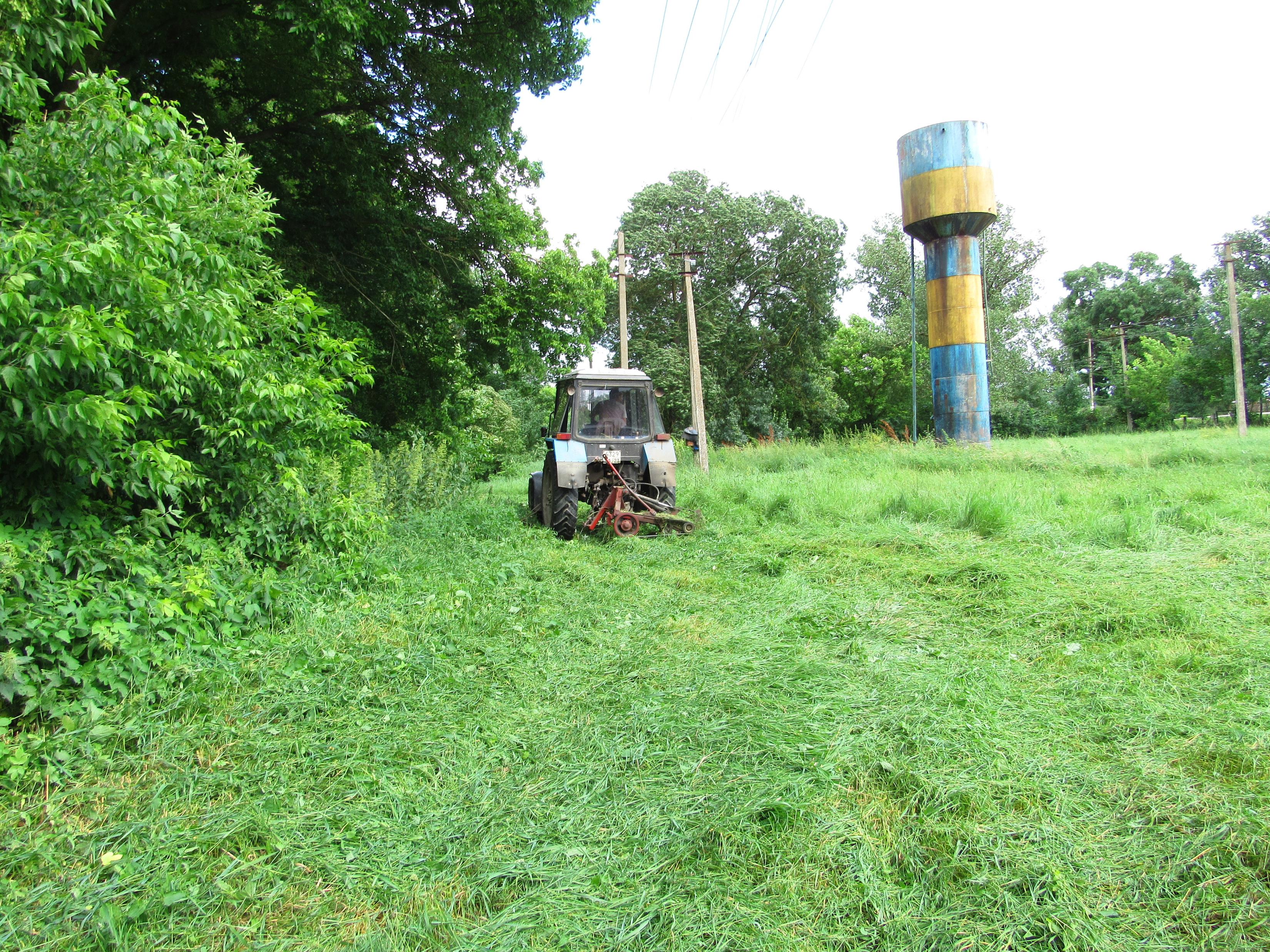 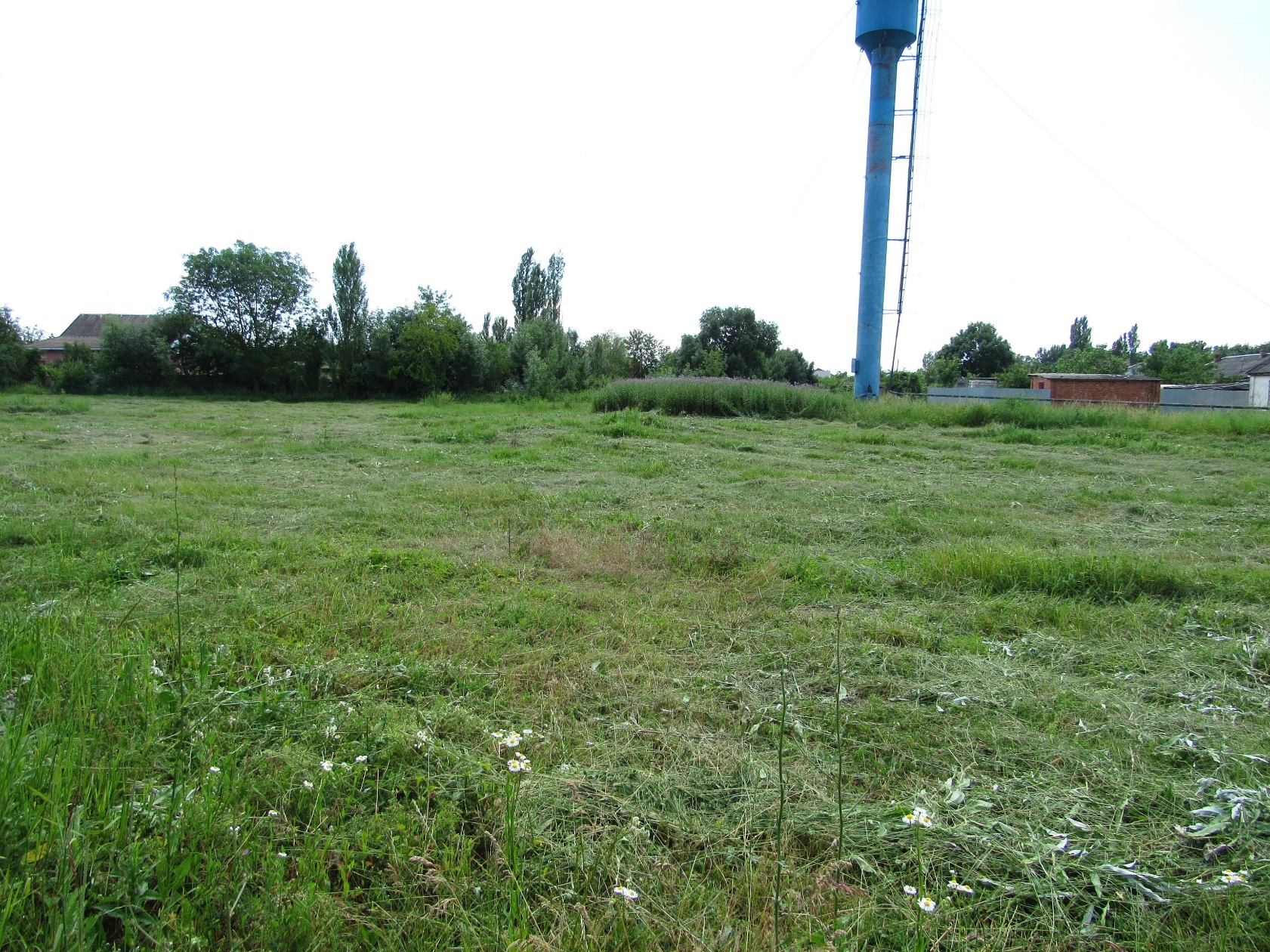 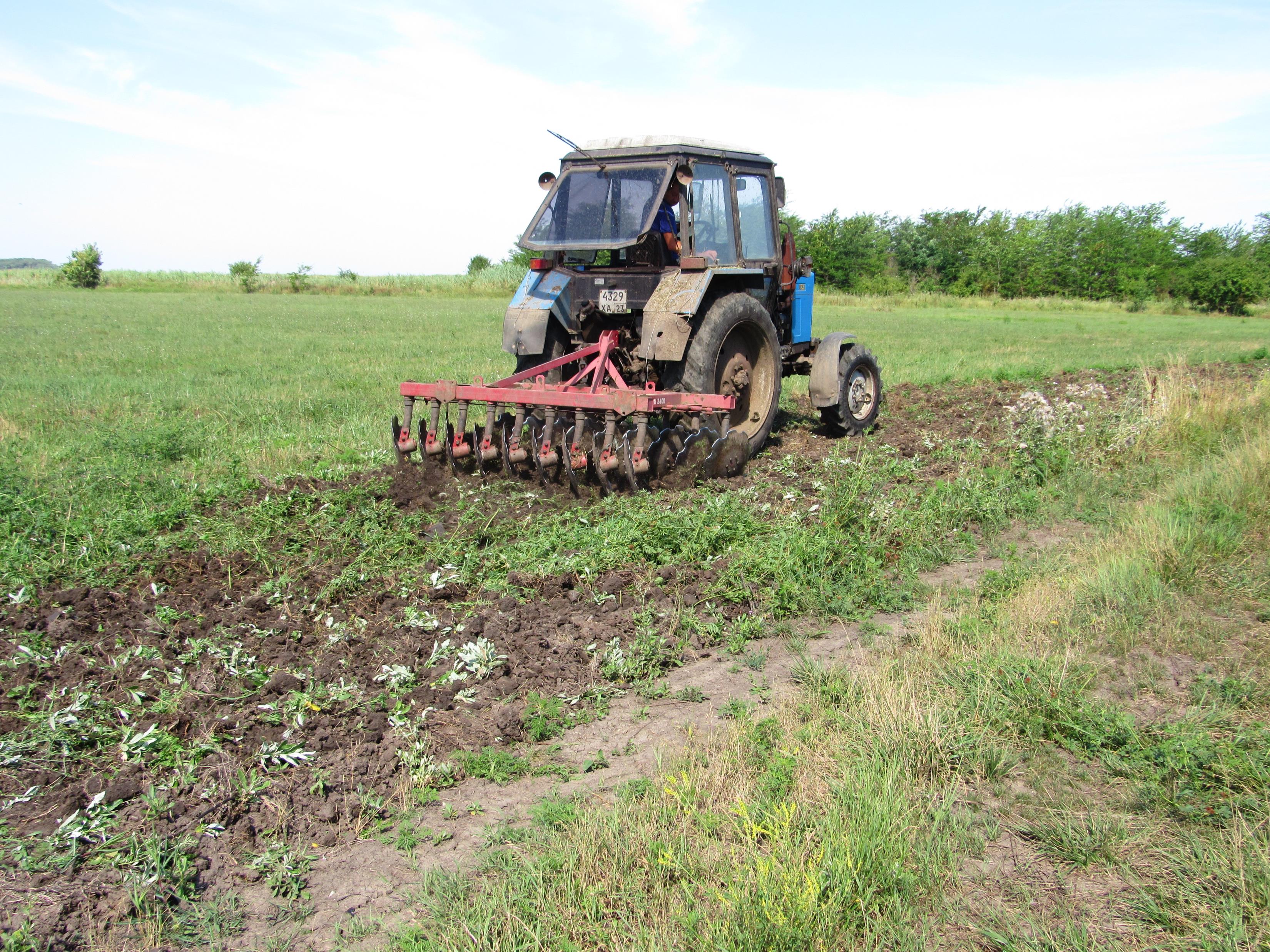 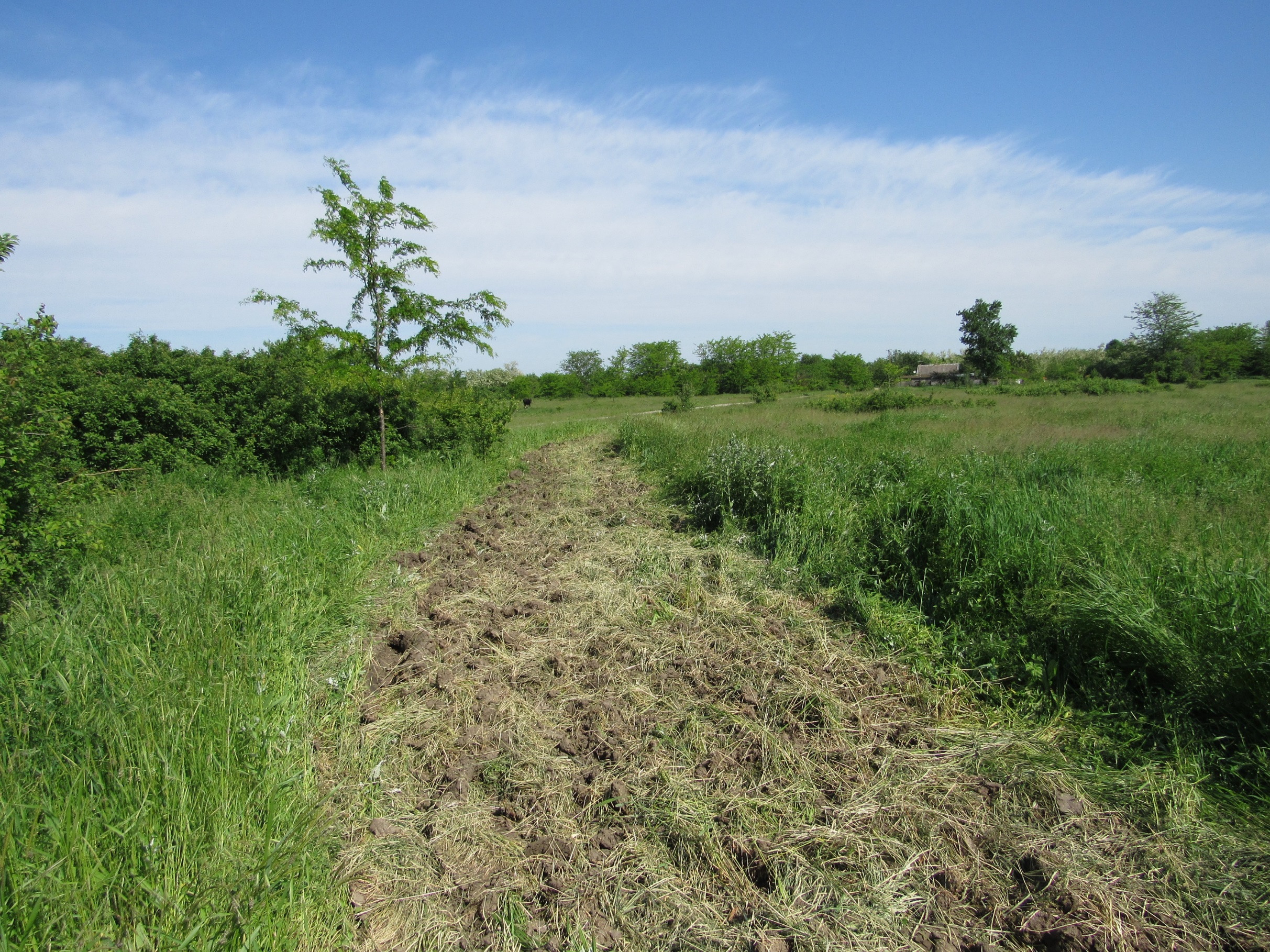 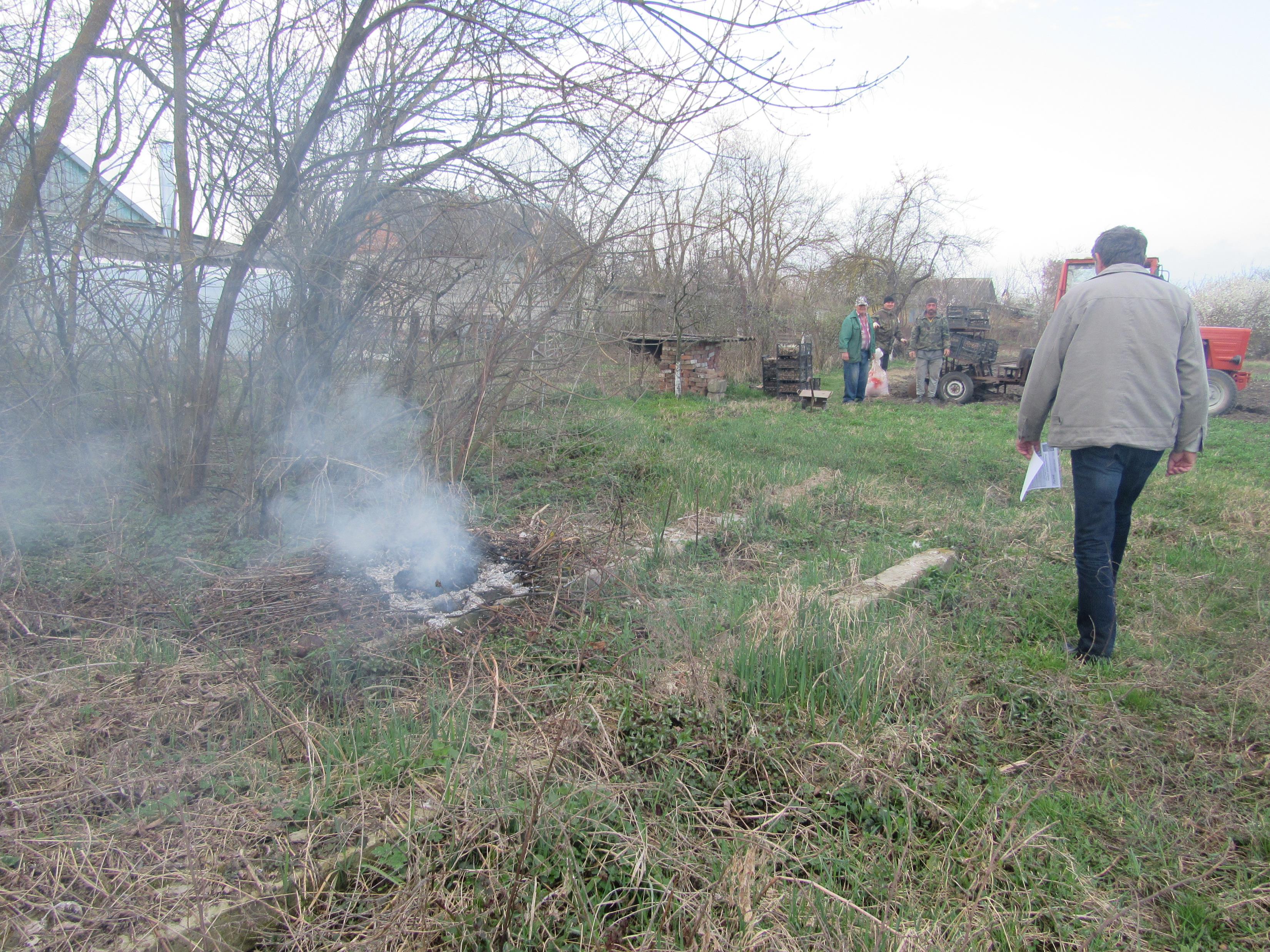 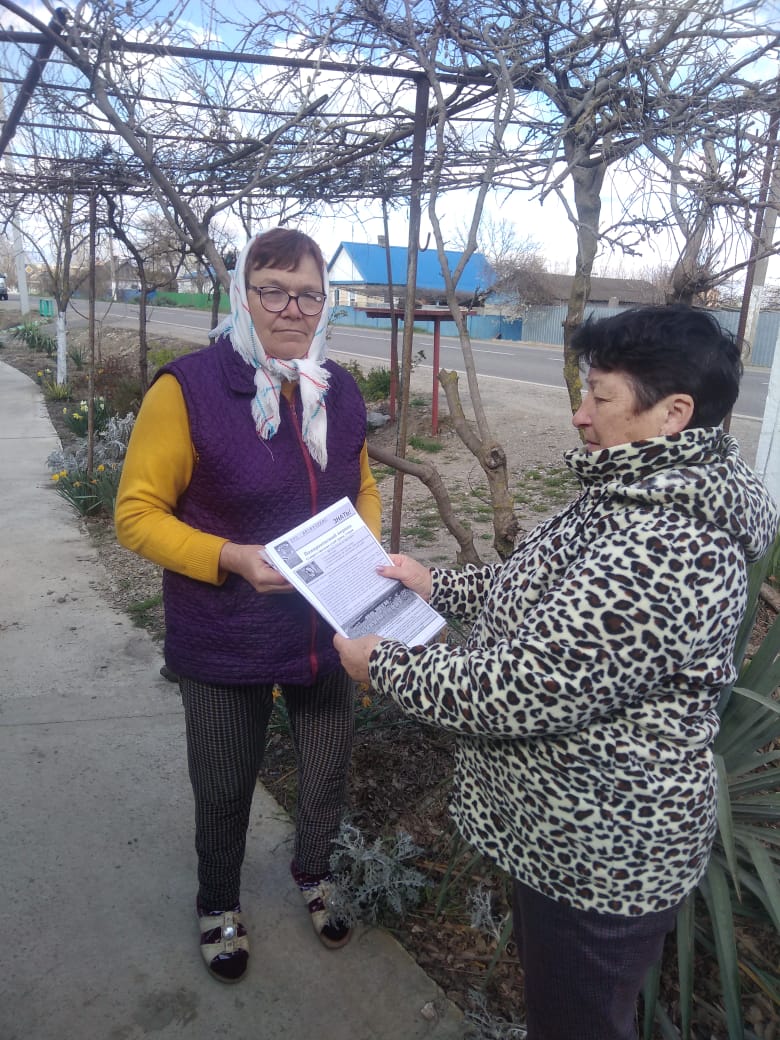 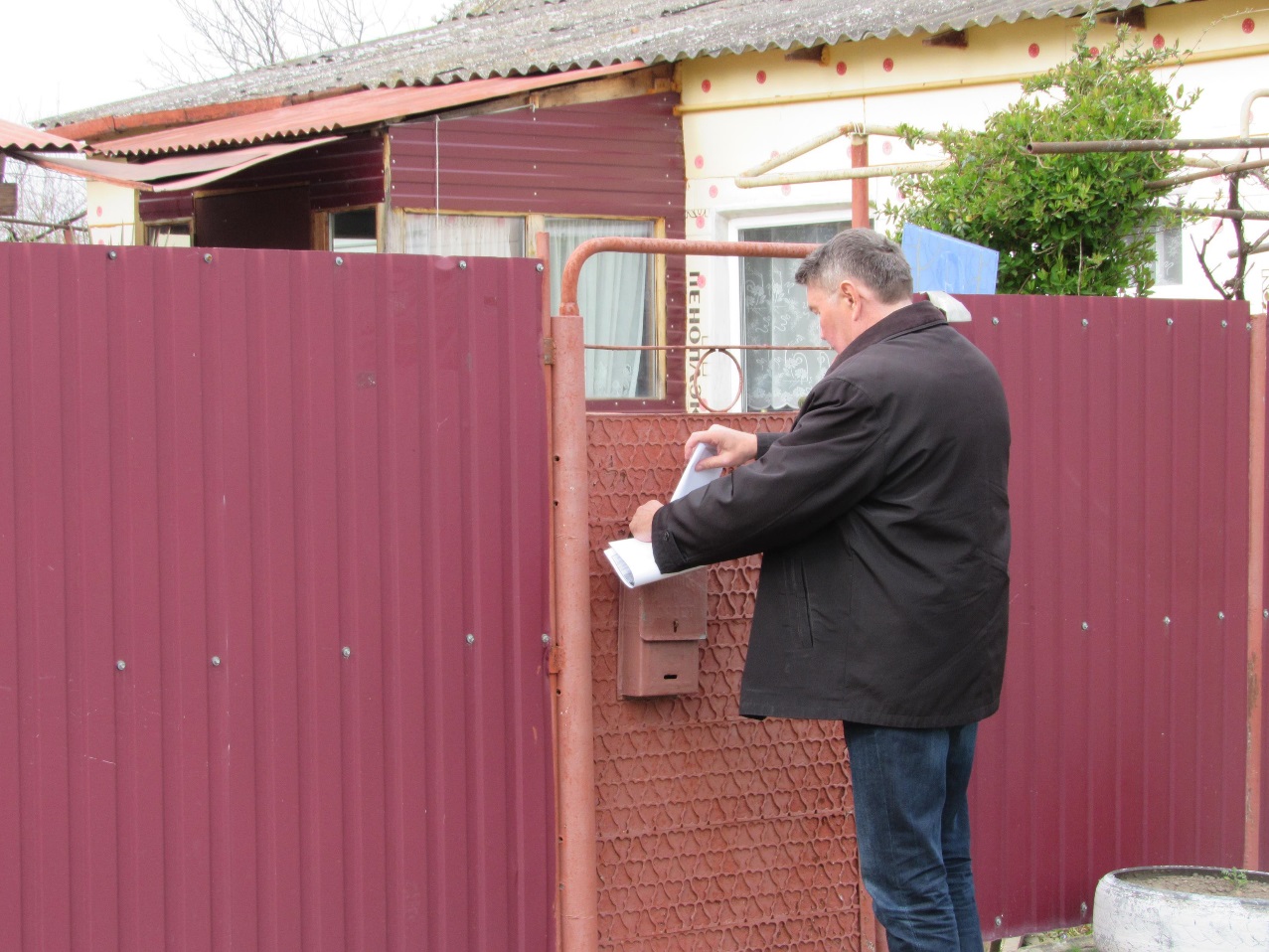 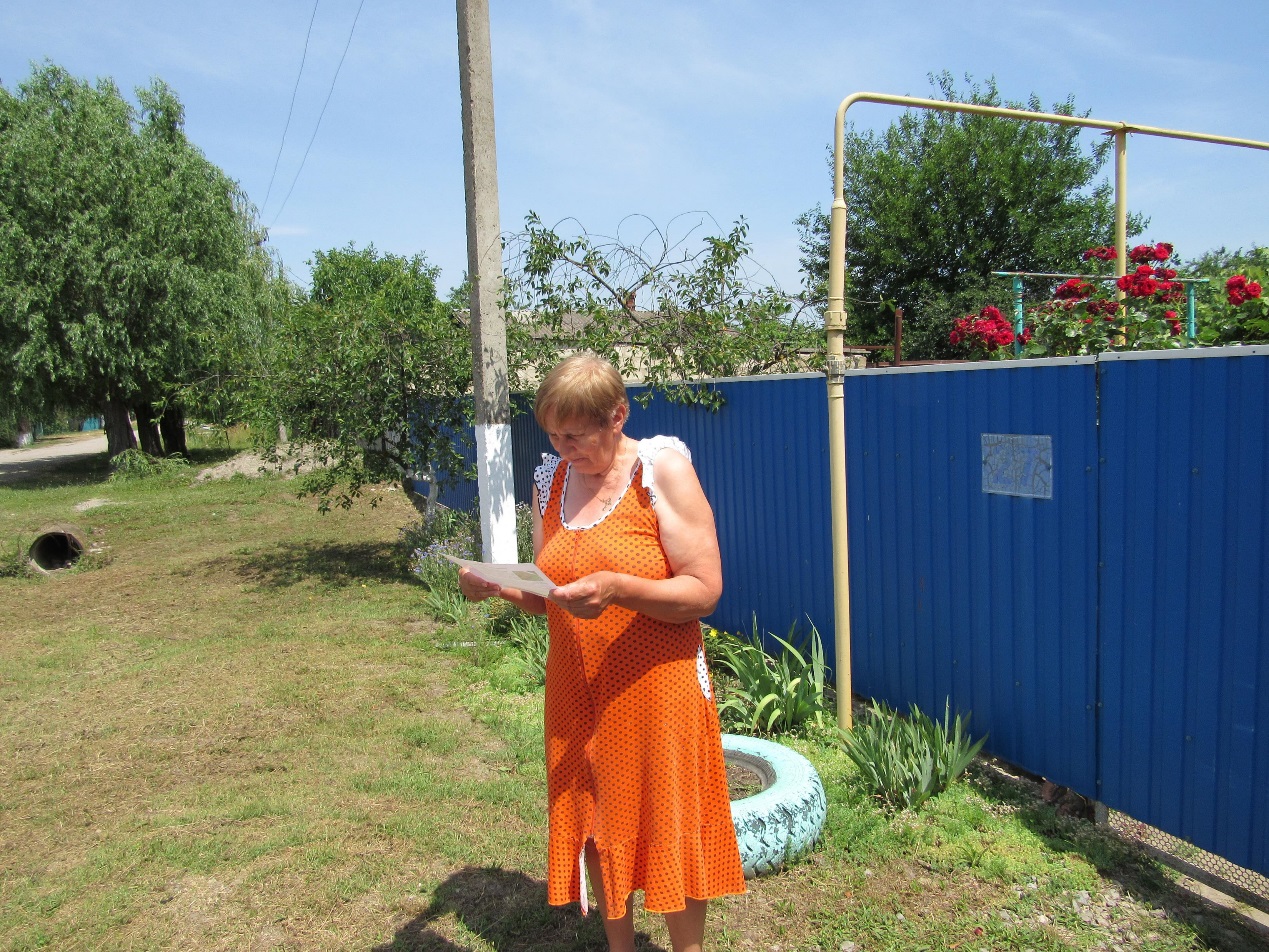 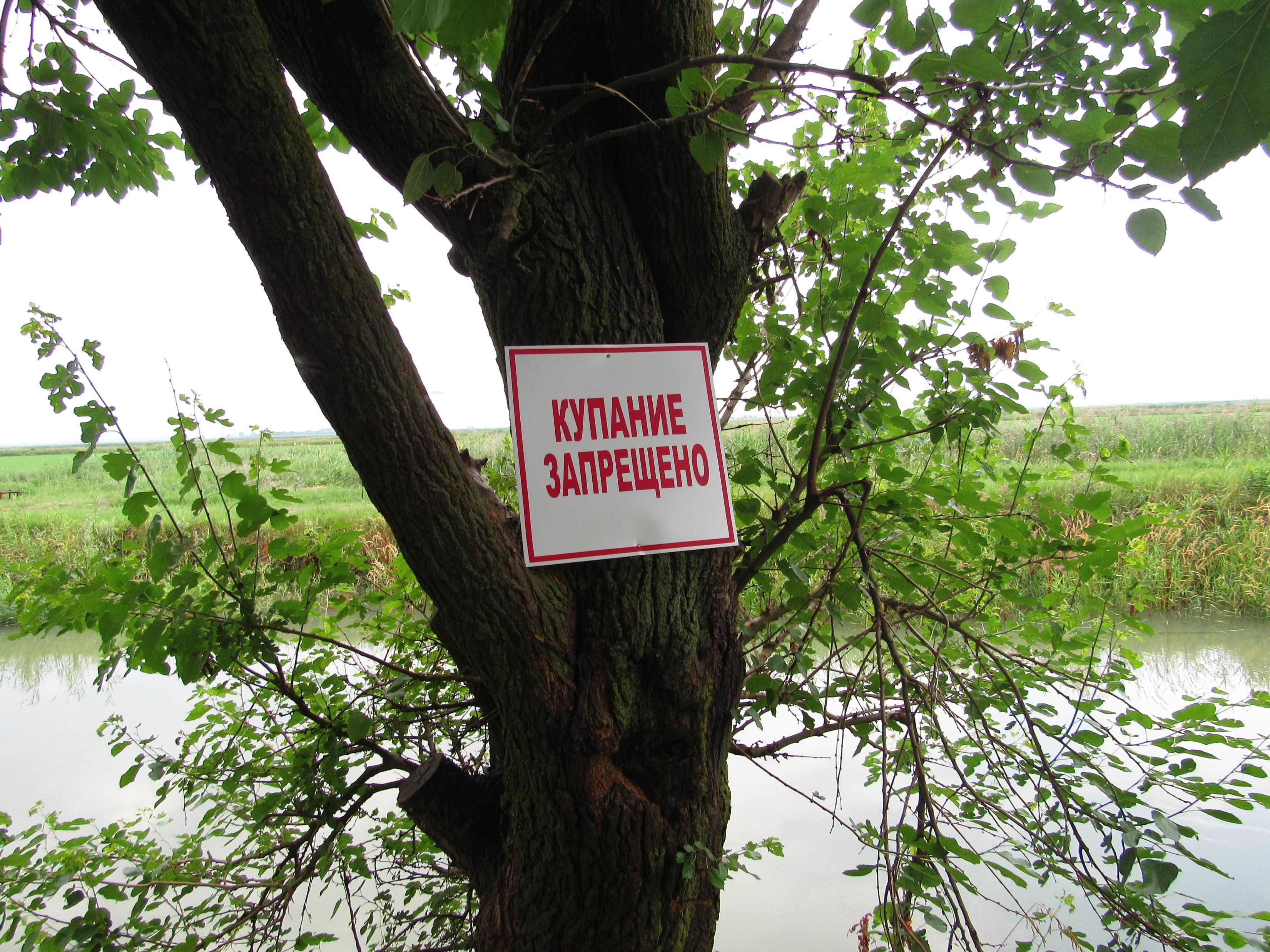 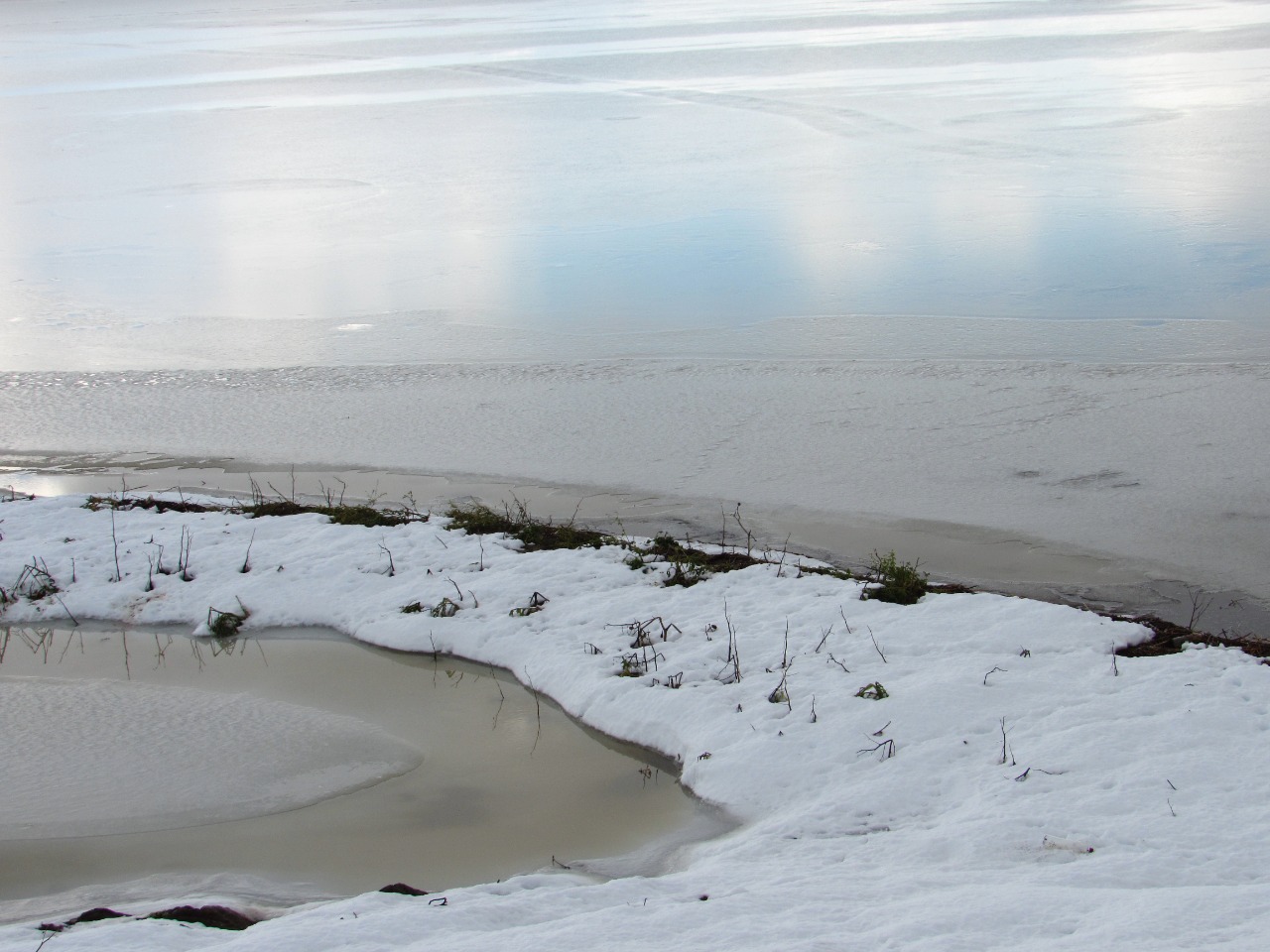 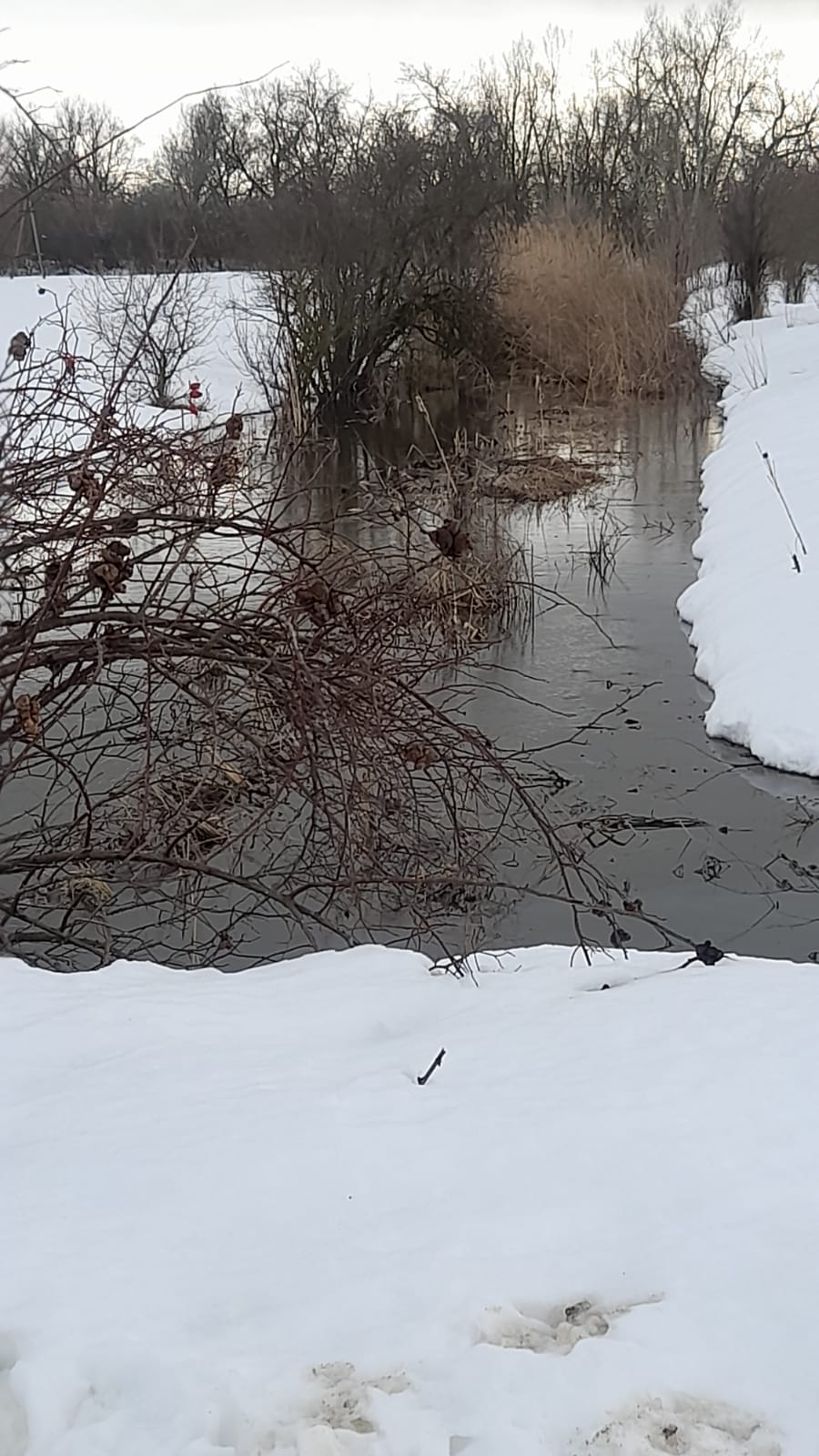 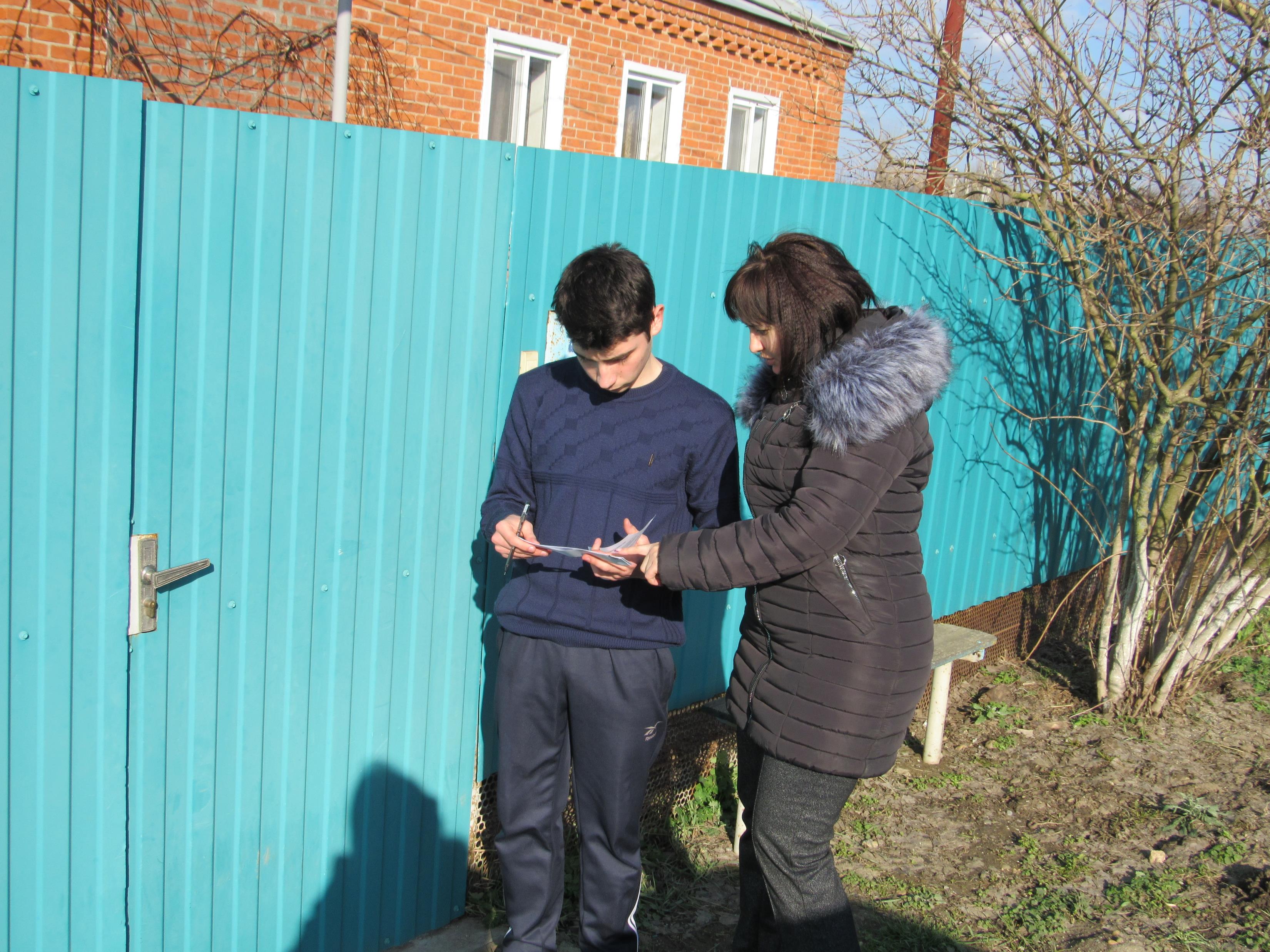 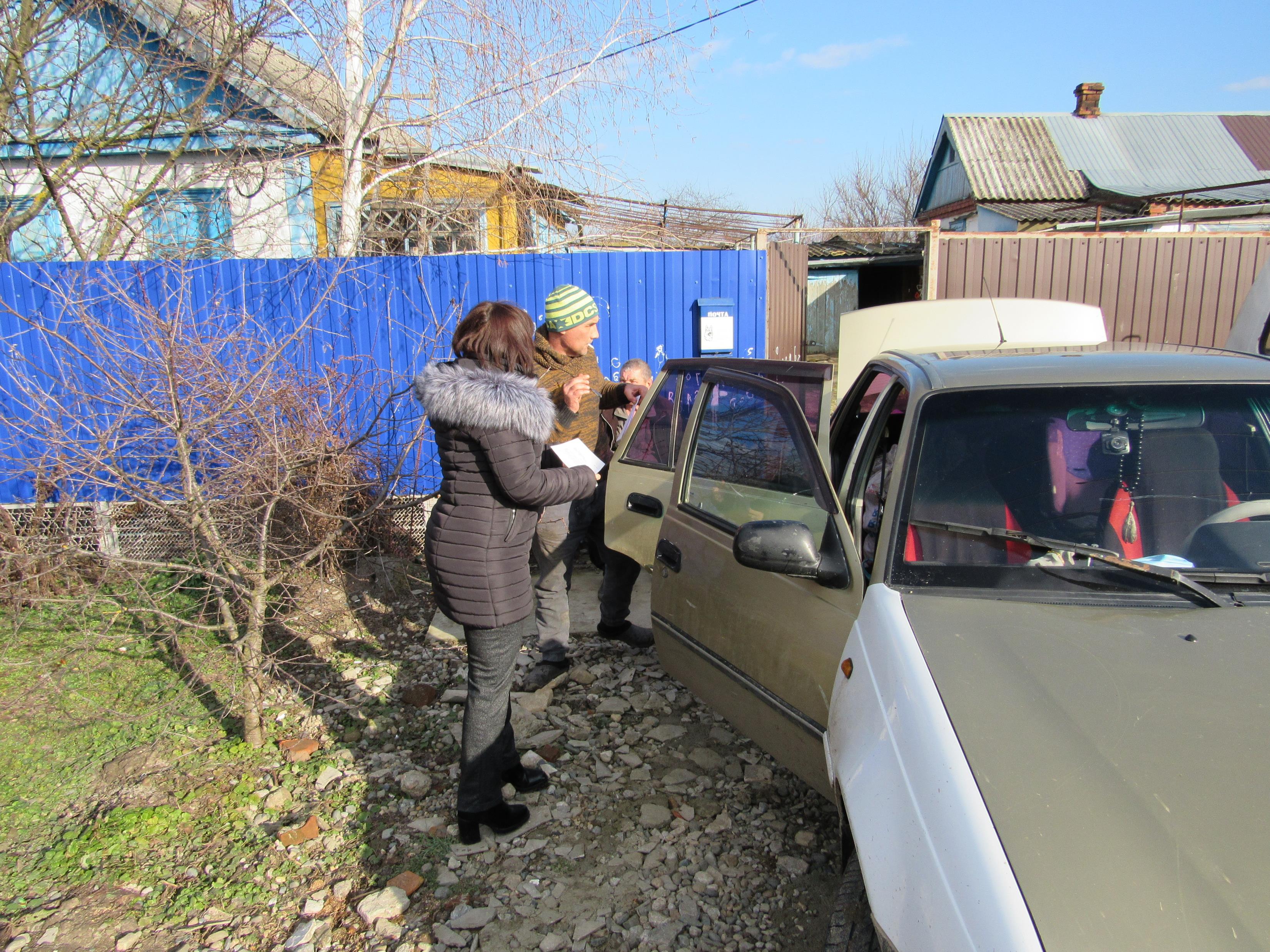 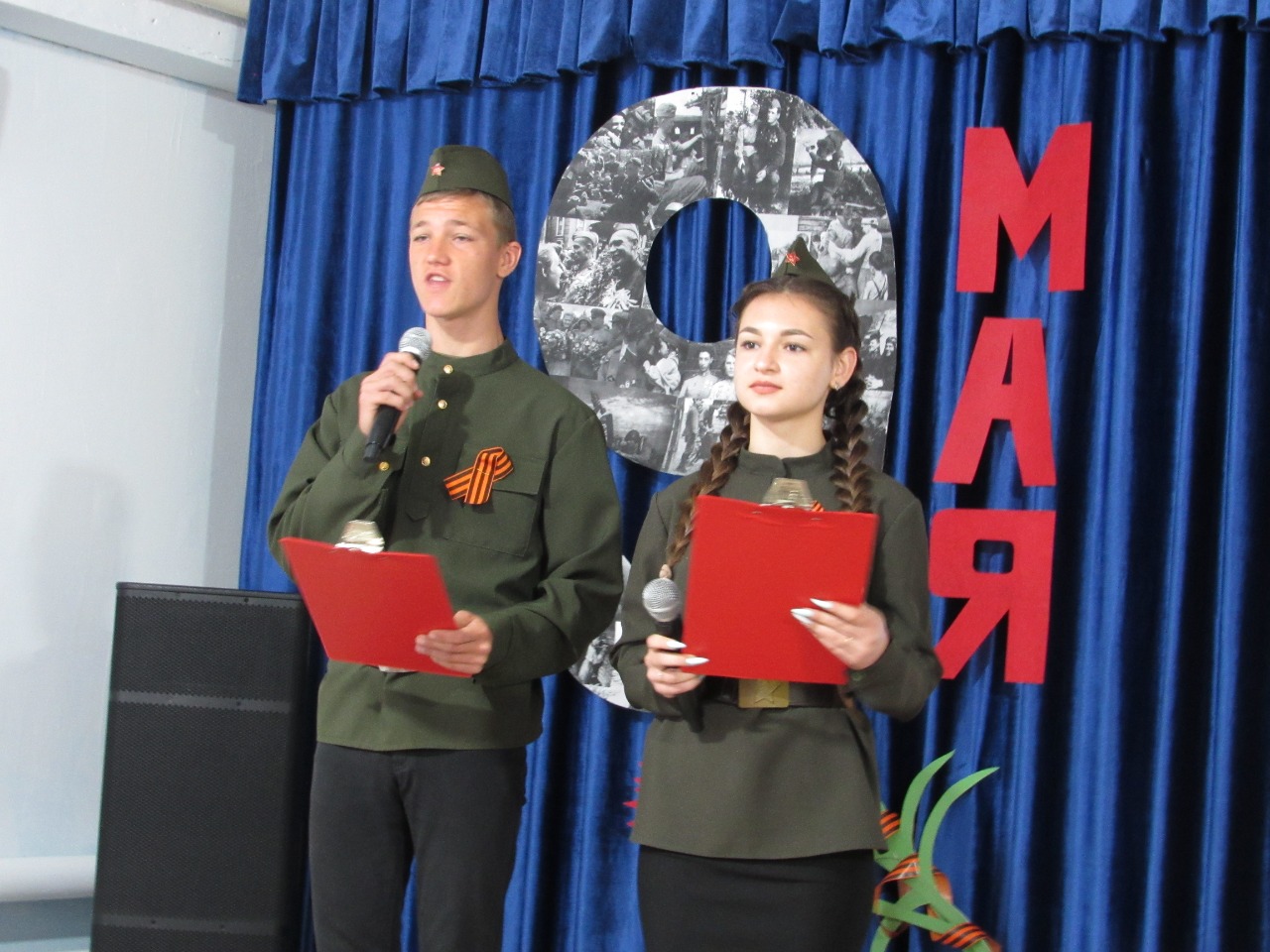 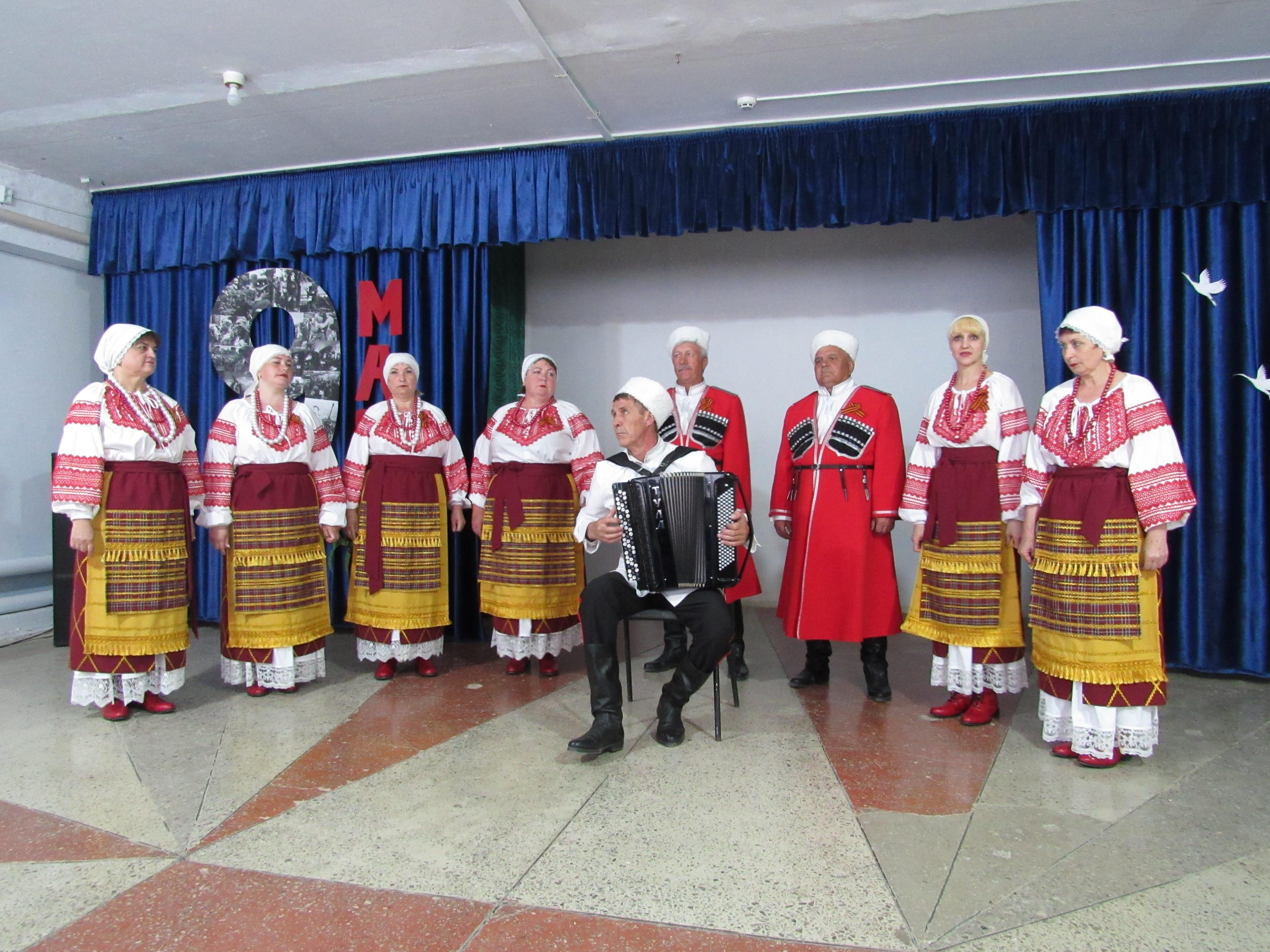 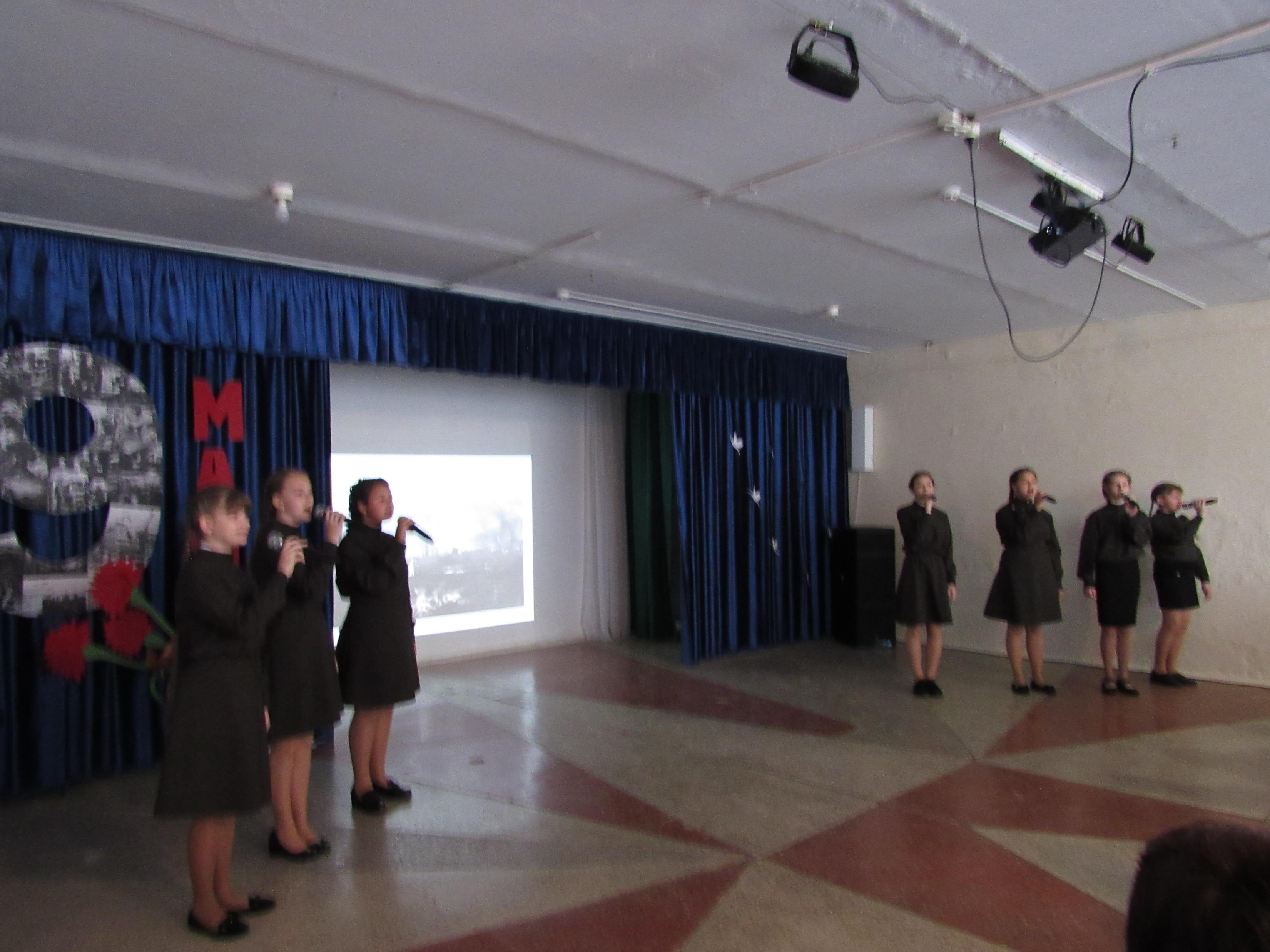 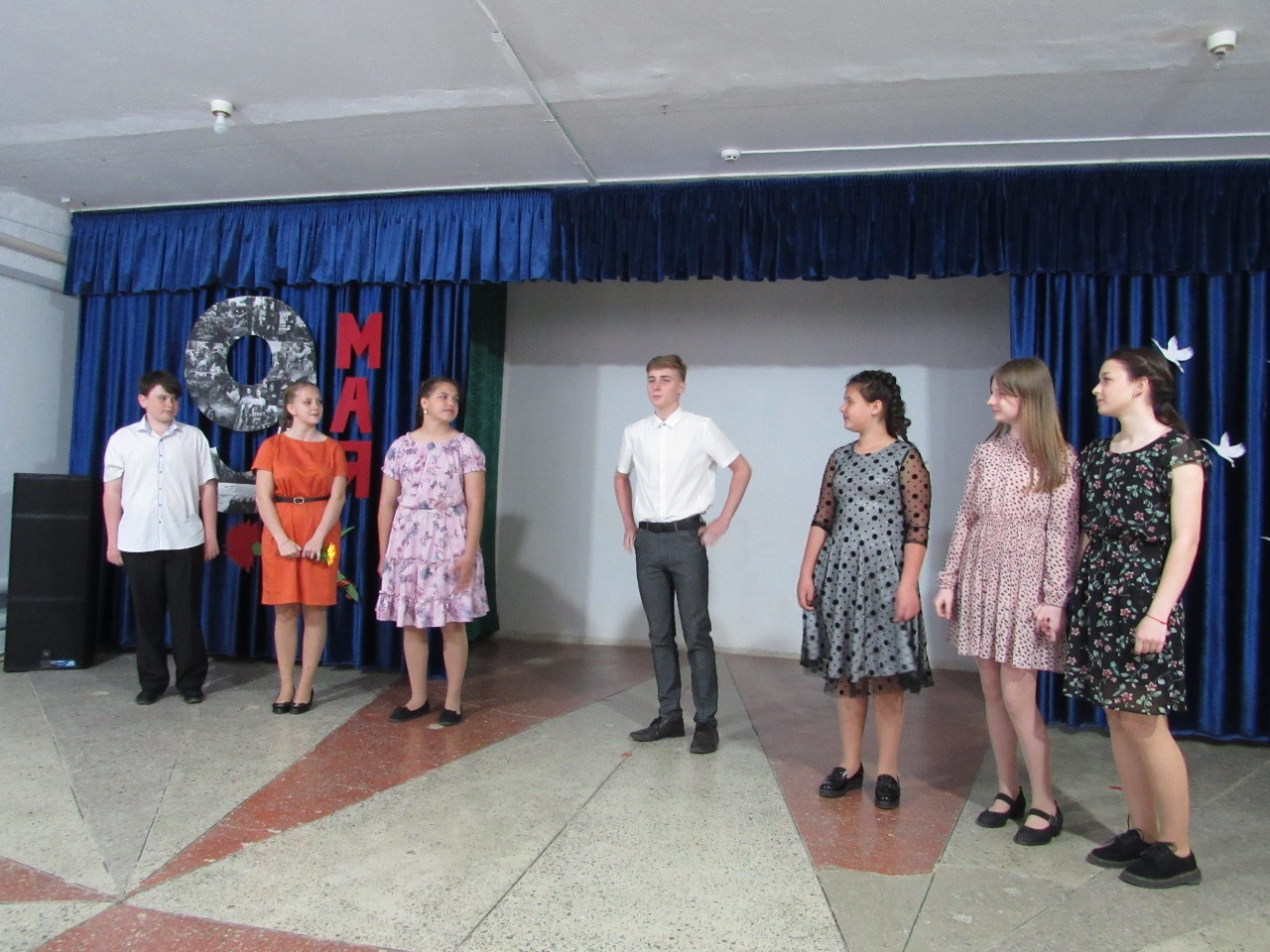 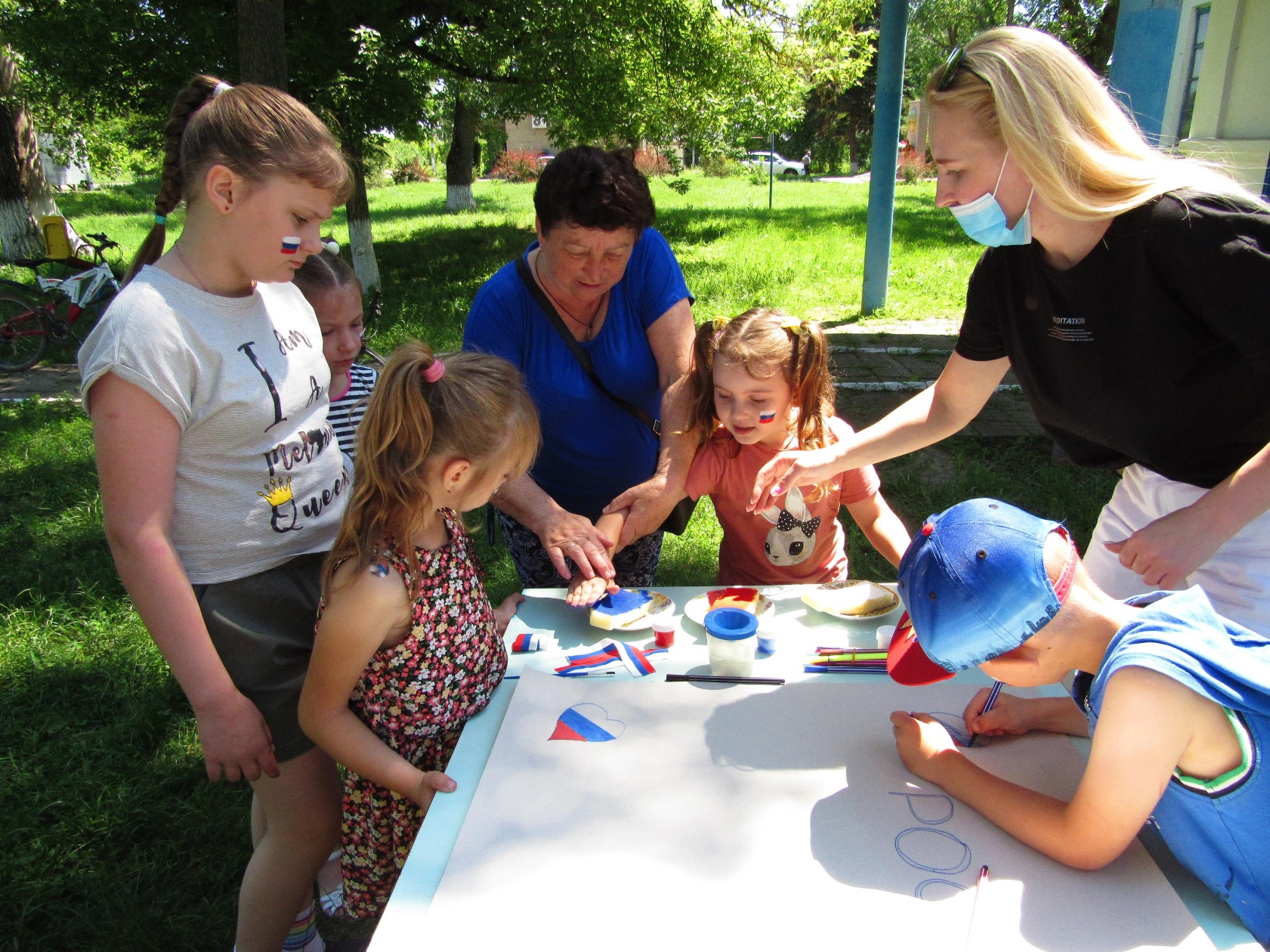 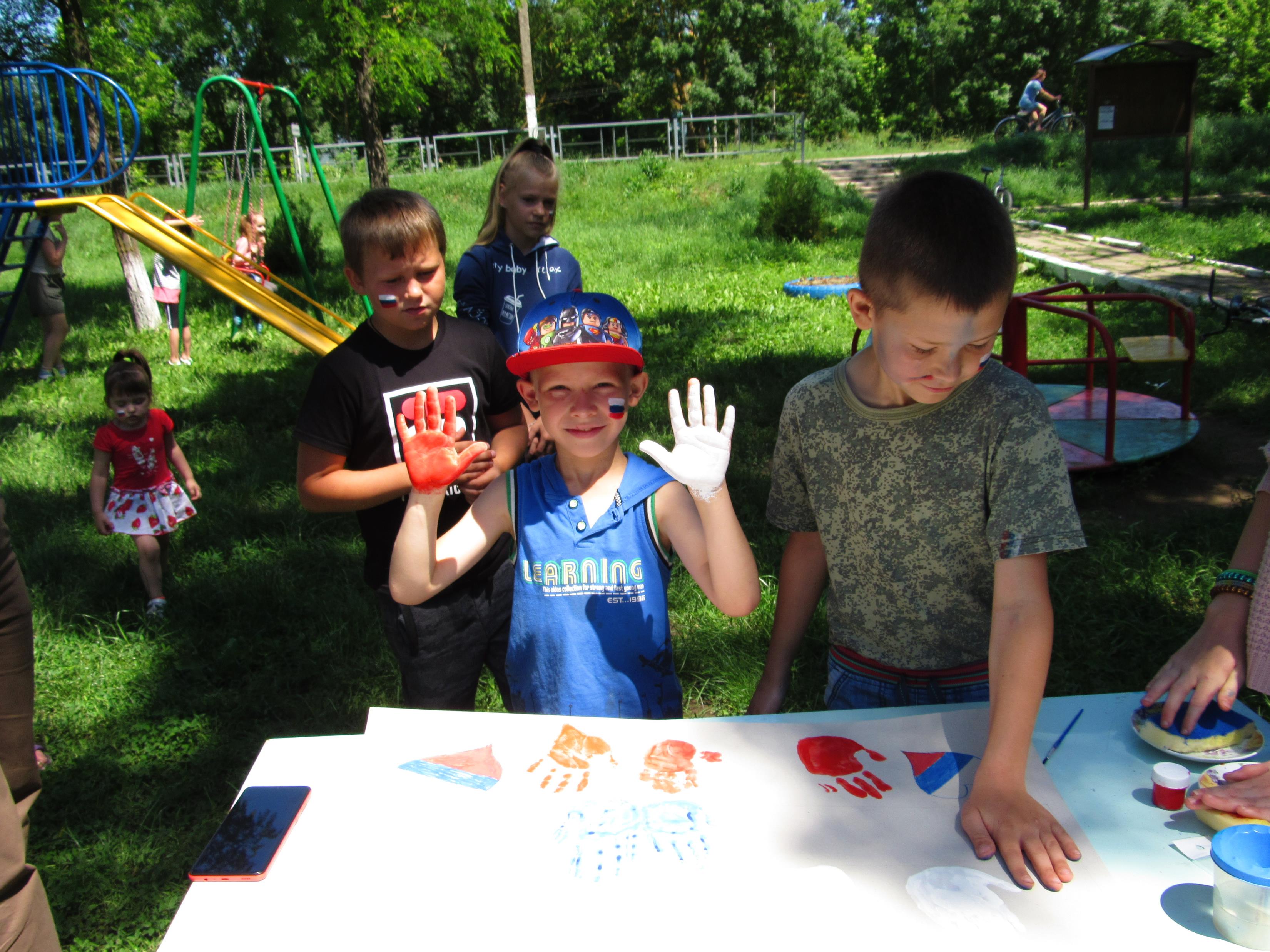 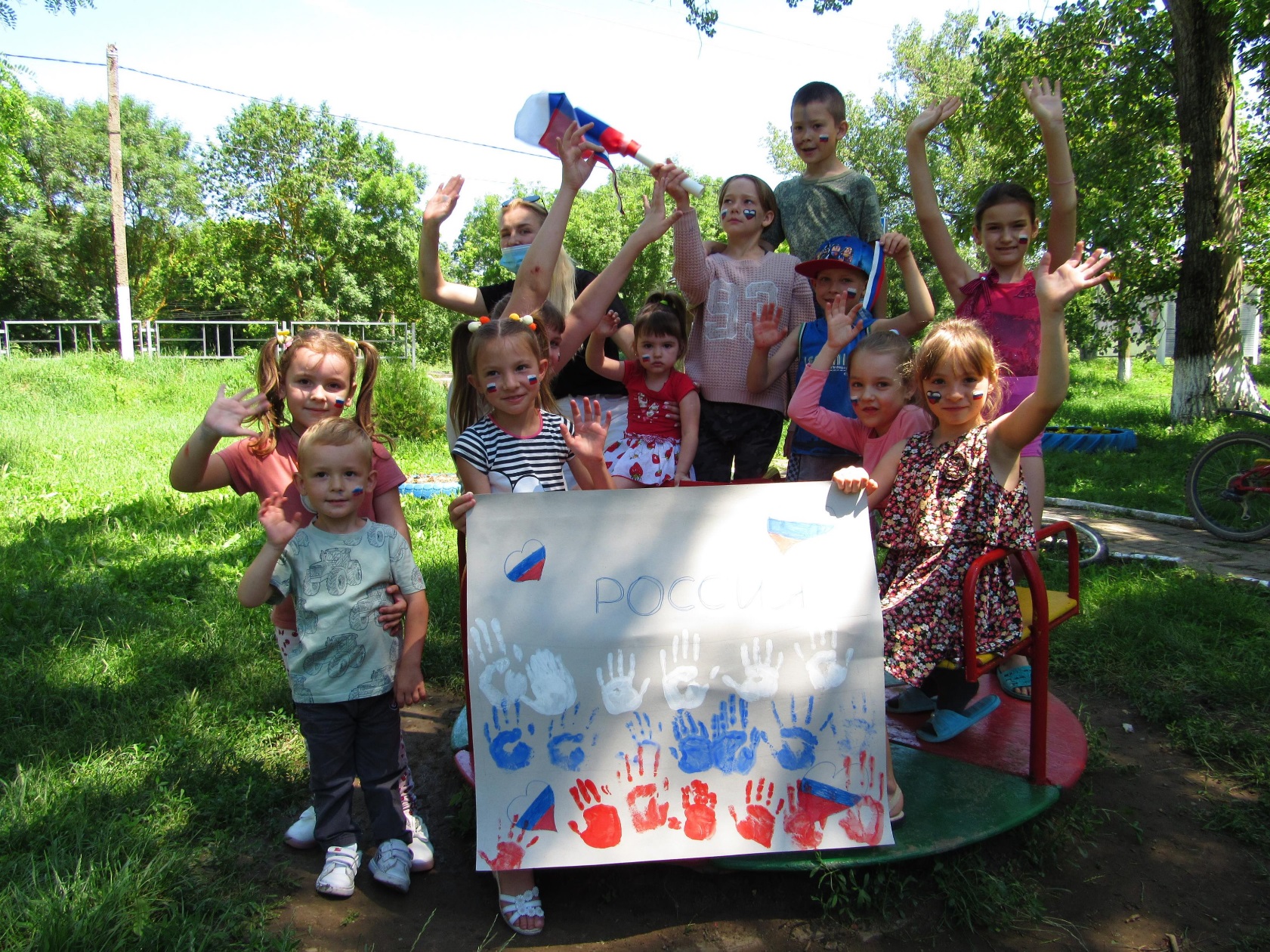 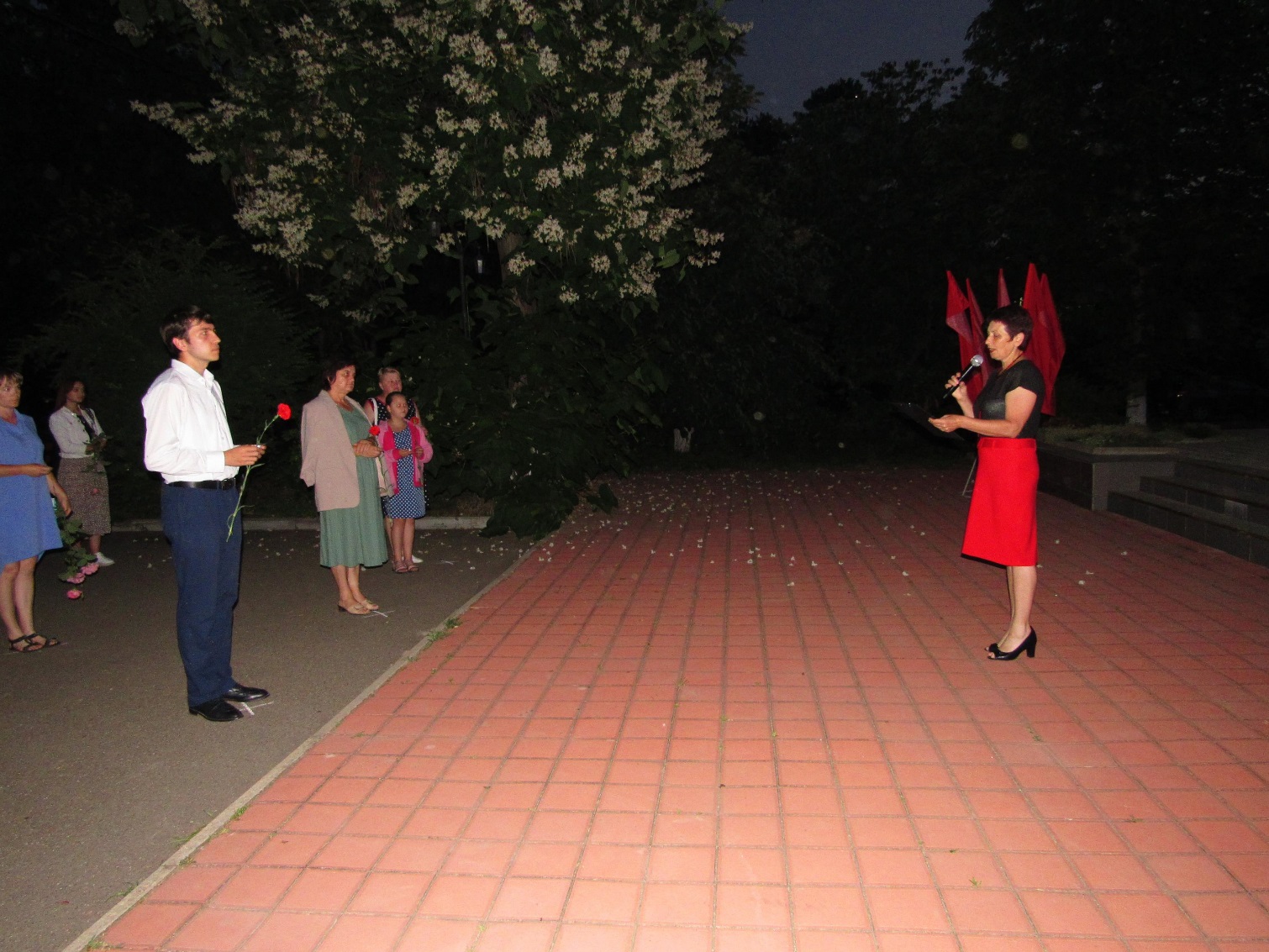 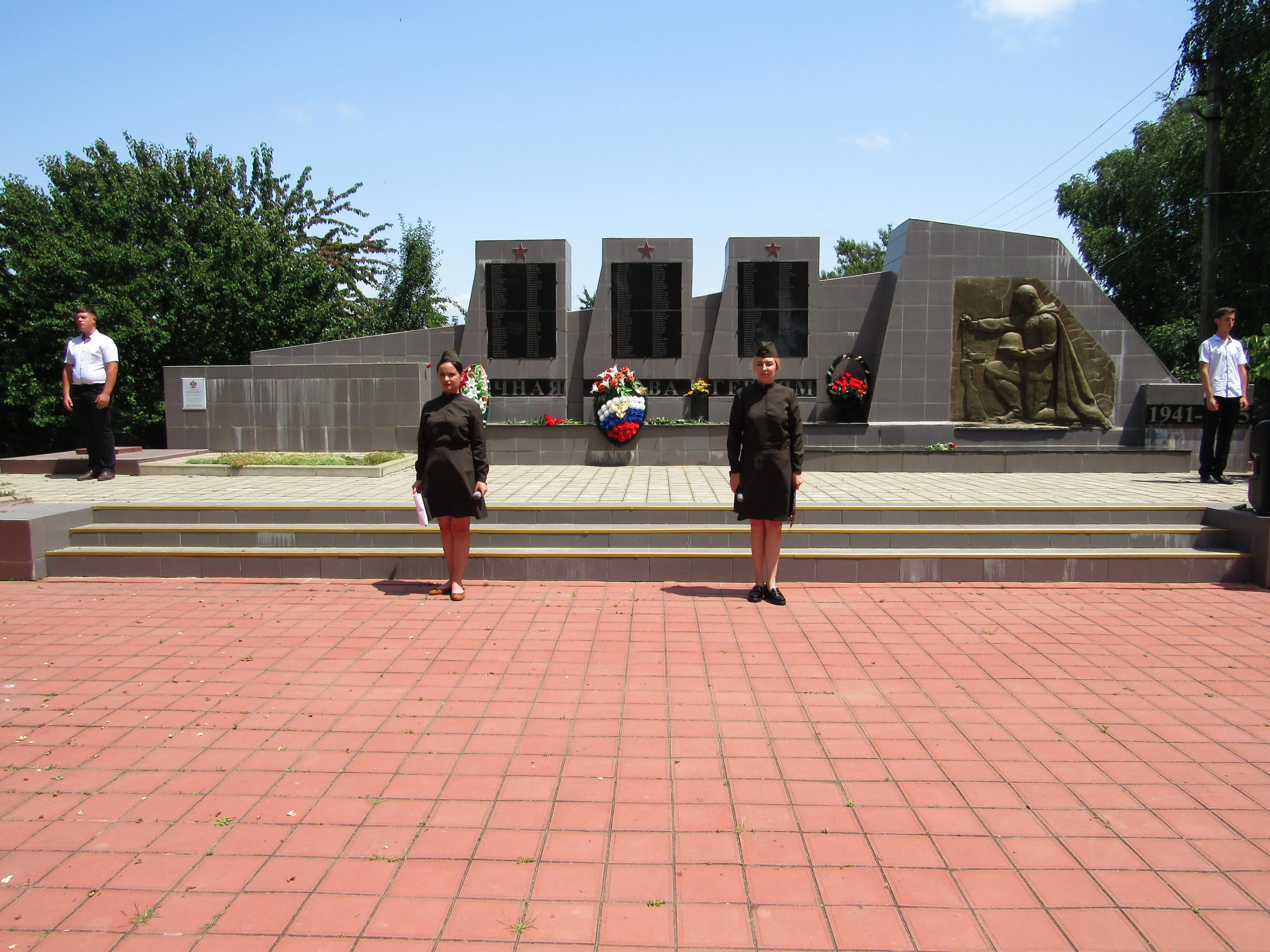 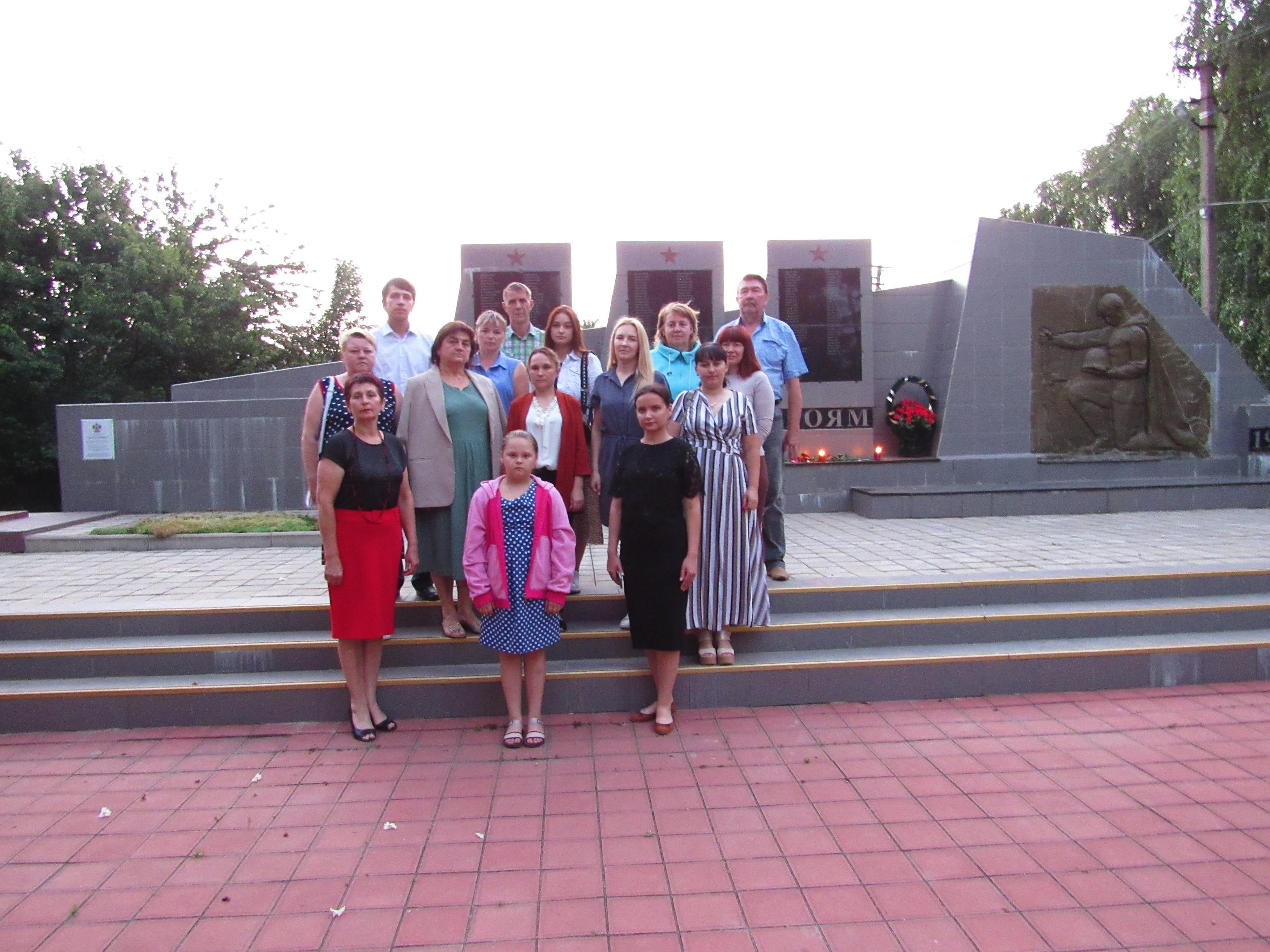 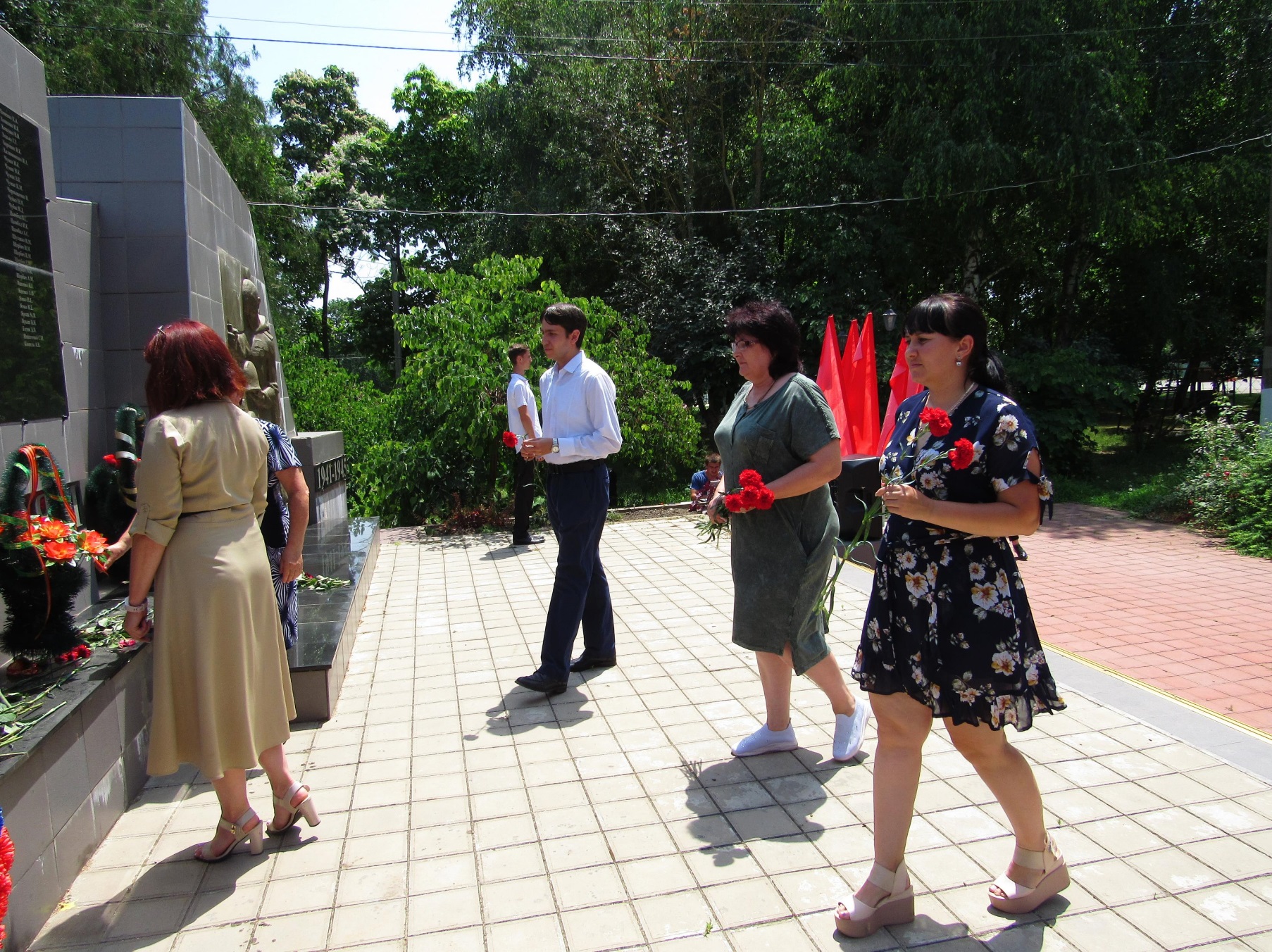 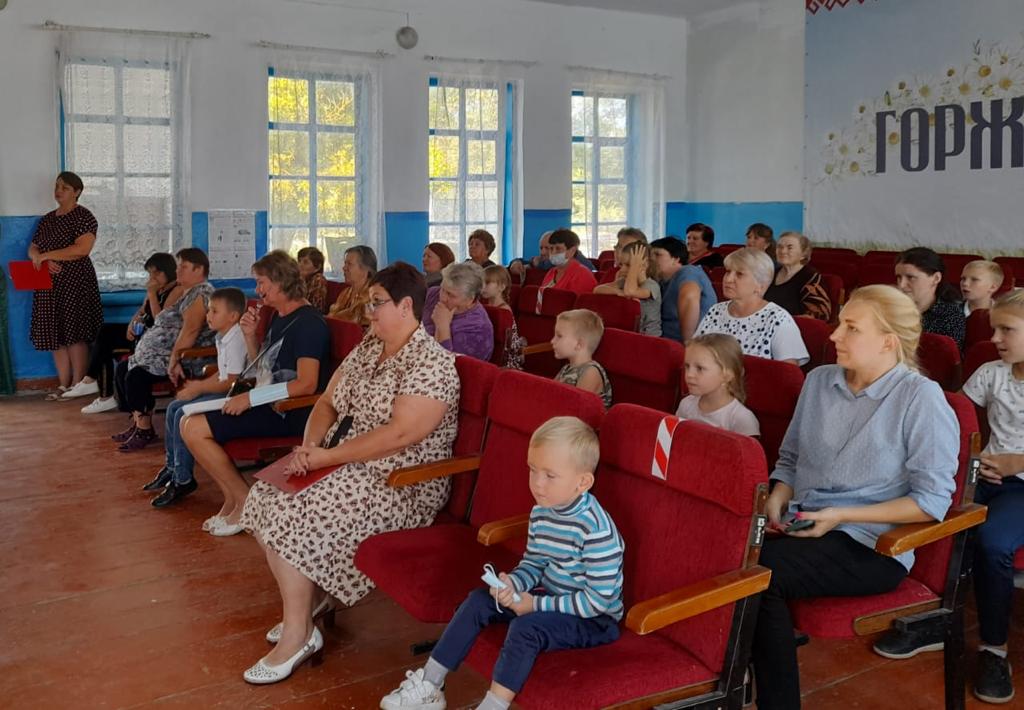 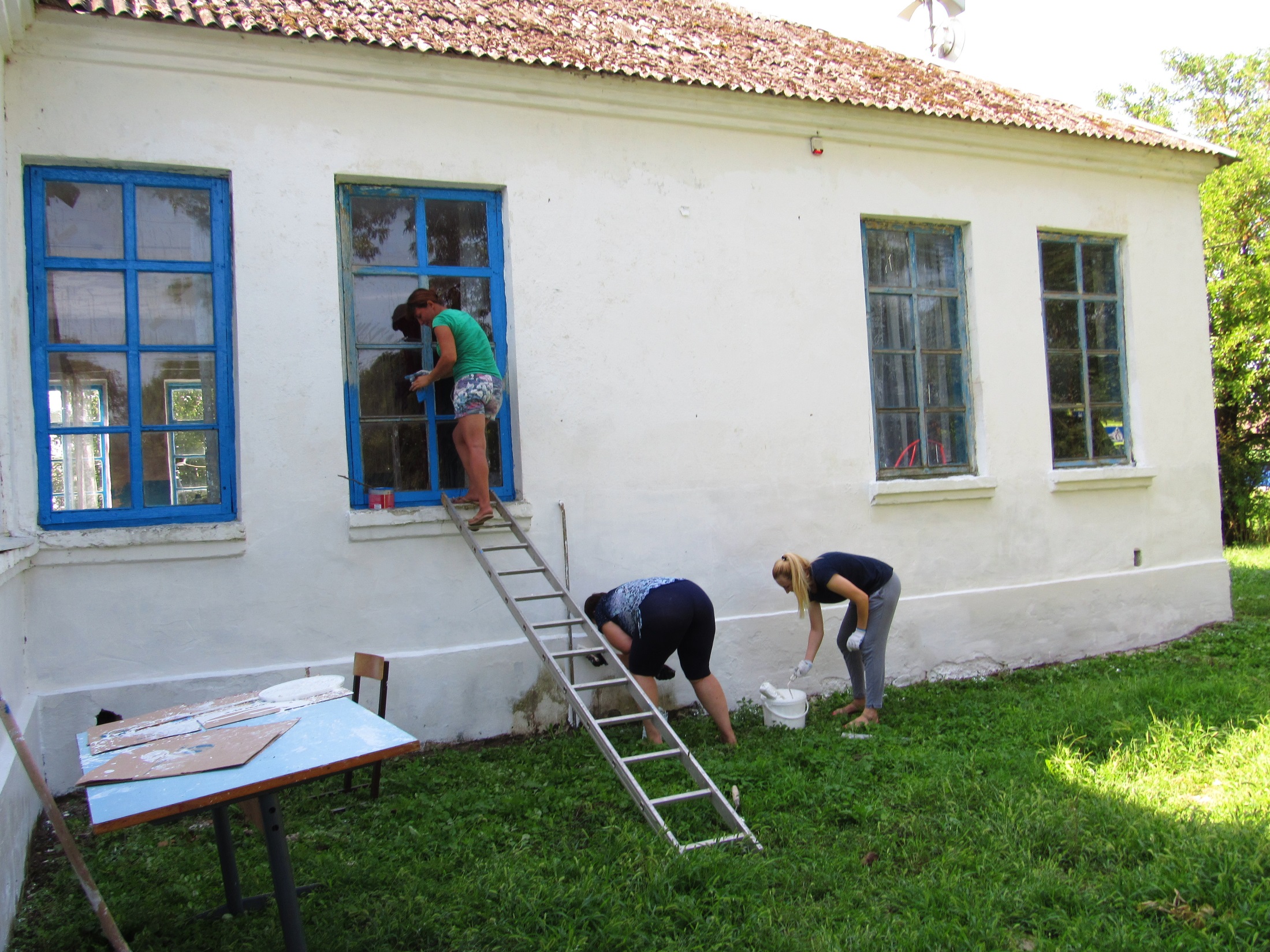 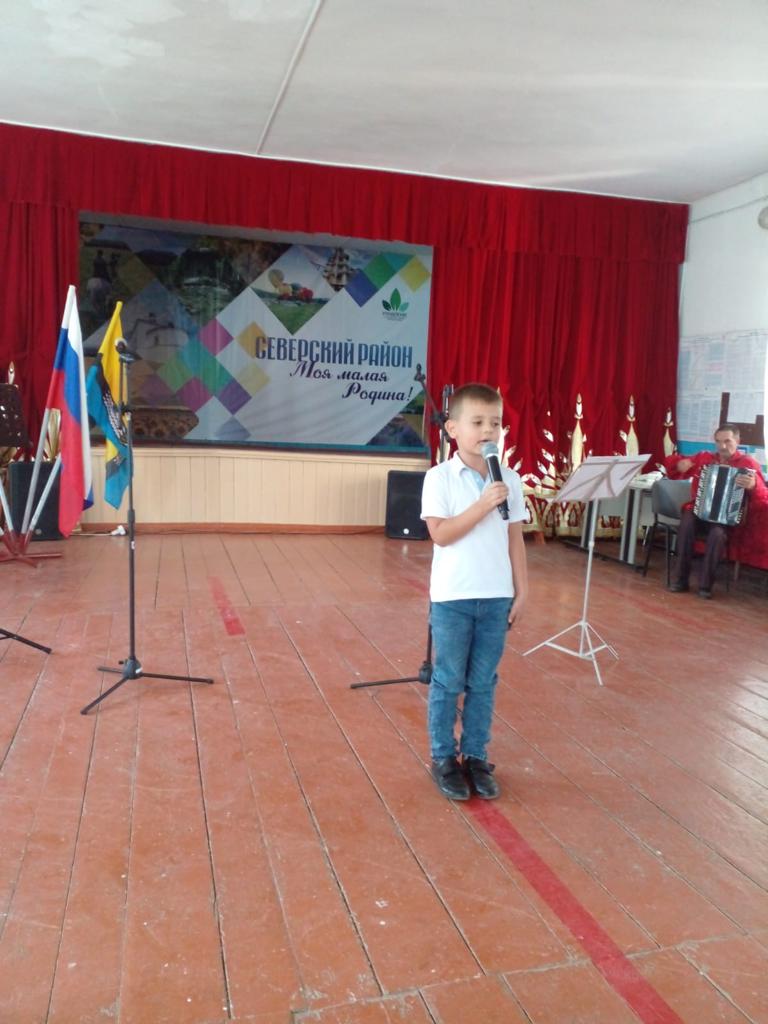 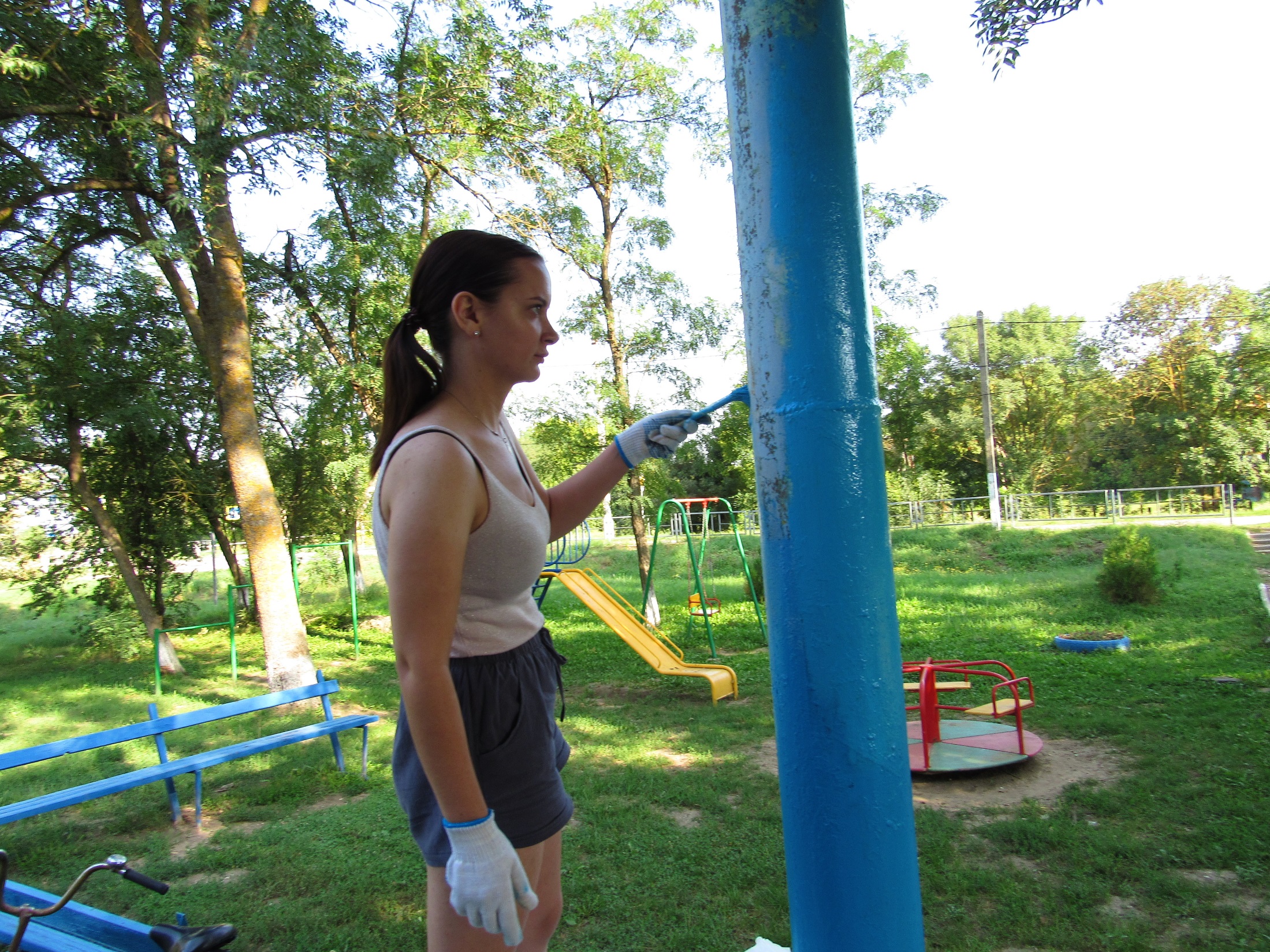 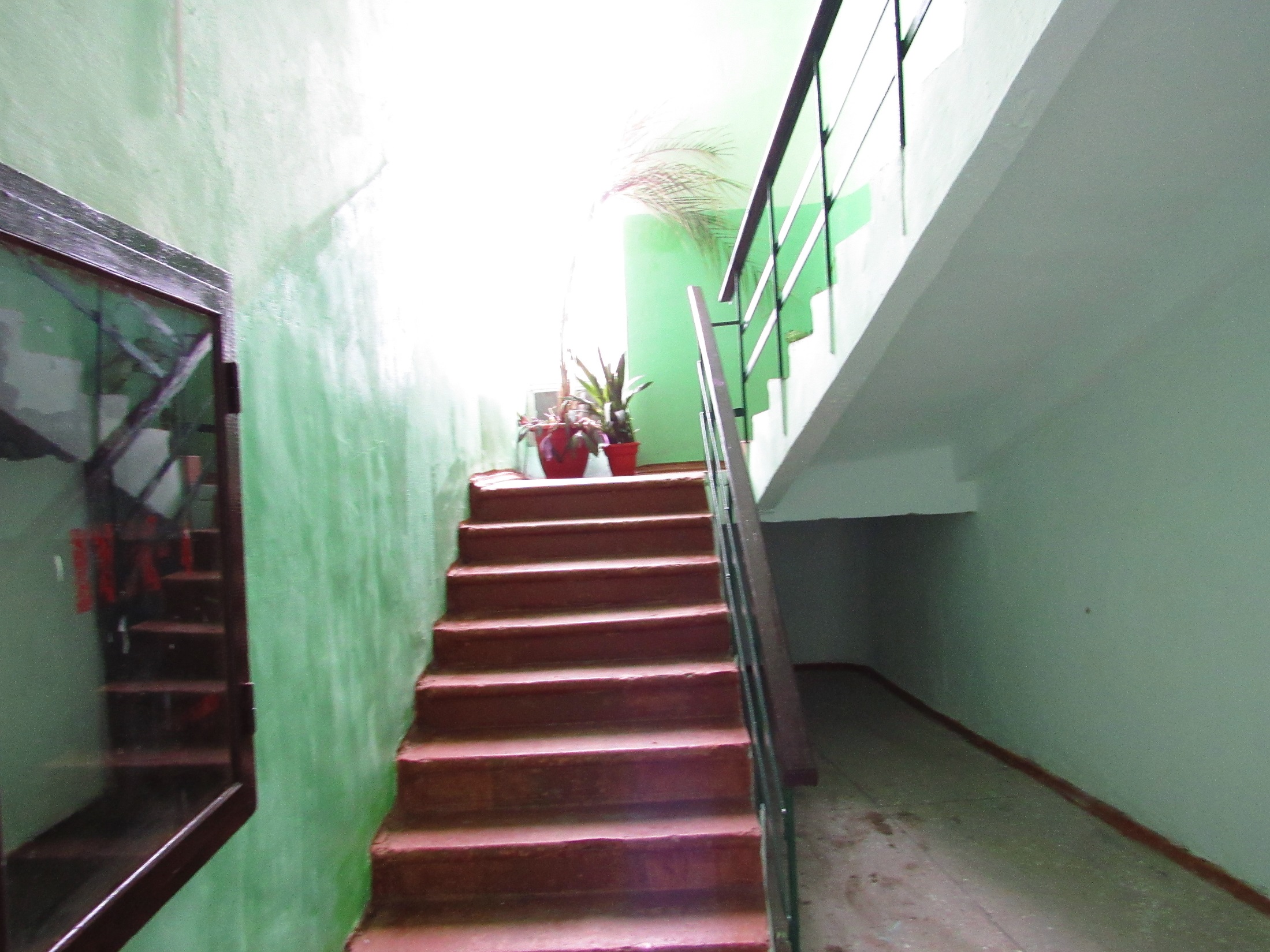 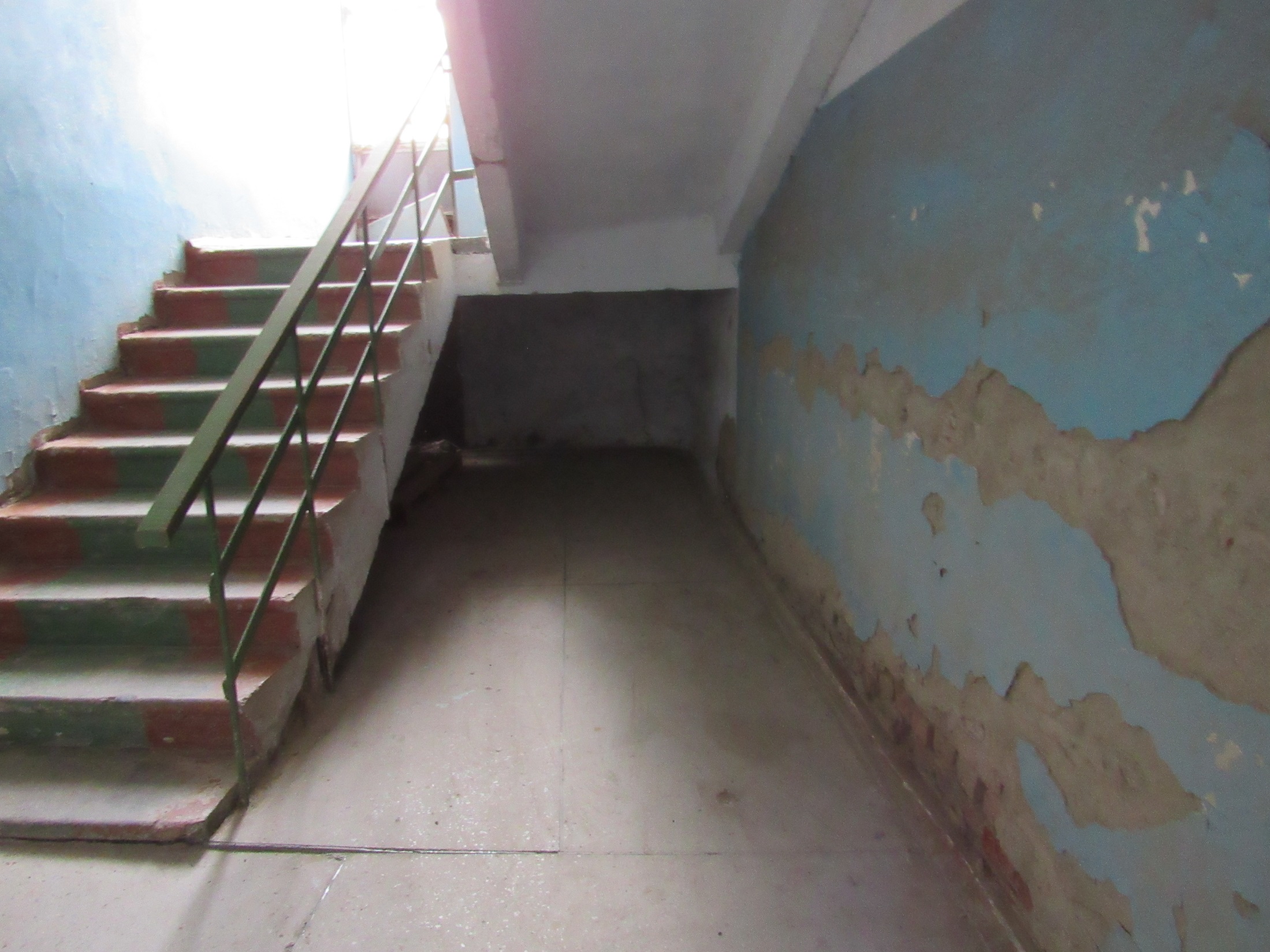 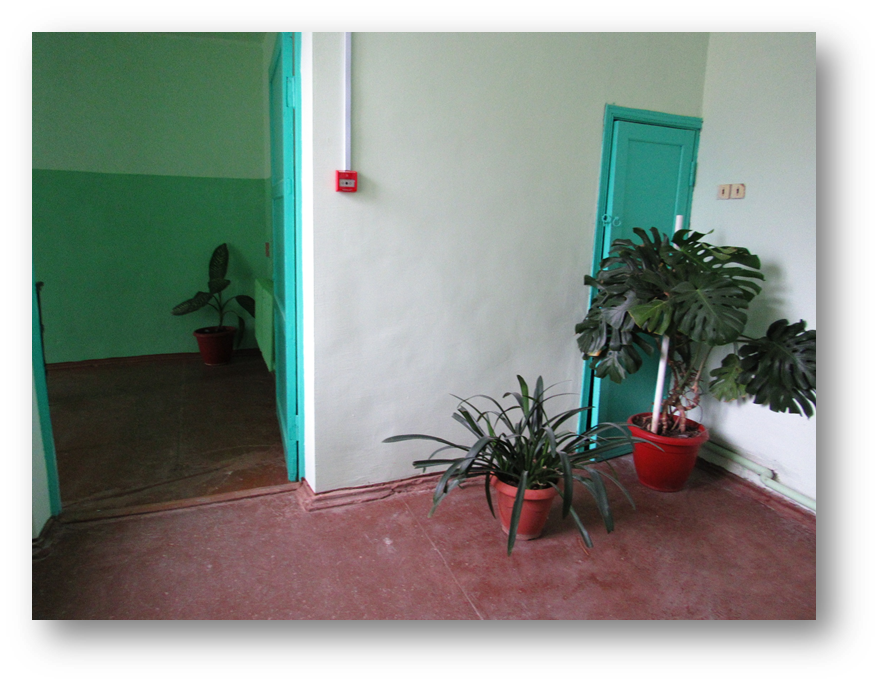 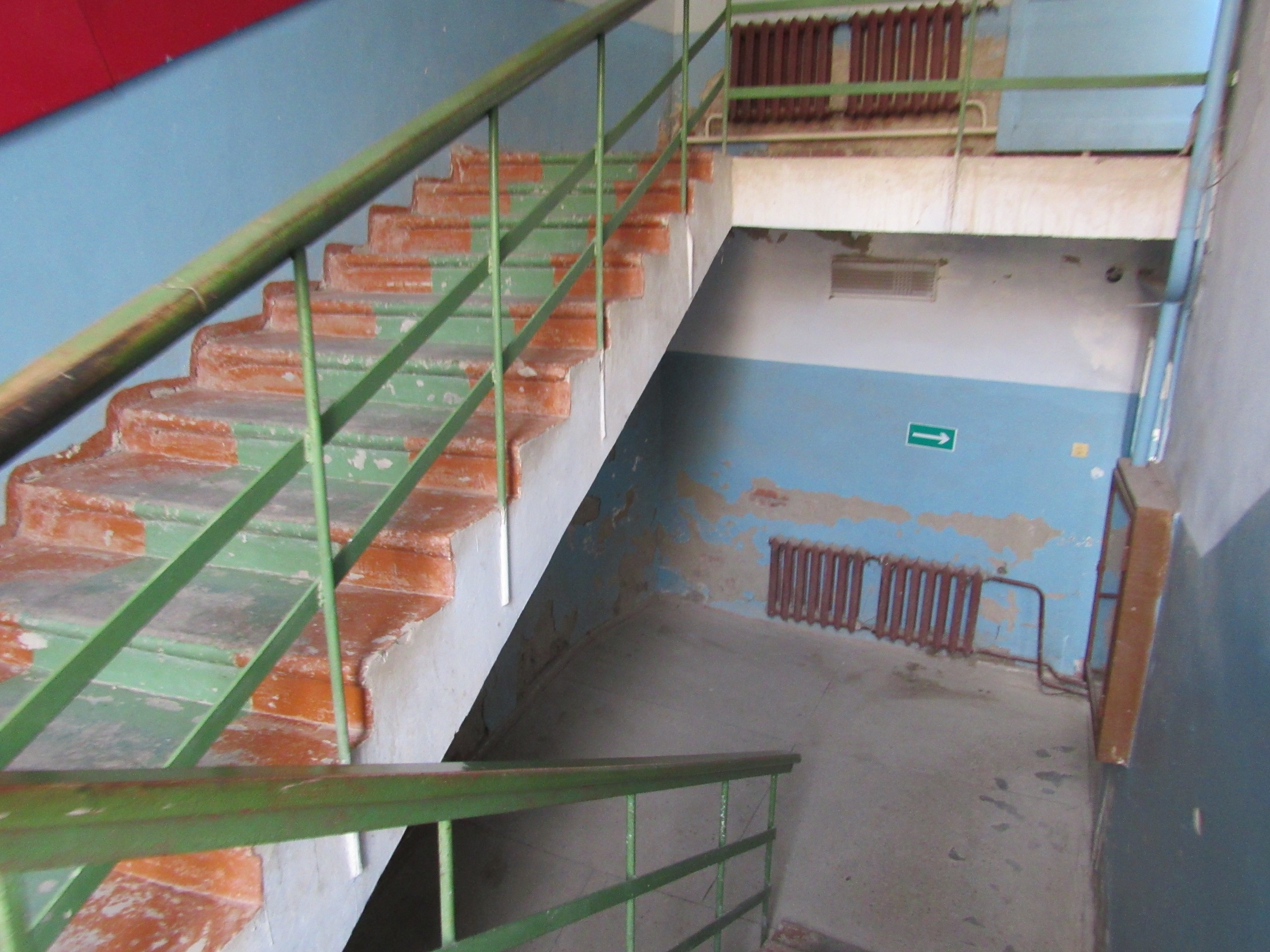 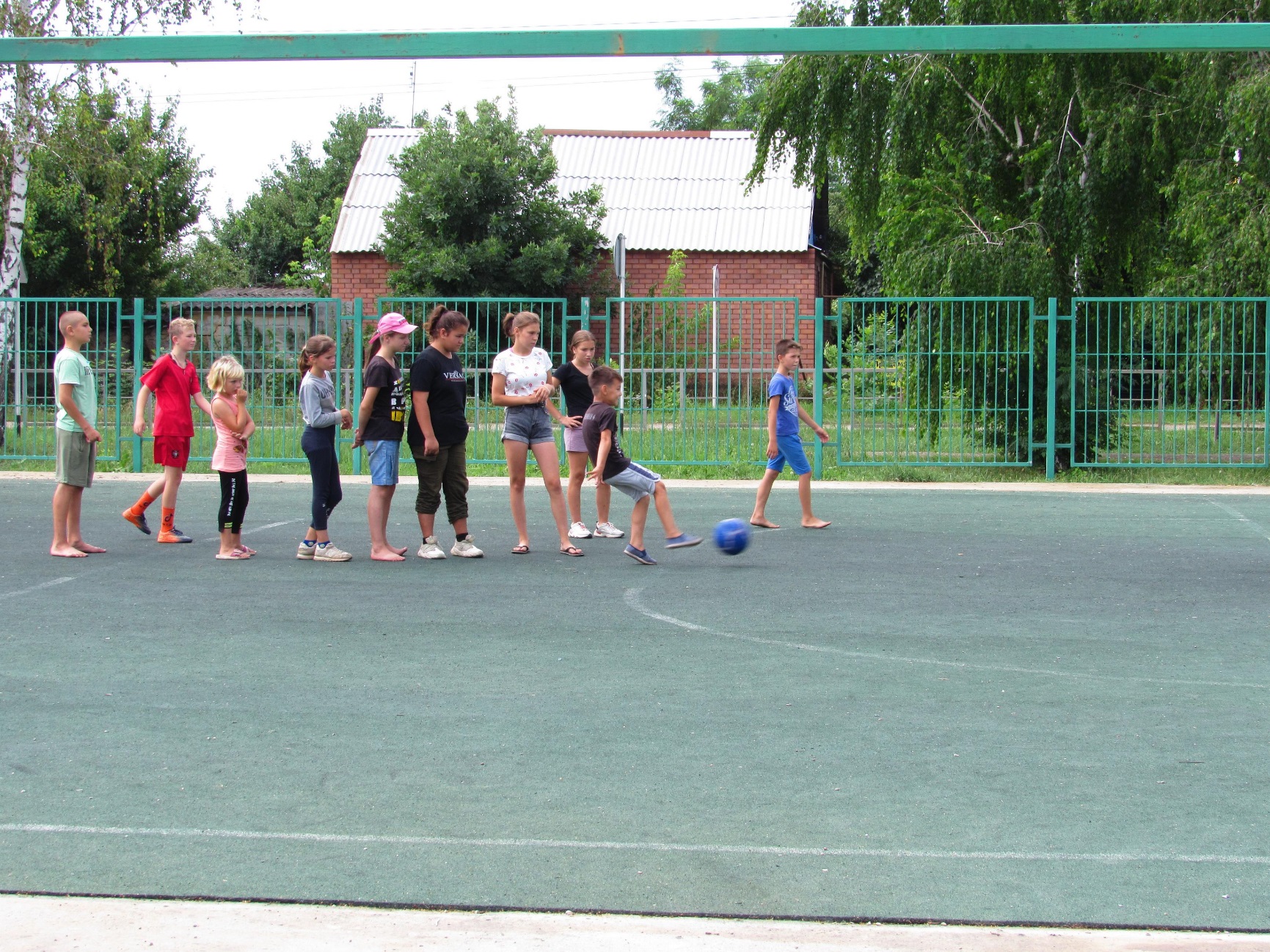 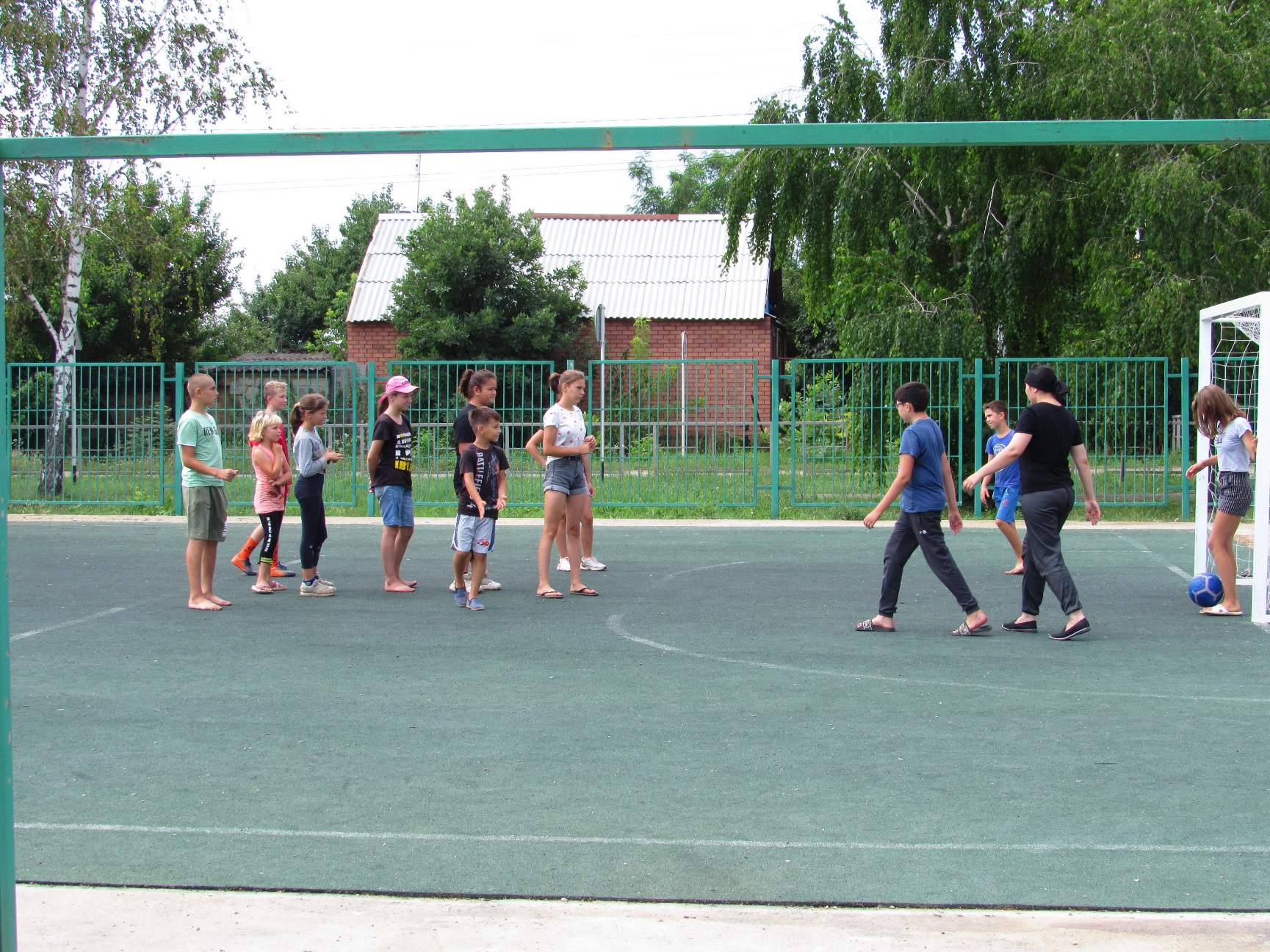